Talking about activities and events
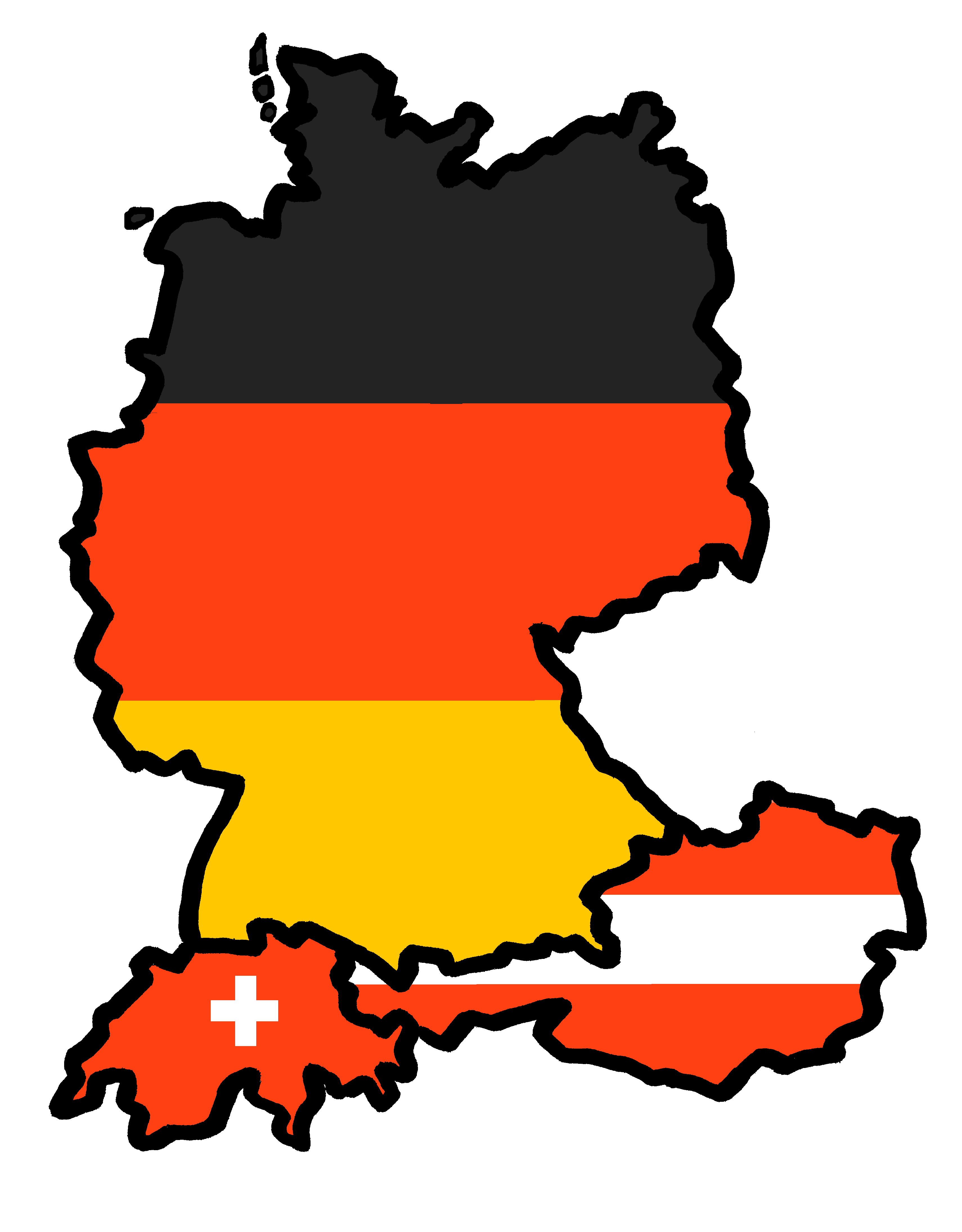 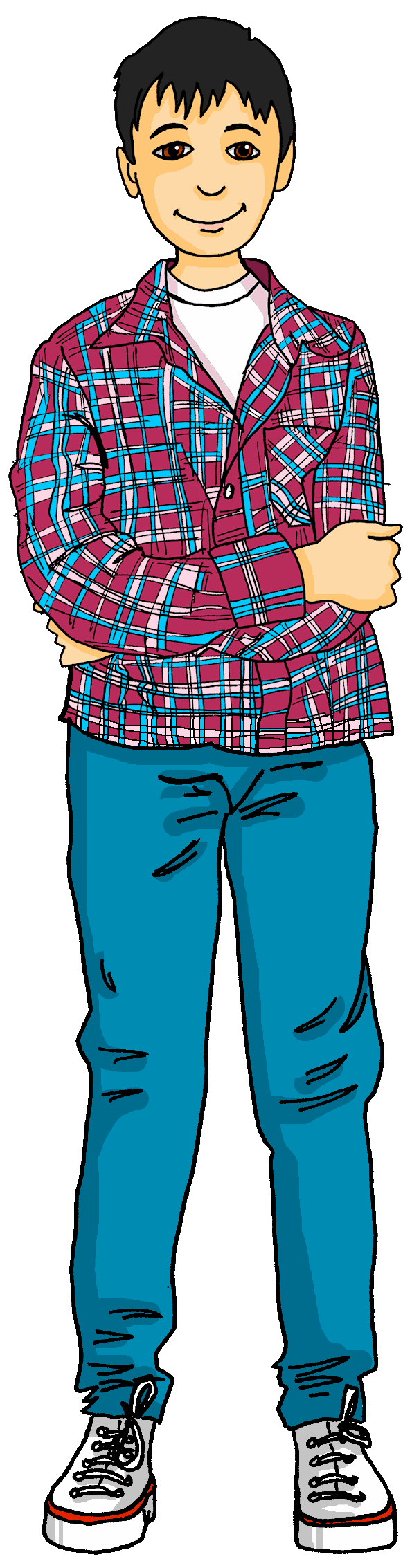 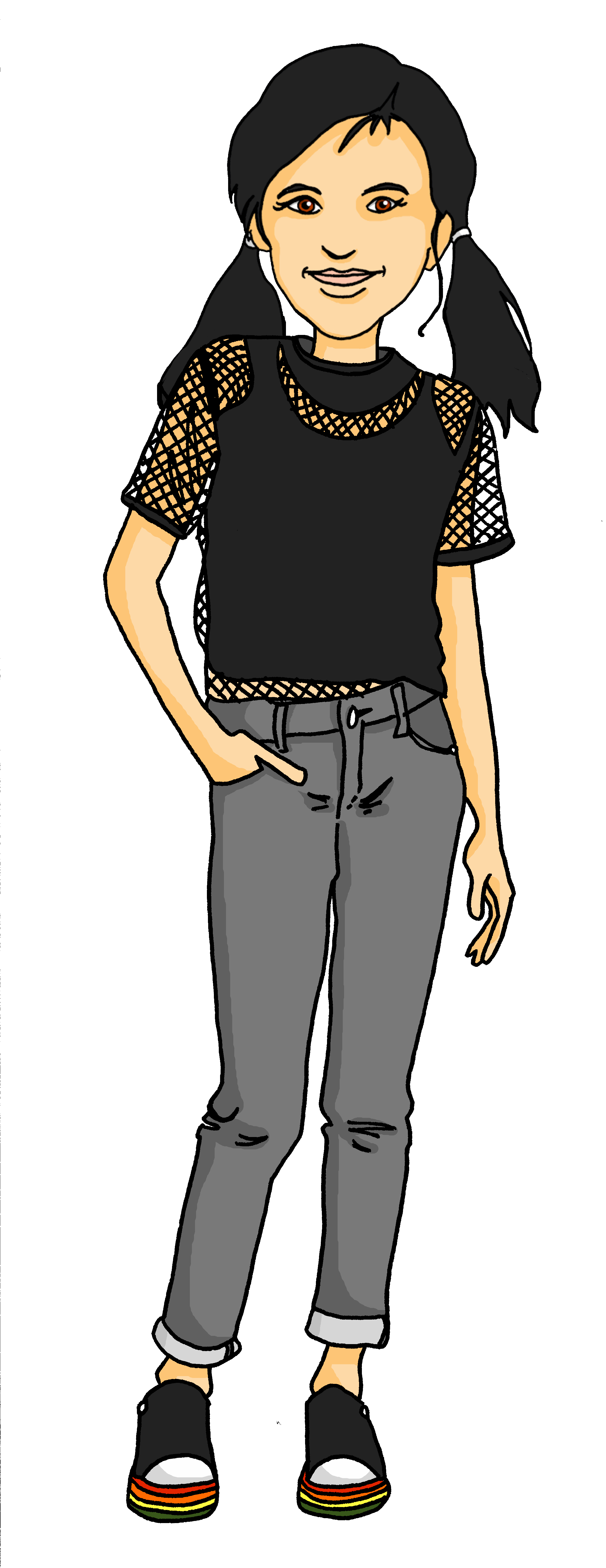 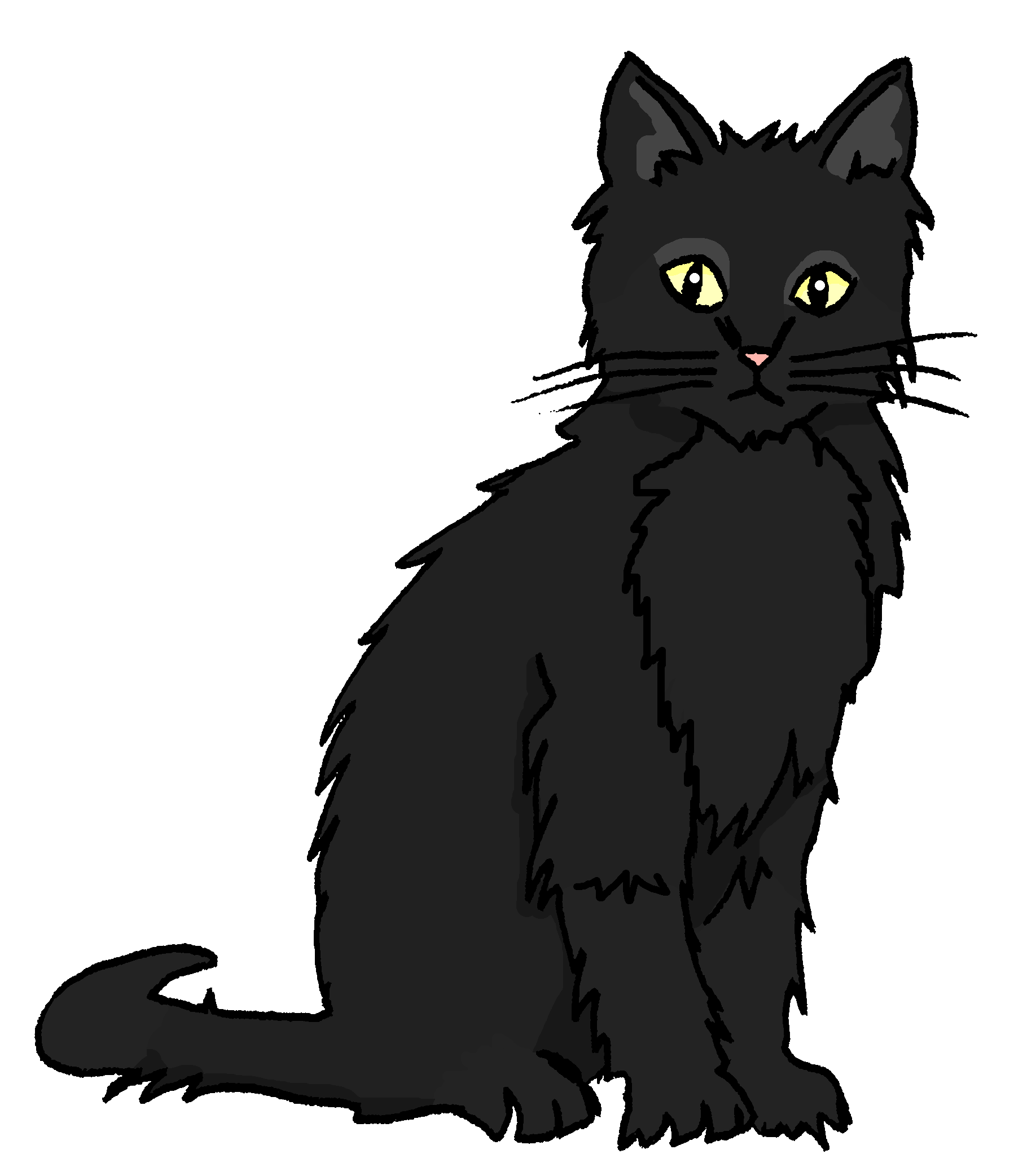 gelb
Follow ups 1-5
Term 3 Week 8
[Speaker Notes: Artwork by Steve Clarke. Pronoun pictures from NCELP (www.ncelp.org). All additional pictures selected from Pixabay and are available under a Creative Commons license, no attribution required.

Phonics:  [th] Theater [1086] Bibliothek [2366] Mathematik [1636]

Vocabulary: heißen [126] wohnen [560] Jahr [53] Minute [324] Stunde [276] jung [199]
Revisit 1: fahren [215] möcht-, ich möchte, du möchtest [n/a] 
Revisit 2: revisit language from Term 2
Jones, R.L & Tschirner, E. (2019). A frequency dictionary of German: Core vocabulary for learners. London: Routledge.

The frequency rankings for words that occur in this PowerPoint which have been previously introduced in these resources are given in the SOW and in the resources that first introduced and formally re-visited those words. 
For any other words that occur incidentally in this PowerPoint, frequency rankings will be provided in the notes field wherever possible.

Note that the first three lessons of the year teach language that can be continuously recycled as lesson routine every lesson in Y3/4.
The idea would be that the class teacher (whether or not s/he teaches the class German can re-use the language as part of the daily routine with the class.]
[th]
…
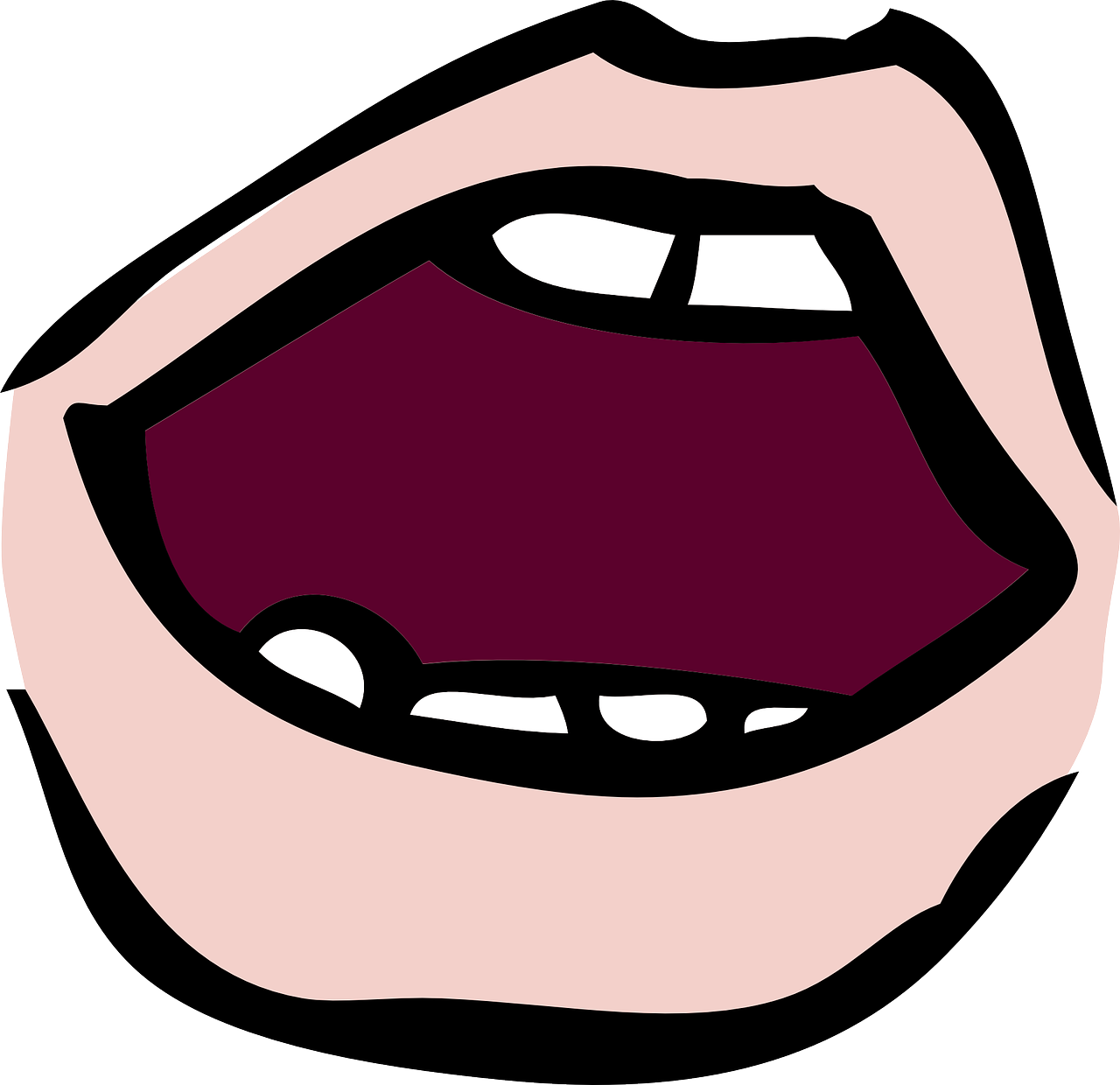 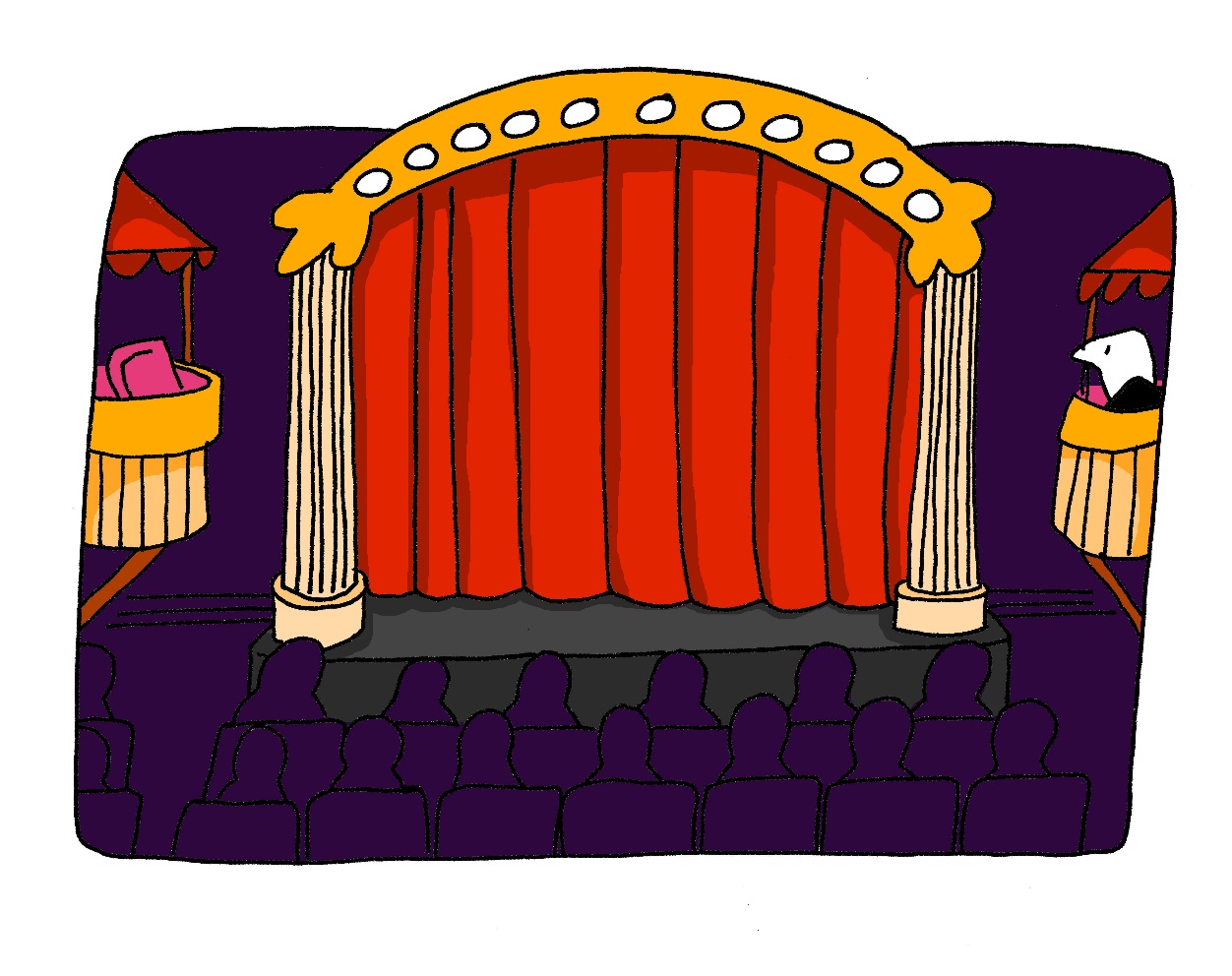 aussprechen
Theater
[Speaker Notes: Timing: 1 minute

Aim: to present the SSC [th].

Procedure:
1. Present the letter and say the [th] sound first, on its own. Pupils repeat it with you.2. Bring up the word ”Theater” on its own, say it, pupils repeat it, so that they have the opportunity to focus all of their attention on the connection between the written word and its sound.
3. Click to bring up the picture and introduce the gesture, if using. Pupils repeat the word again.
4. Roll back the animations and work through 1-3 again, but this time, dropping your voice completely to listen carefully to the Pupils saying the [th] sound, pronouncing ”Theater” and, if using, doing the gesture.

Note: A possible gesture for this would be to mime the opening of a theatre’s curtains, by drawing your hands away from each other quickly, in front of your body.  This is very much like the gesture for ‘play’ in charades.
Frequency: Theater [1086]
Jones, R.L & Tschirner, E. (2019). A frequency dictionary of German: Core vocabulary for learners. London: Routledge.]
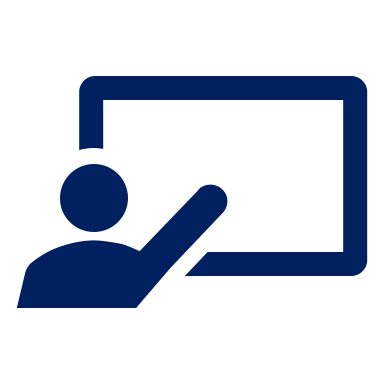 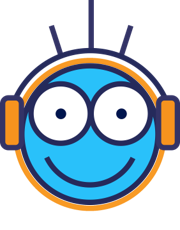 Hör zu. Ist das [th] oder [t] [h]?
Follow up 1
In German, [th] is pronounced ‘t’ when both letters are in the same syllable, like Theater.

In compound words, and when the letters are in different syllables, the ‘t’ and ‘h’ are both pronounced separately, like Sporthalle.
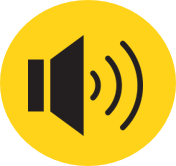 hören
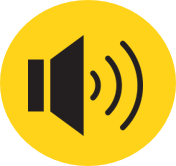 1
2
3
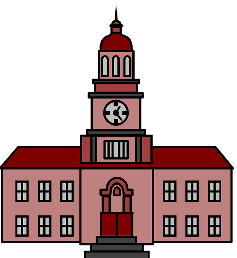 4
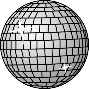 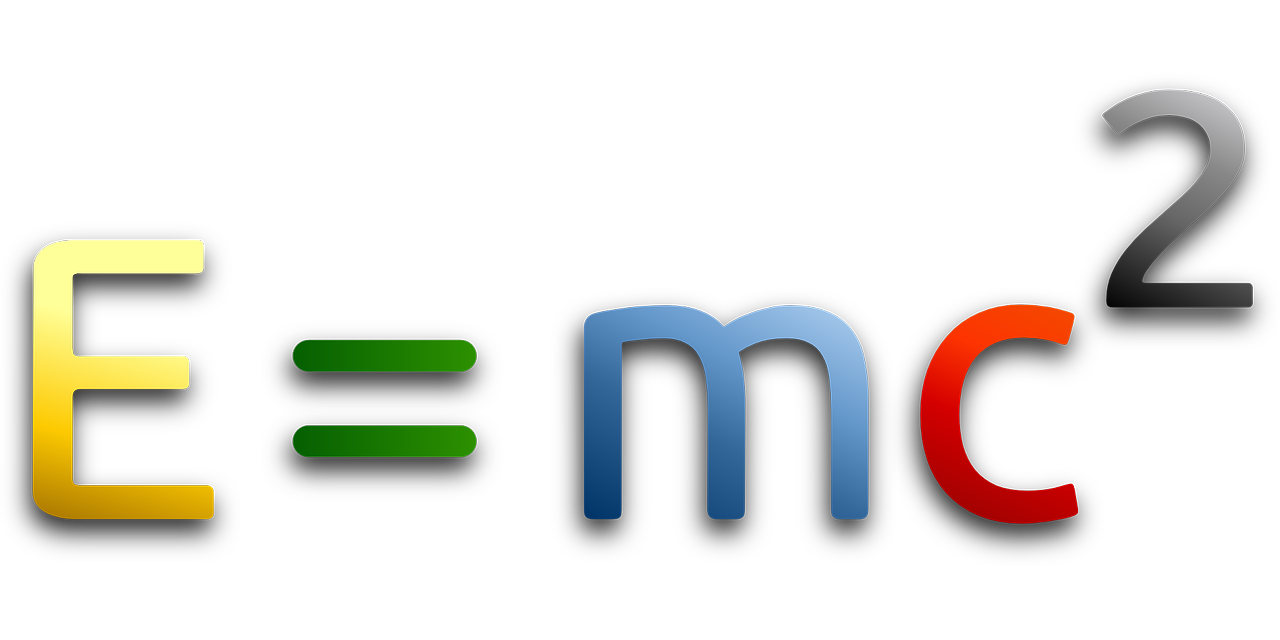 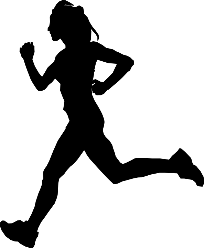 Theorie
Athlet
Discothek
Rathaus
6
7
5
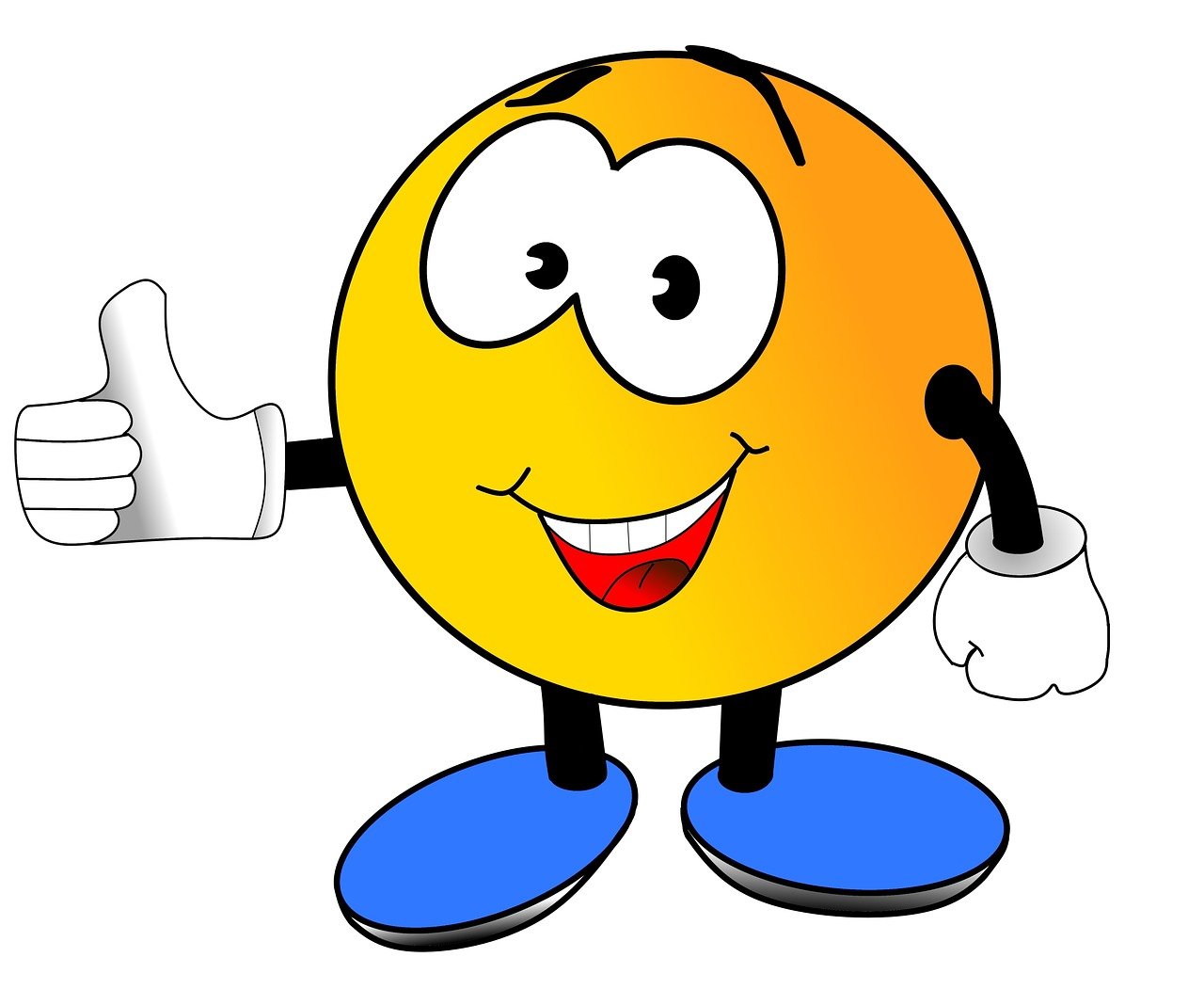 8
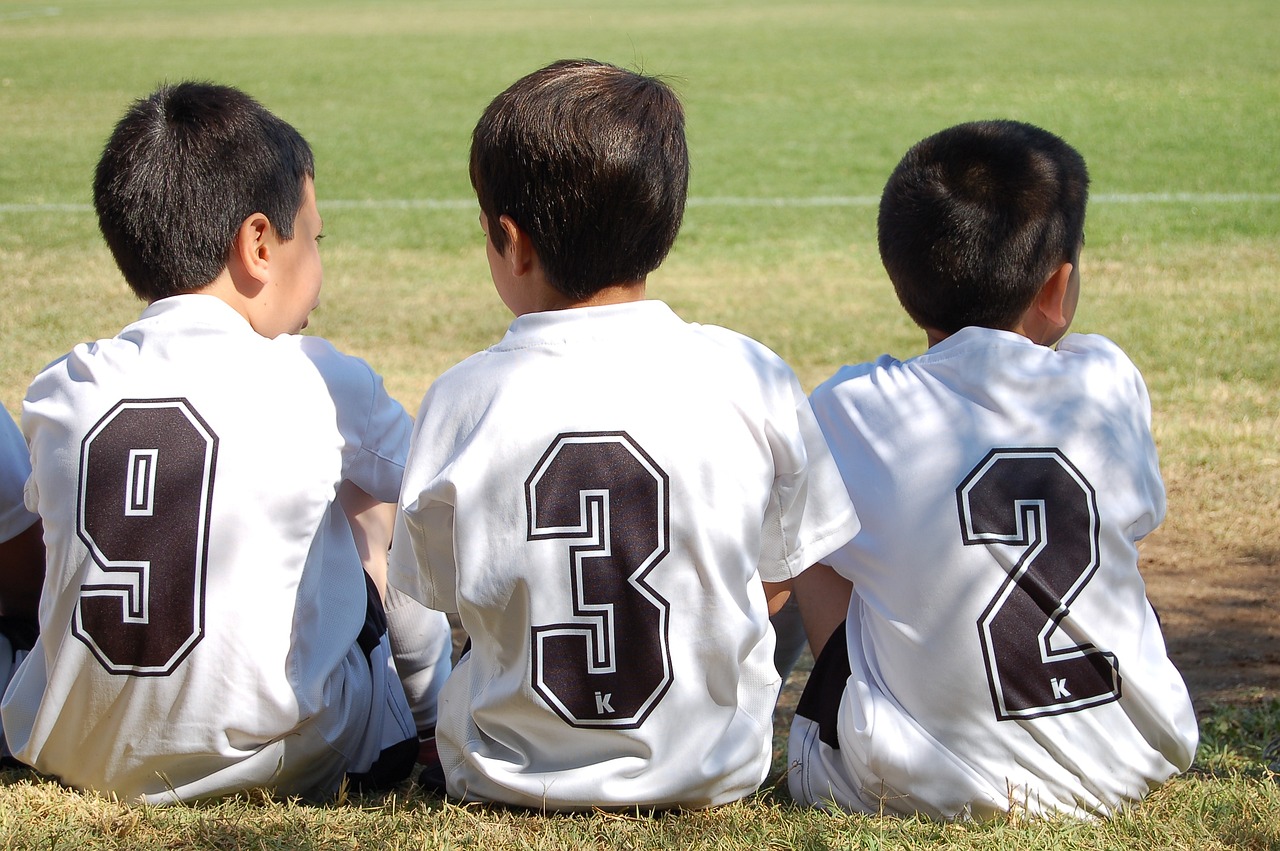 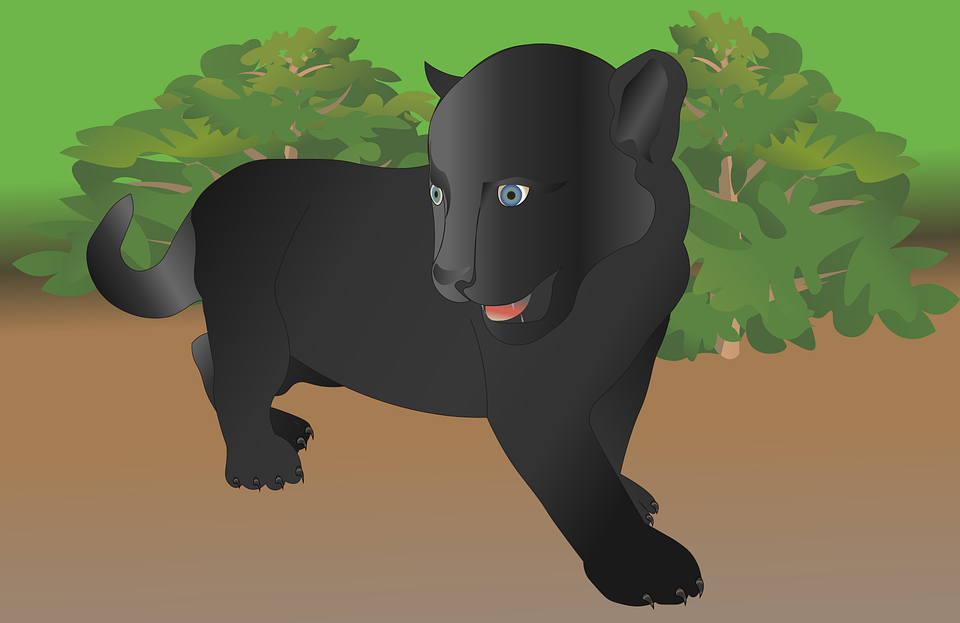 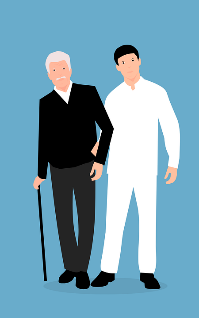 Sporthemd
Mithilfe
gutheißen
Panther
[Speaker Notes: Timing: 5 minutes 

Aim: to practise contrasting [th] with [t] [h].

Procedure:1. Read the explanation and ensure pupils can understand the difference between the [th] in Theater and [t] [h] in Sporthalle.
2. Click on the audio buttons to hear the words. Pupils write 1-8 and note down whether they heard [th] together or [t] [h] separately.
3. Click to reveal answers. 

Transcript:
1. Athlet2. Discothek3. Rathaus4. Theorie5. Sporthemd6. Mithilfe7. gutheißen8. Panther

Word frequency (1 is the most frequent word in German): Athlet [3316] Discothek [>5000] gutheißen [>5000] Mithilfe [>5000] Panther [>5000] Rathaus [3960] Sporthemd [>5000] Theorie [1064]Source:  Jones, R.L. & Tschirner, E. (2019). A frequency dictionary of German: core vocabulary for learners. Routledge]
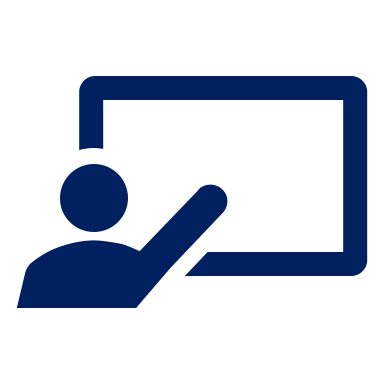 Ronja und Olivia
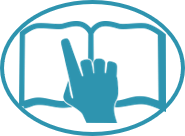 Ist das richtig?
Follow up 2a
Sie heißt Niesen.
lesen
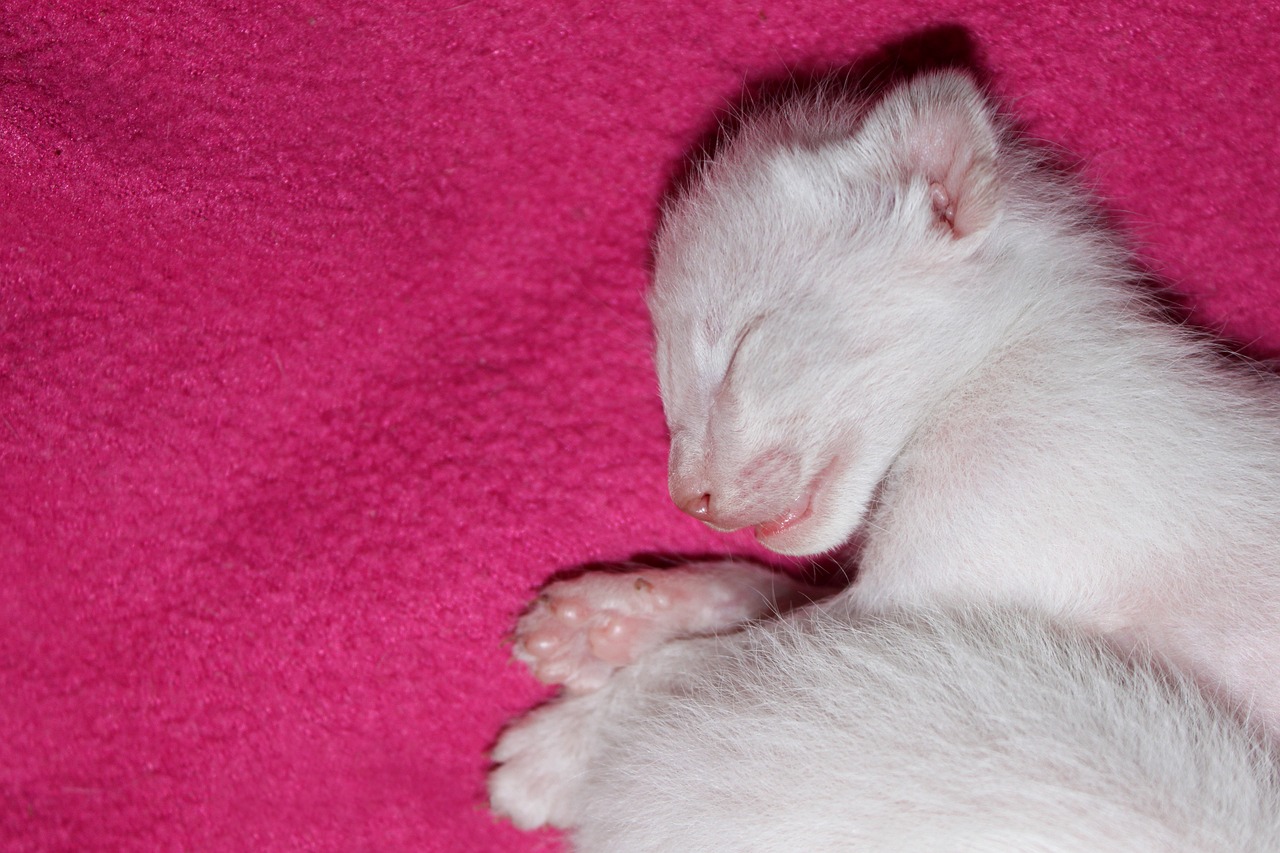 1
She is called Niesen.
She is Niesen.
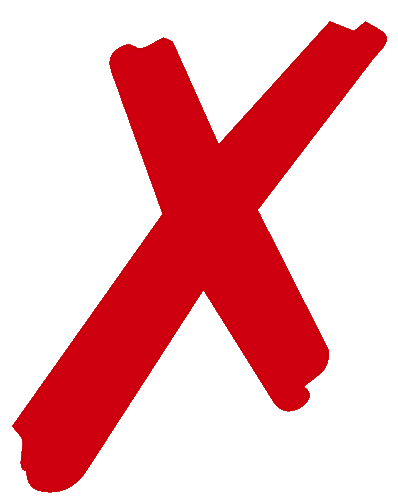 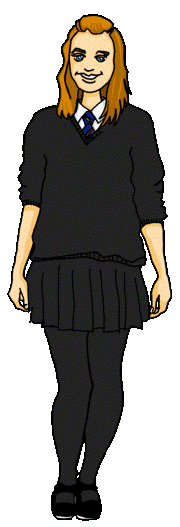 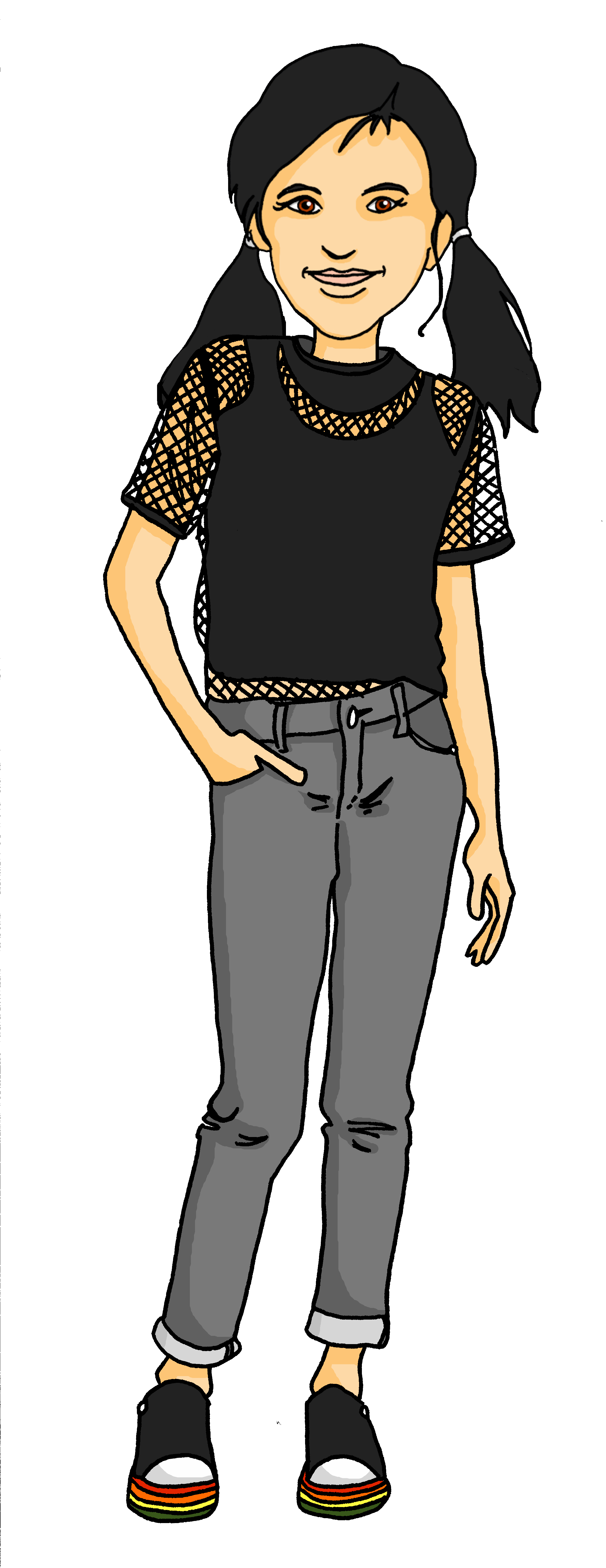 Sie ist jung.
2
She is young.
She is old.
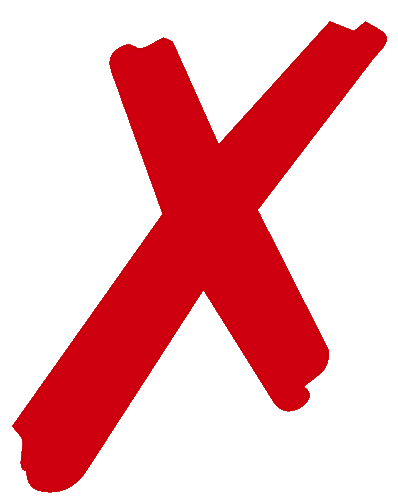 3
Sie ist zehn Stunden alt.
She is ten hours old.
She is ten months old.
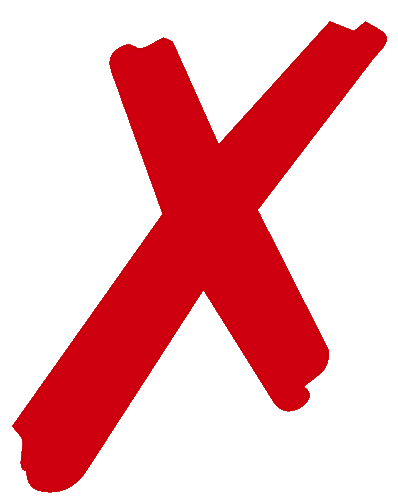 4
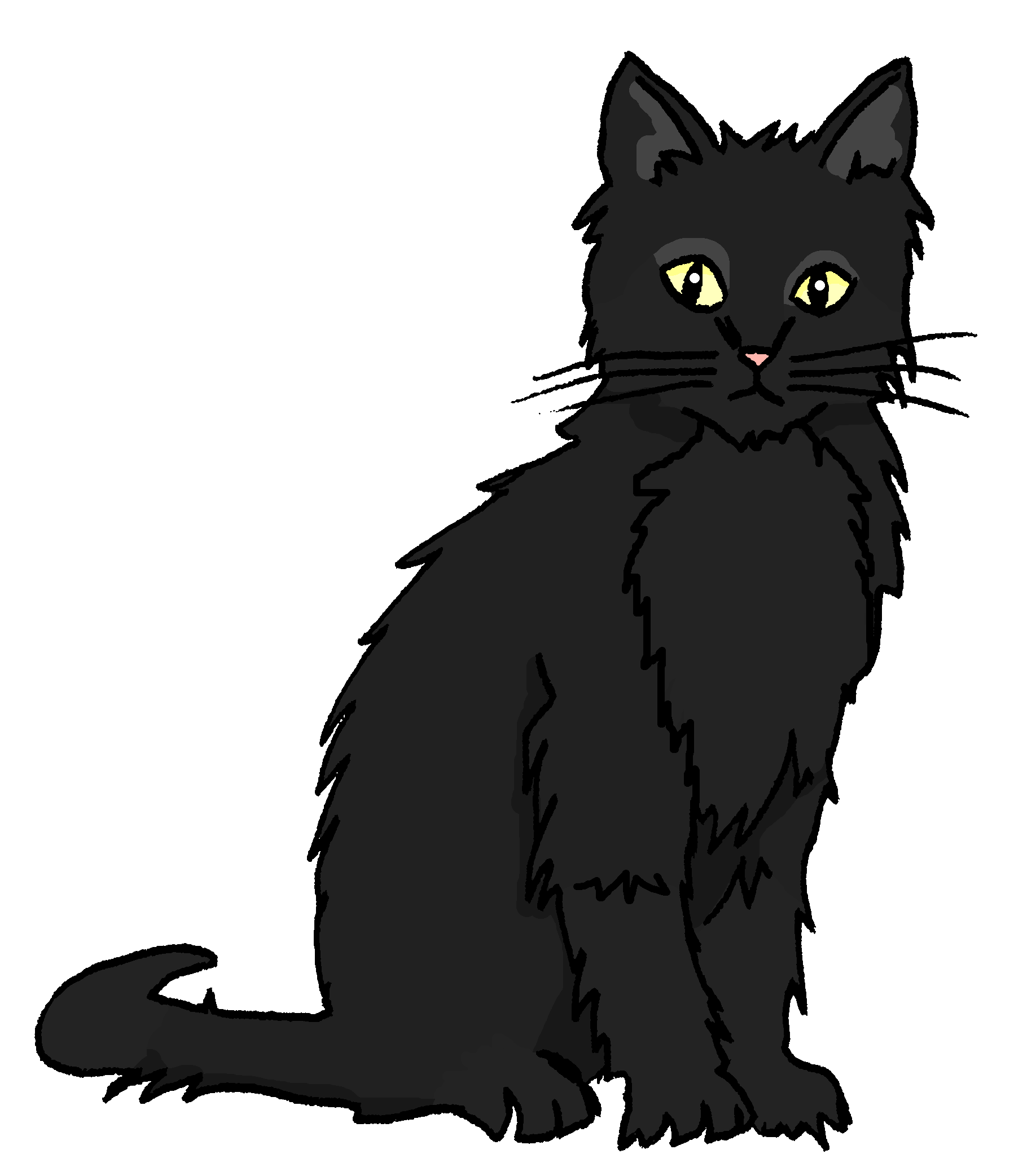 Minze wohnt in Biel.
Minze stays in Biel.
Minze lives in Biel.
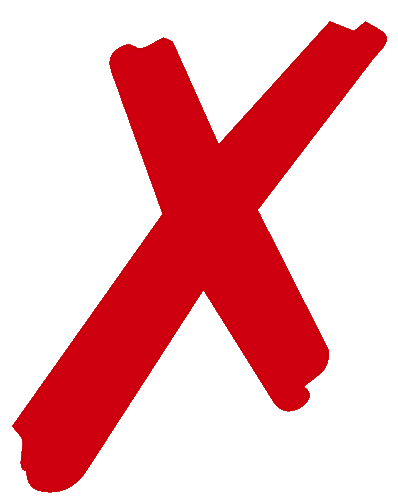 Sie ist vier Jahre alt.
5
She is four seconds old.
She is four years old.
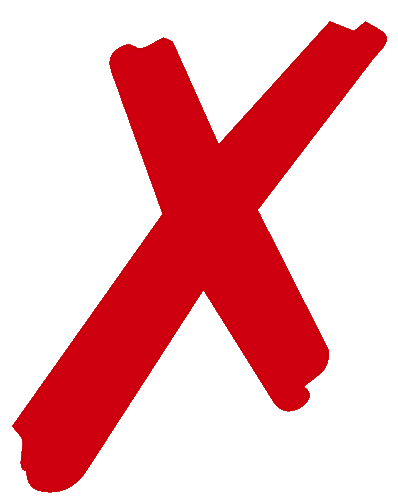 [Speaker Notes: Timing: 5 minutes 

Aim: to practise this week’s new vocabulary. 

Procedure:
Explain the task. Ronja is telling Olivia about the kittens. She translates her sentences into English for Olivia, but has made some mistakes.
Pupils read each sentence and write down the word that Ronja has translated incorrectly. More proficient pupils may also like to write down the correct translation.
Click to reveal answers.]
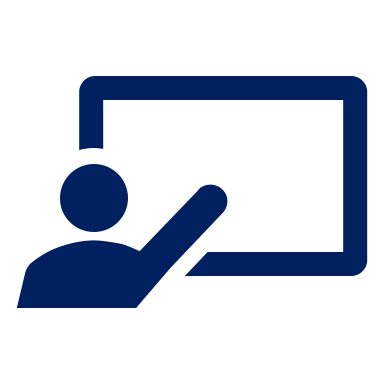 Ronja und Olivia
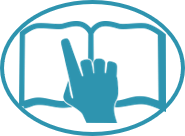 Was sagt Olivia?
Follow up 2b
lesen
Sie heißt Niesen.
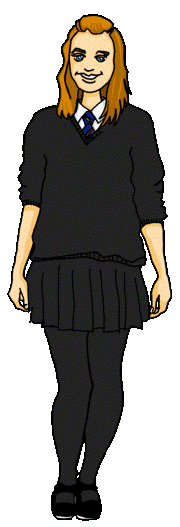 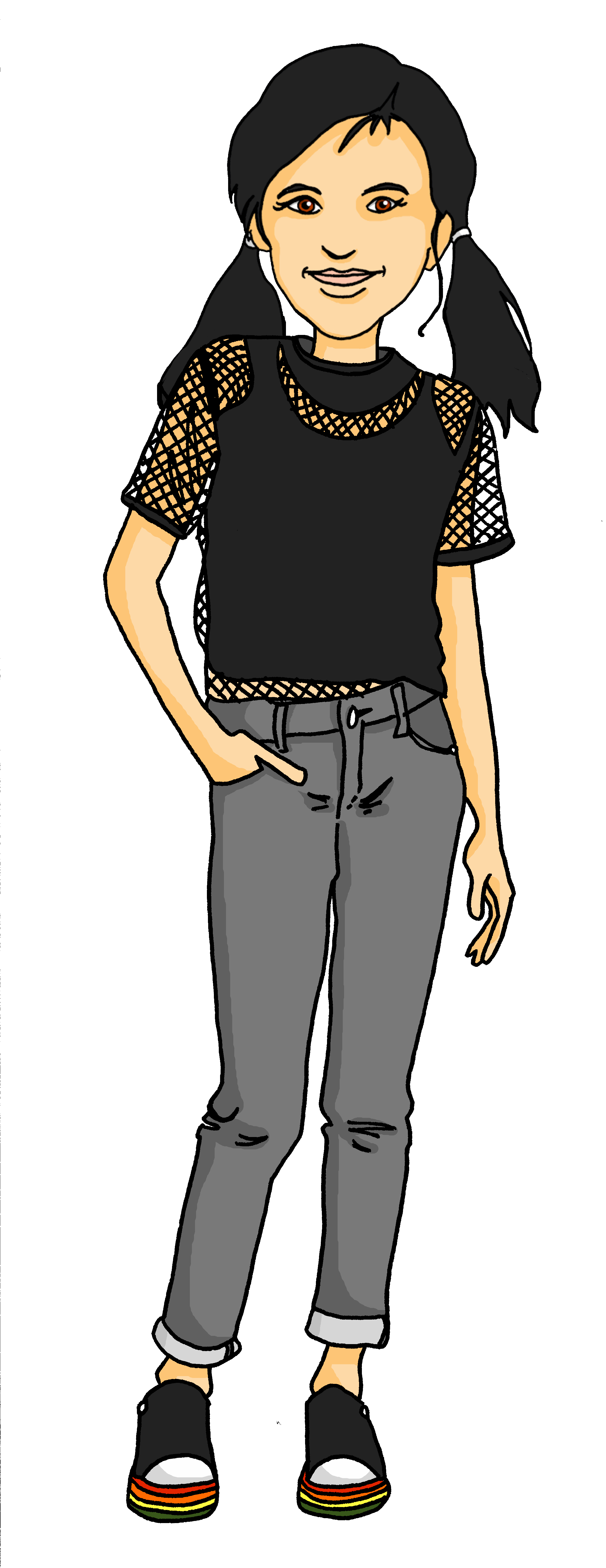 Wie alt ist sie?
Wo wohnt sie?
Sie ist zehn Stunden alt.
Wie heißt sie?
Minze wohnt in Biel.
In German, we say “how are you called?”
Sie ist vier Jahre alt.
[Speaker Notes: Timing: 3 minutes 

Aim: to practise asking questions using this week’s new vocabulary, to introduce “Wie heißt…?” 

Procedure:
Click to reveal a callout explaining “Wie heißt…?” 
Explain the task. Olivia asked Ronja questions about the cats. Pupils read each sentence and decide which of the three questions Olivia asked Ronja.
Click to reveal answers.]

Schreib auf Englisch.
Follow up 3:
Can you get at least 15 points?
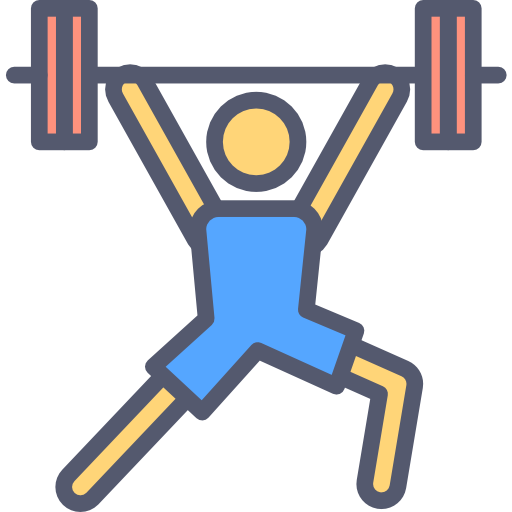 (the) paper
(the) game
to receive, receiving
Vokabeln
Vokabeln
x3
to play, playing
to have, having
(the) cat
Wörter
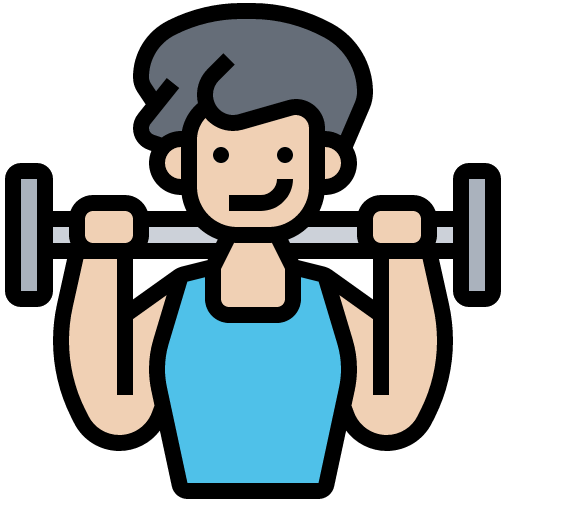 I would like
to go (transport)
would like
x2
(the) month
you would like
old
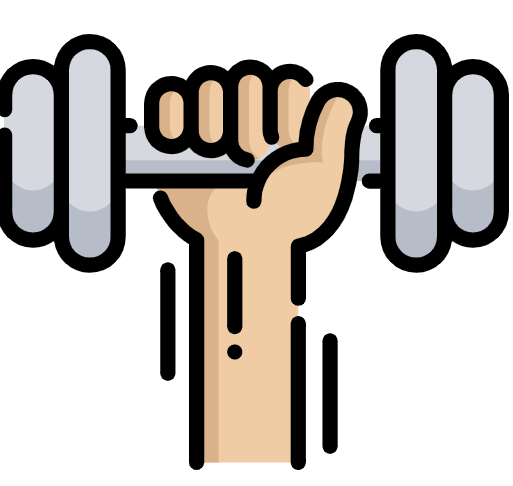 (the) year
to be called
(the) minute
x1
to live, living
young
(the) hour
[Speaker Notes: Timing: 5 minutes

Aim: to practise written comprehension of vocabulary from this and revisited weeks.

Procedure:1. Give pupils a blank grid.  They fill in the English meanings of any of the words they know, trying to reach 15 points in total.2. Remind pupils that adjectives can refer to male or female persons and they should note this in their translations. E.g. pleased (f), short (m).

Note:The most recently learnt and practised words are pink, words from the previous week are green and those from week 1 are blue, thus more points are awarded for them, to recognise that memories fade and more effort (heavy lifting!) is needed to retrieve them.]

Schreib auf Deutsch.
Follow up 3:
Can you get at least 15 points?
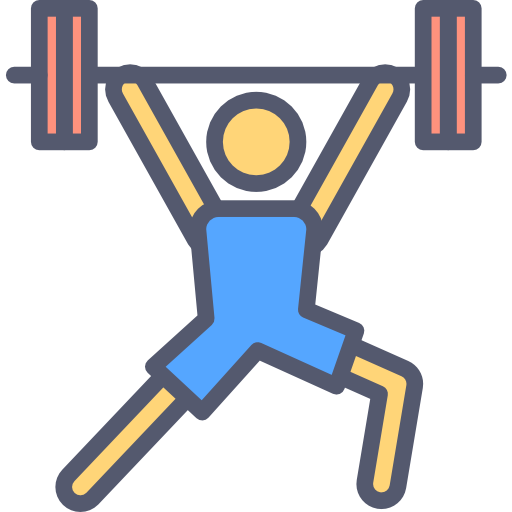 spielen
haben
das Papier
Vokabeln
x3
die Katze
das Spiel
bekommen
Wörter
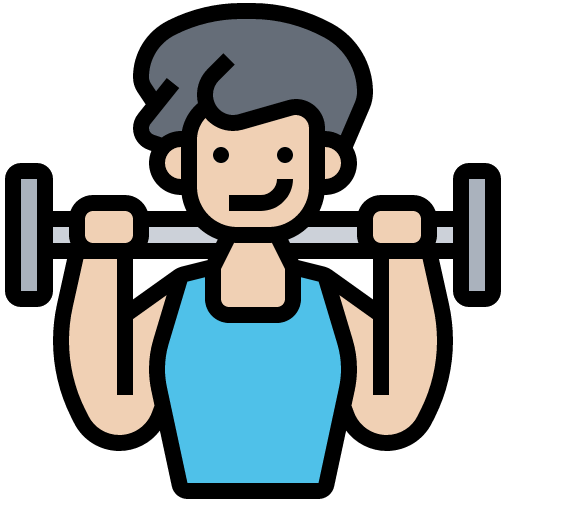 der Monat
ich möchte
du möchtest
x2
alt
möcht-
fahren
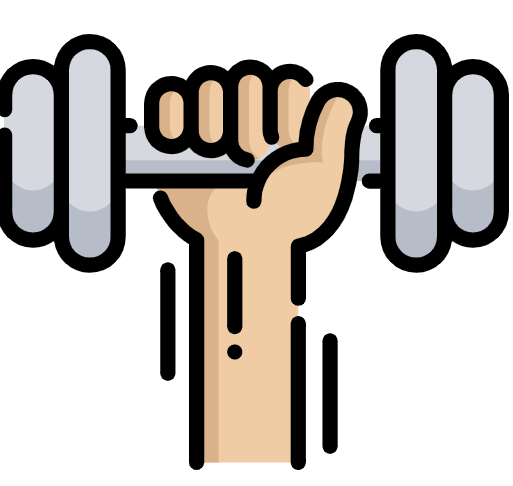 jung
das Jahr
wohnen
x1
heißen
die Stunde
die Minute
[Speaker Notes: Timing: 5 minutes

Aim: to practise written production of vocabulary from this and revisited weeks.

Procedure:1. Give pupils a blank grid.  They fill in the German meanings of any of the words they know, trying to reach 15 points in total.2. Remind pupils that adjectives can refer to male or female persons and they should note this in their translations. E.g. pleased (f), short (m).

Note:The most recently learnt and practised words are pink, words from the previous week are green and those from week 1 are blue, thus more points are awarded for them, to recognise that memories fade and more effort (heavy lifting!) is needed to retrieve them.]
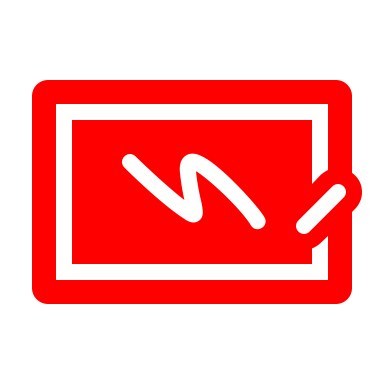 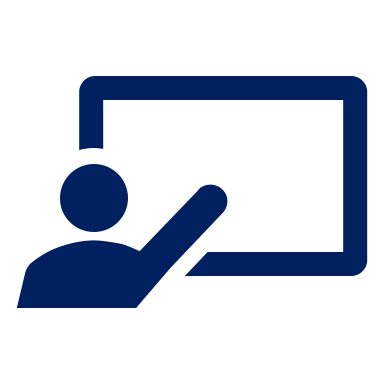 Wie heißt er? Wie alt ist sie? Wo wohnt er? Was möchte sie machen?
Follow up 4
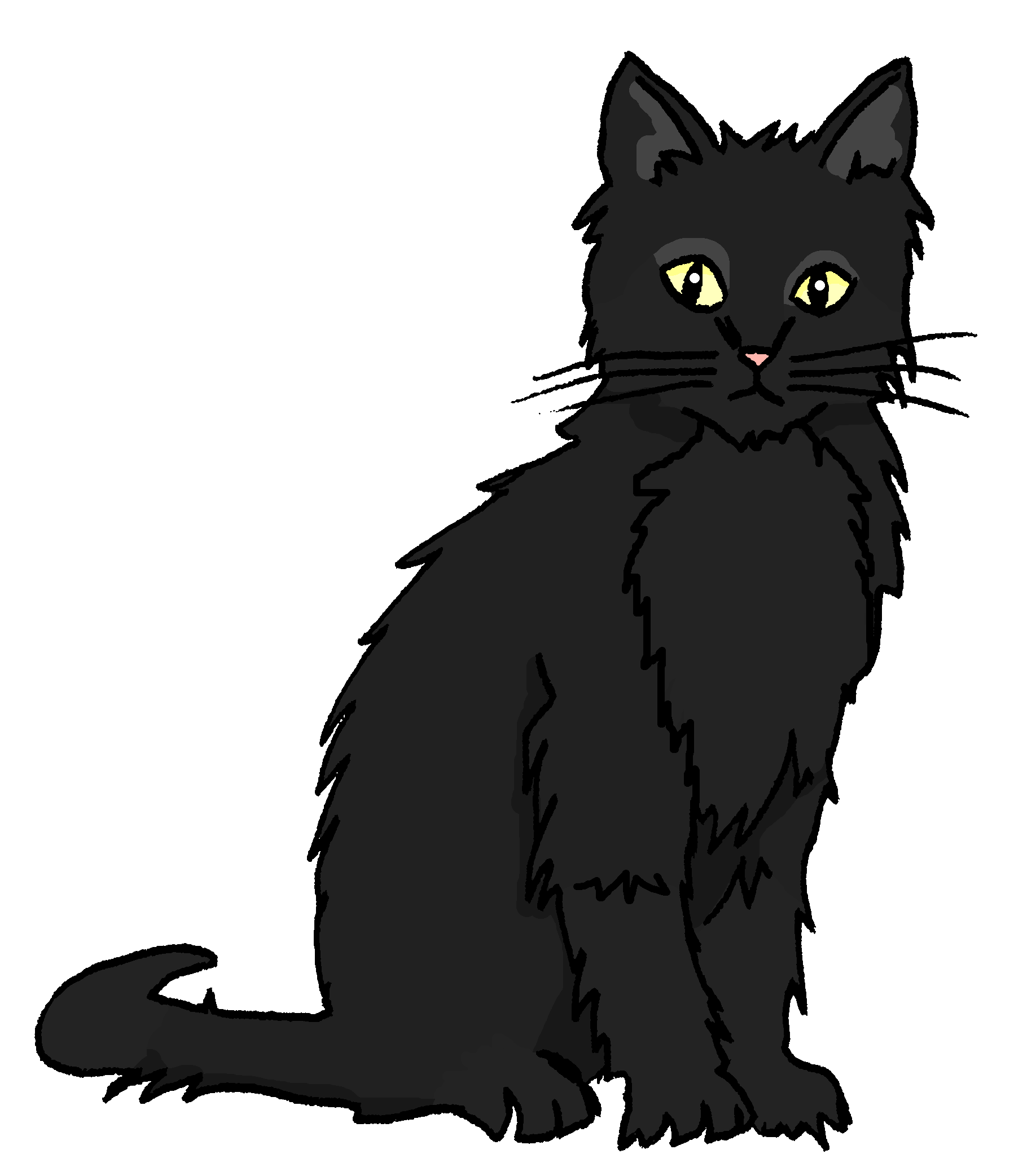 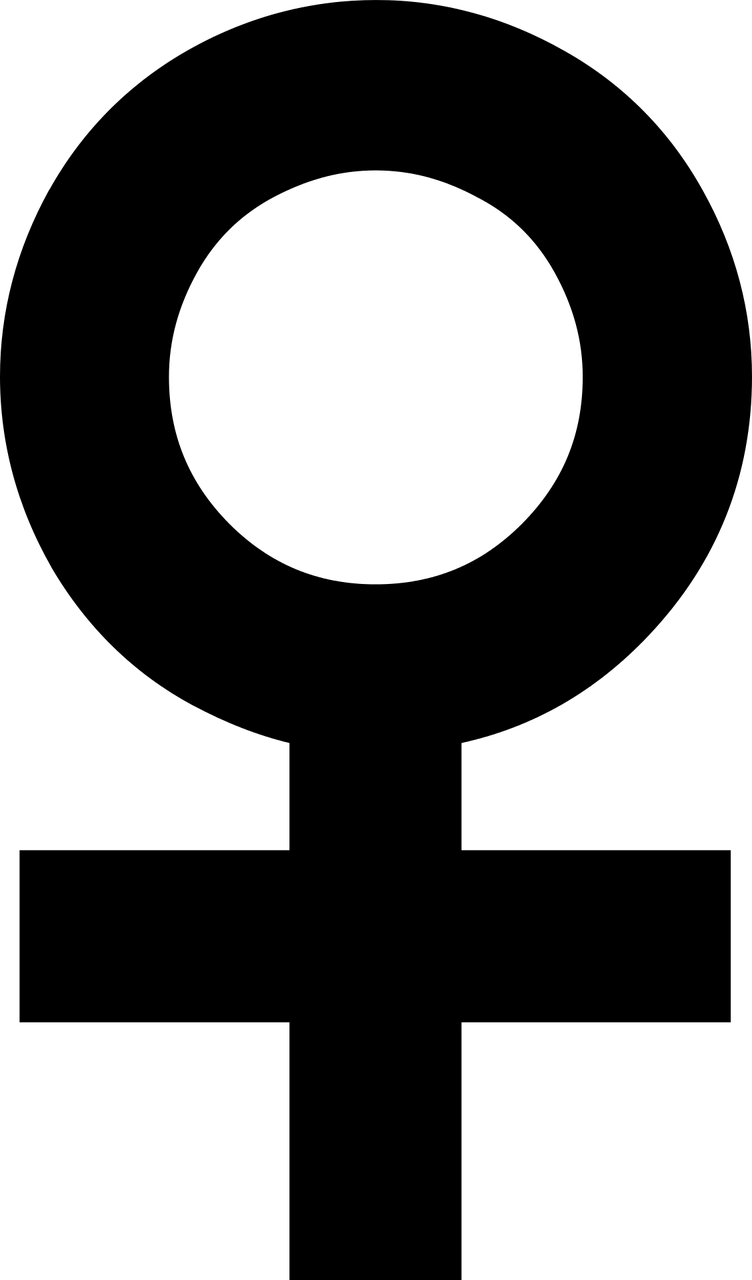 Sie heißt Minze.    Sie ist vier Jahre alt.    Sie wohnt in Biel.     Sie möchte einen Ball haben.
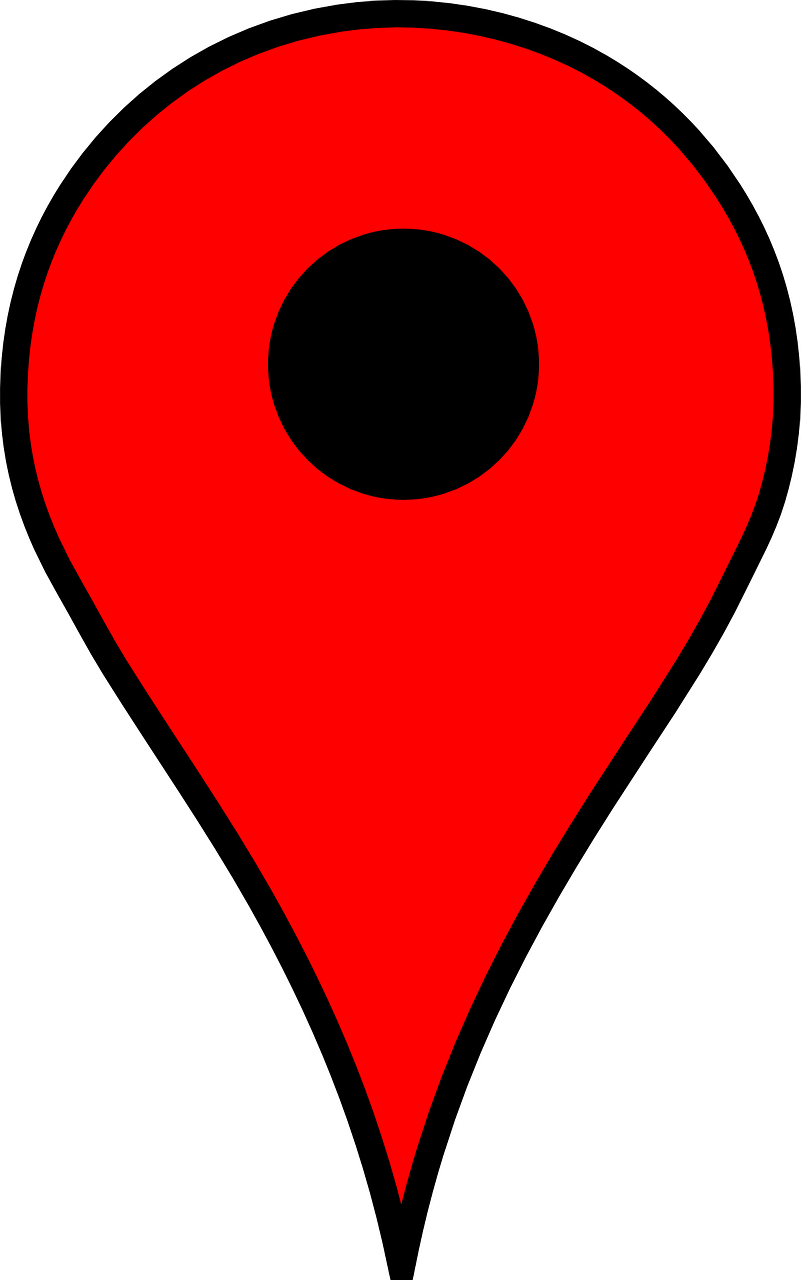 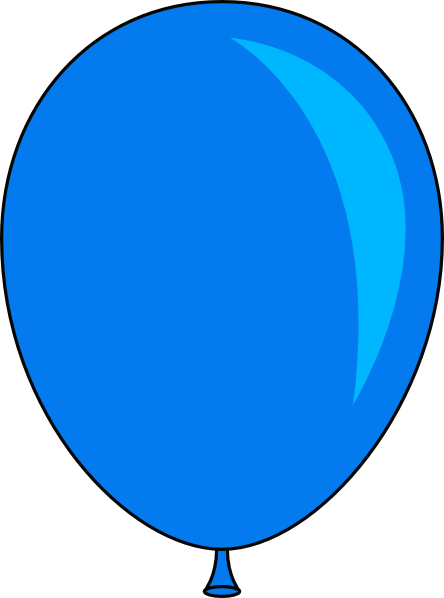 schreiben
Matthias
Thea
Niesen
Thorsten
Theodor
Rigi
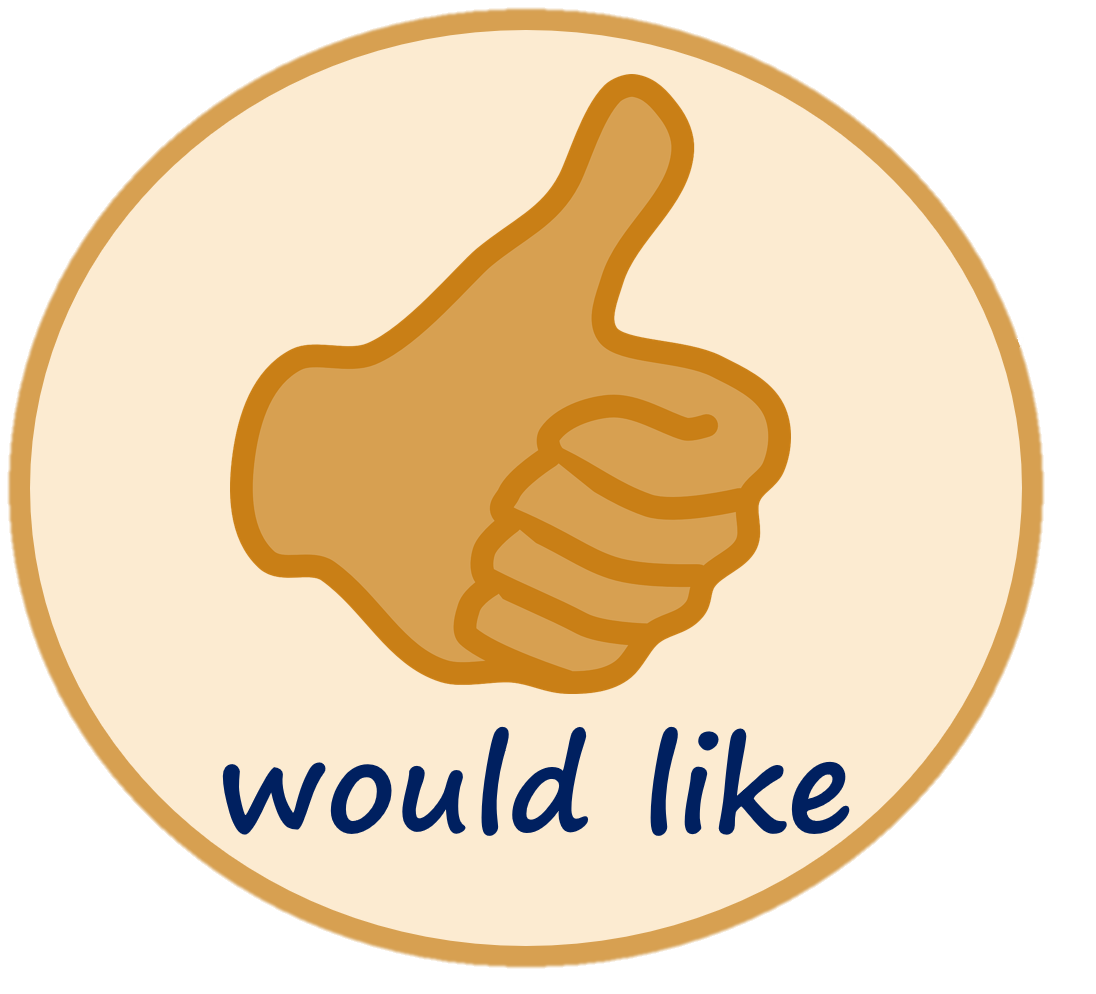 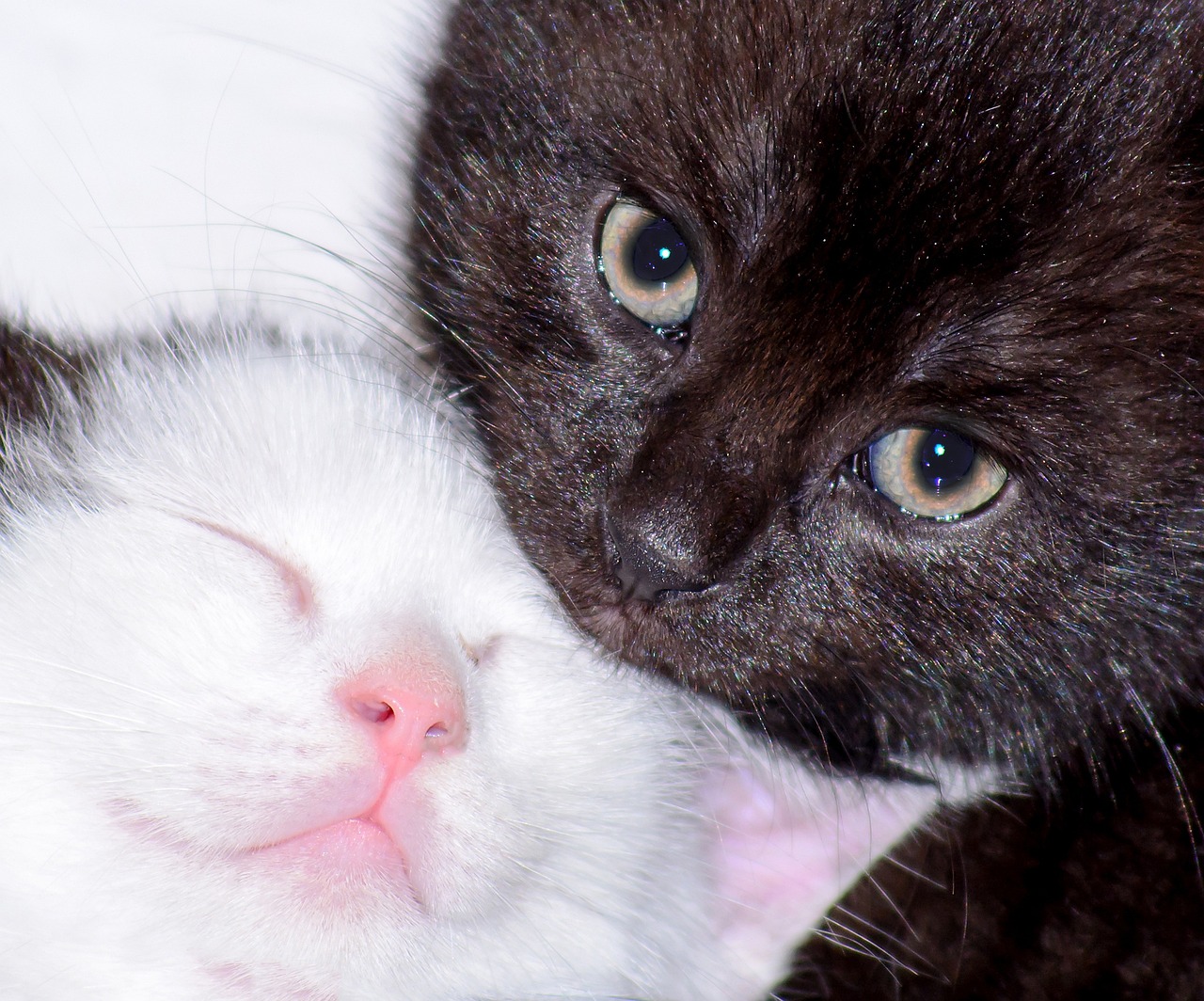 = sie
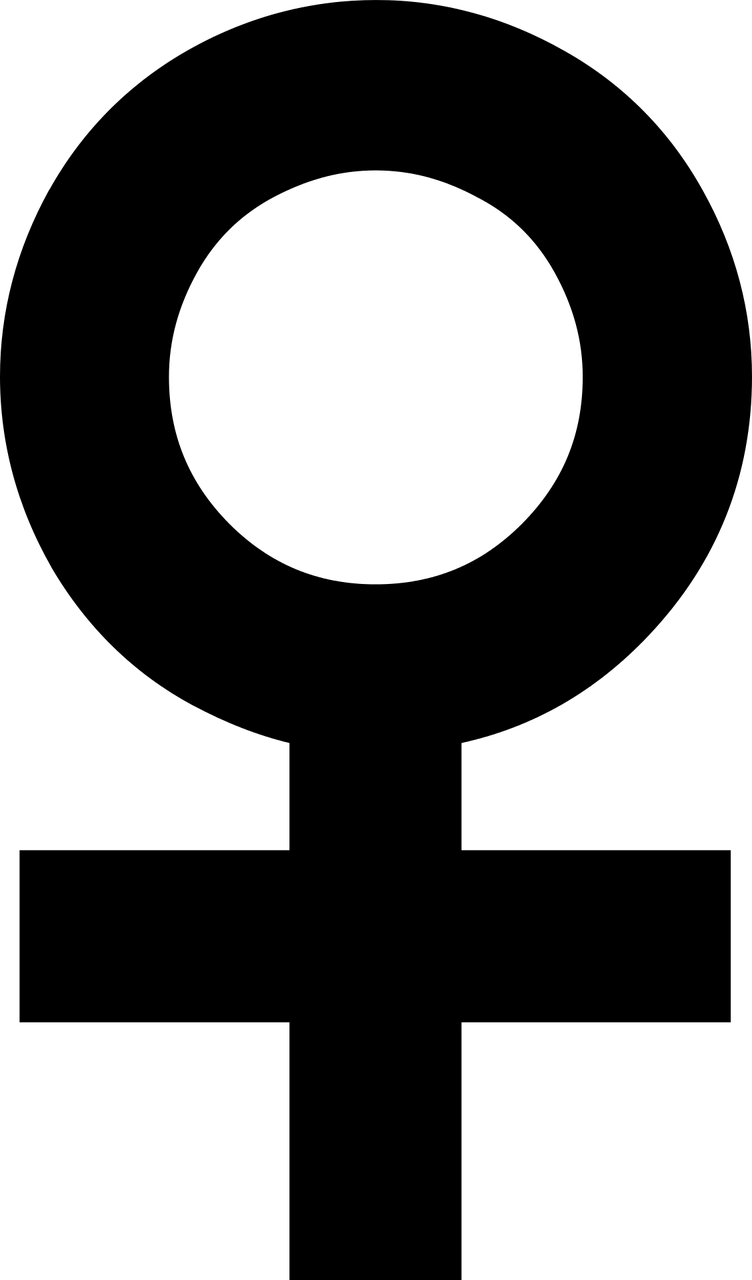 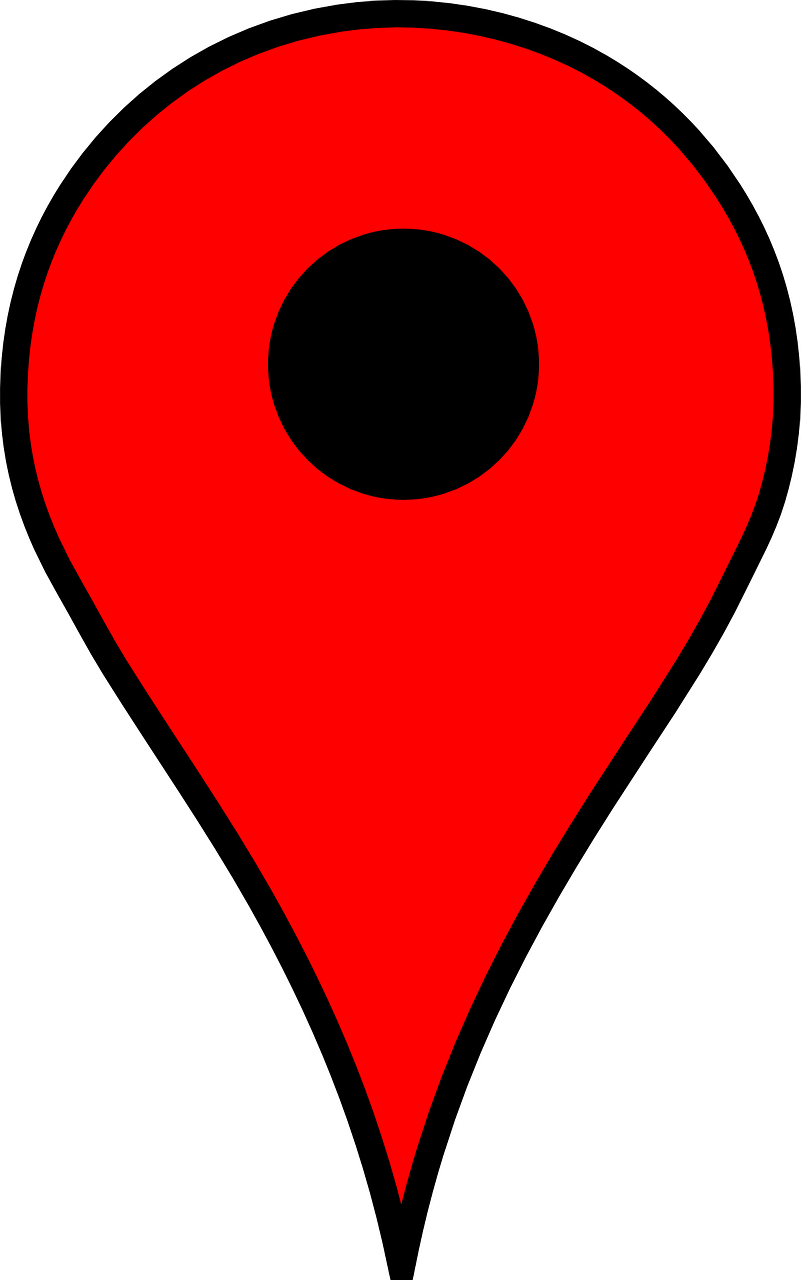 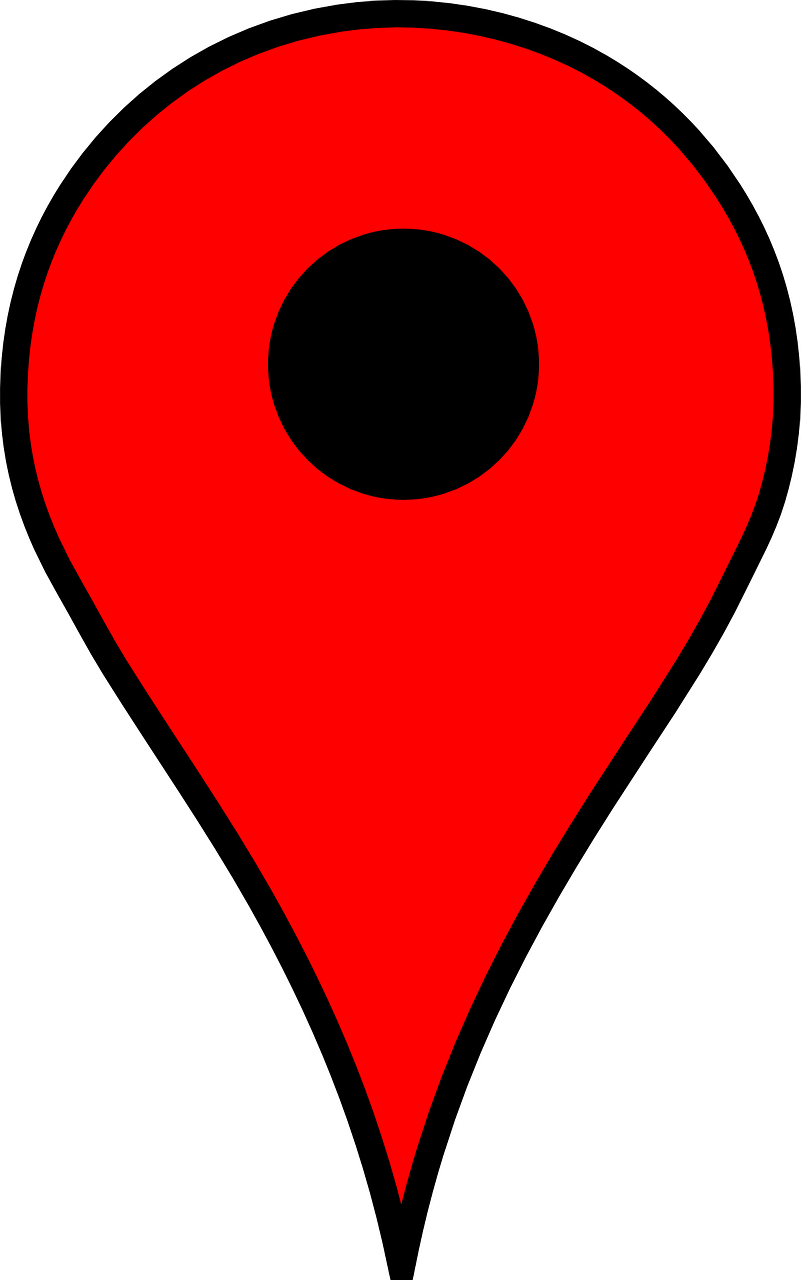 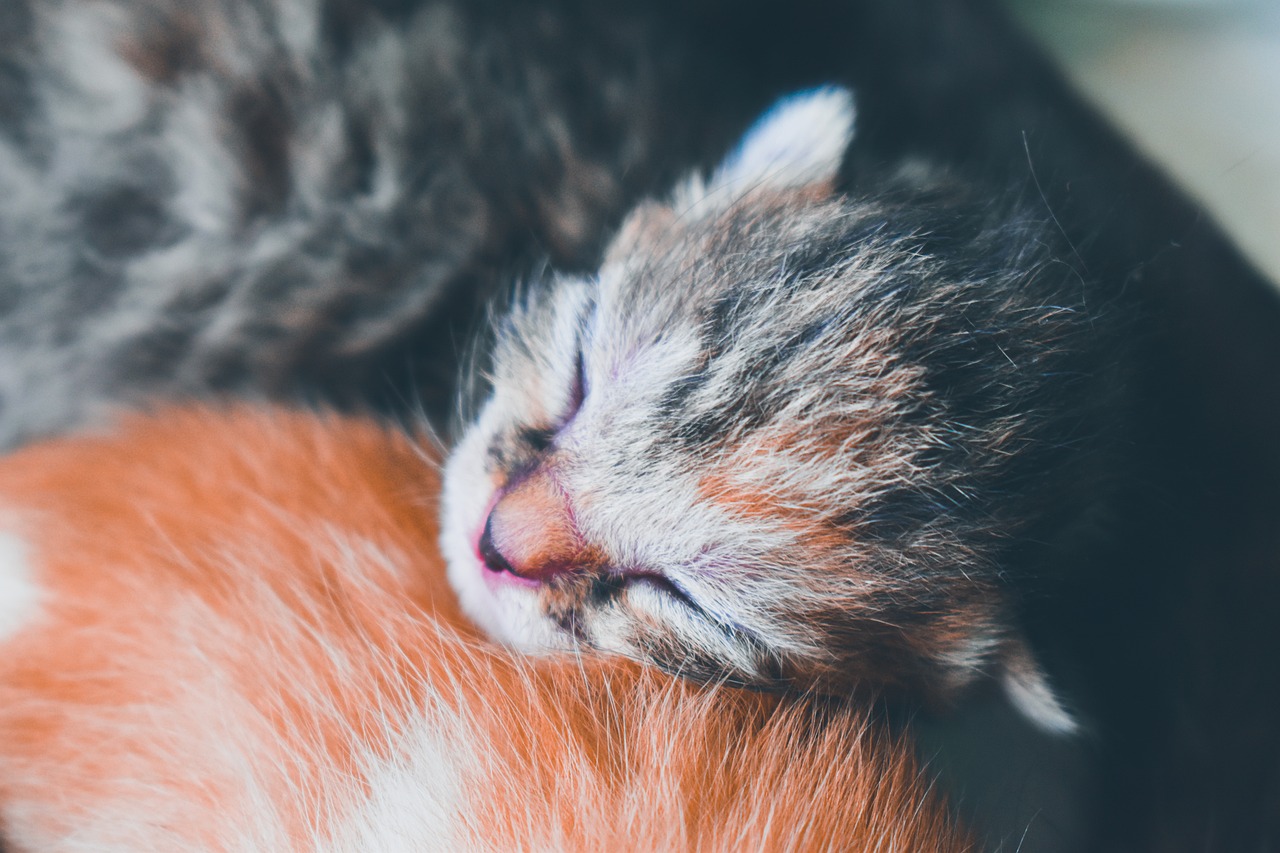 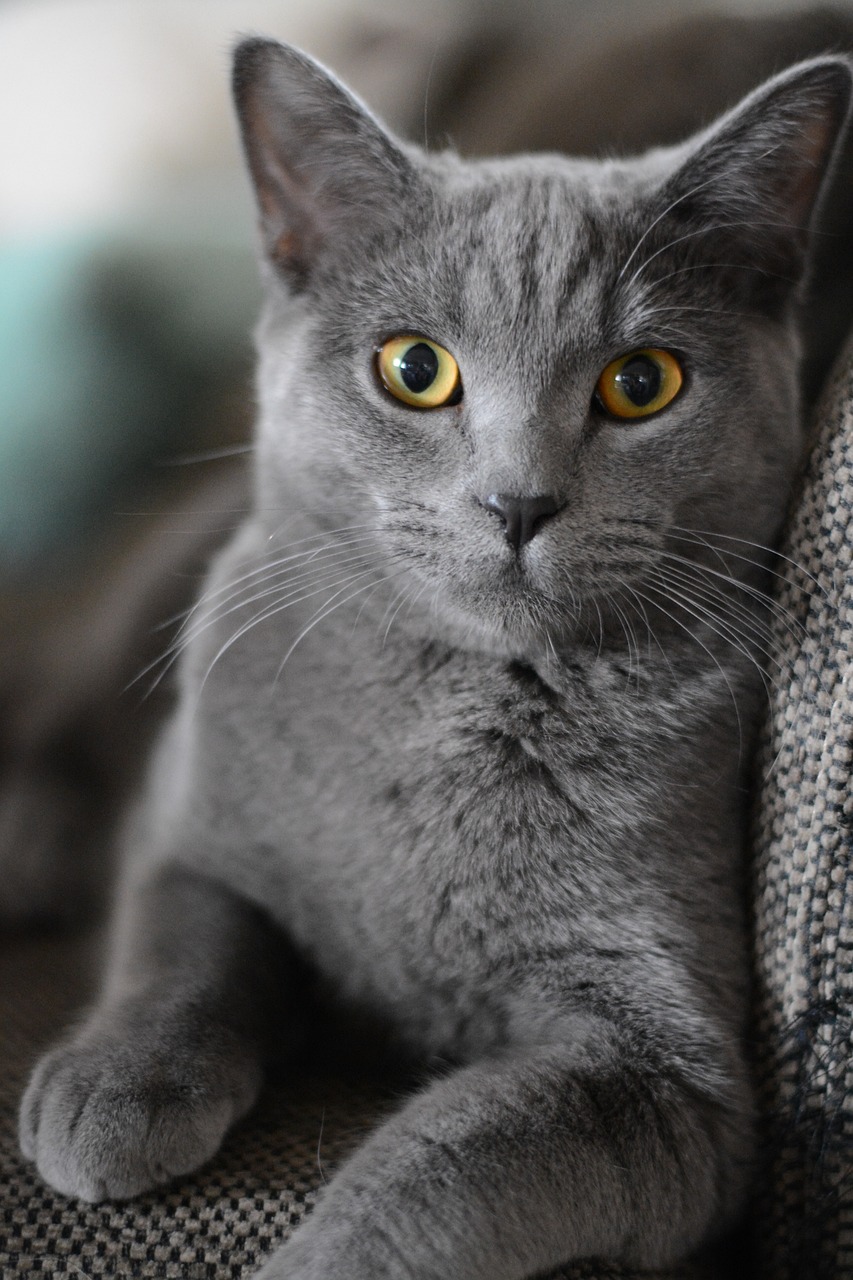 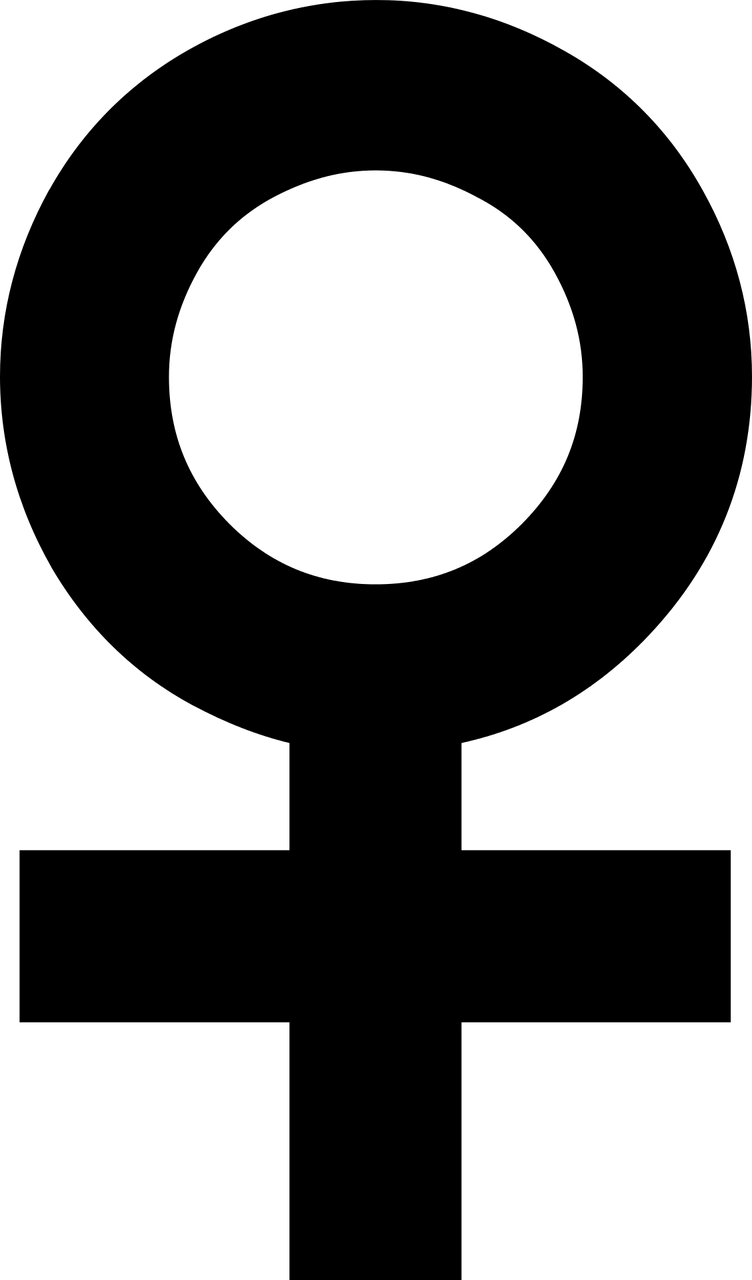 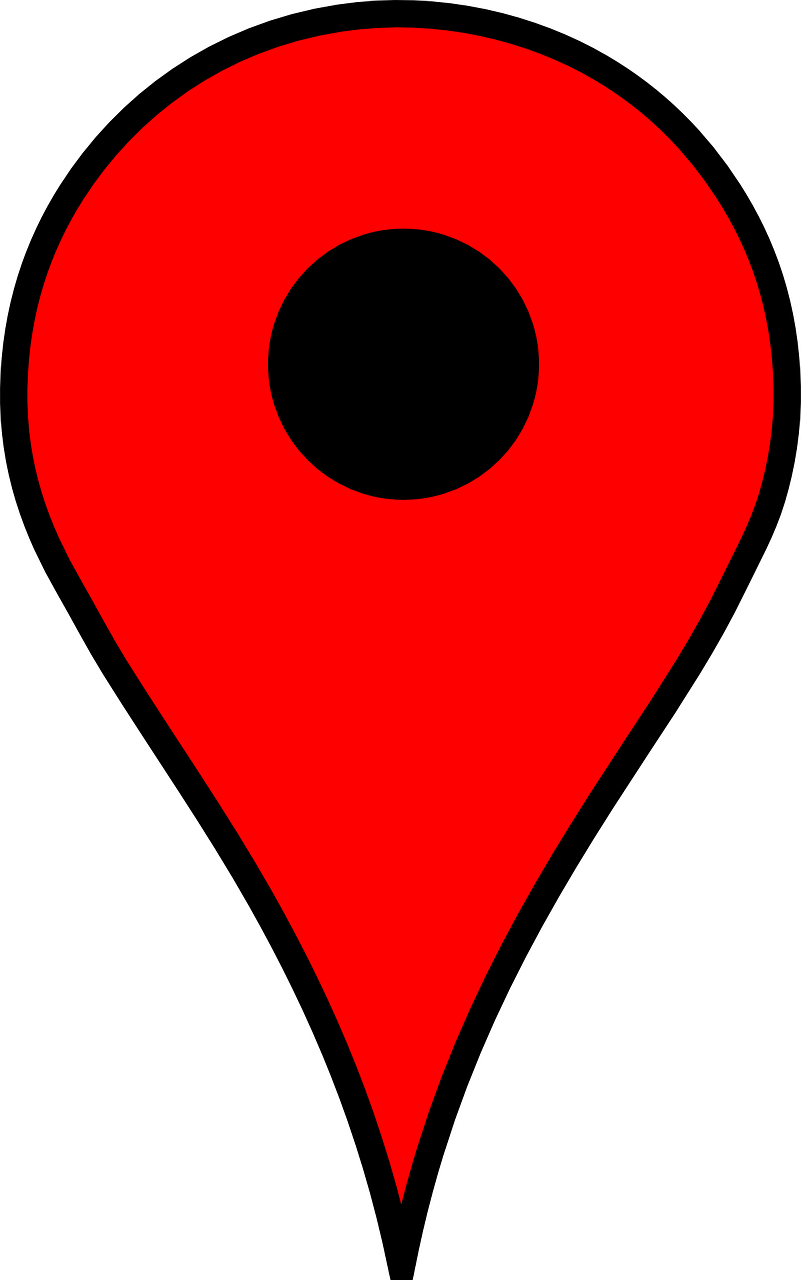 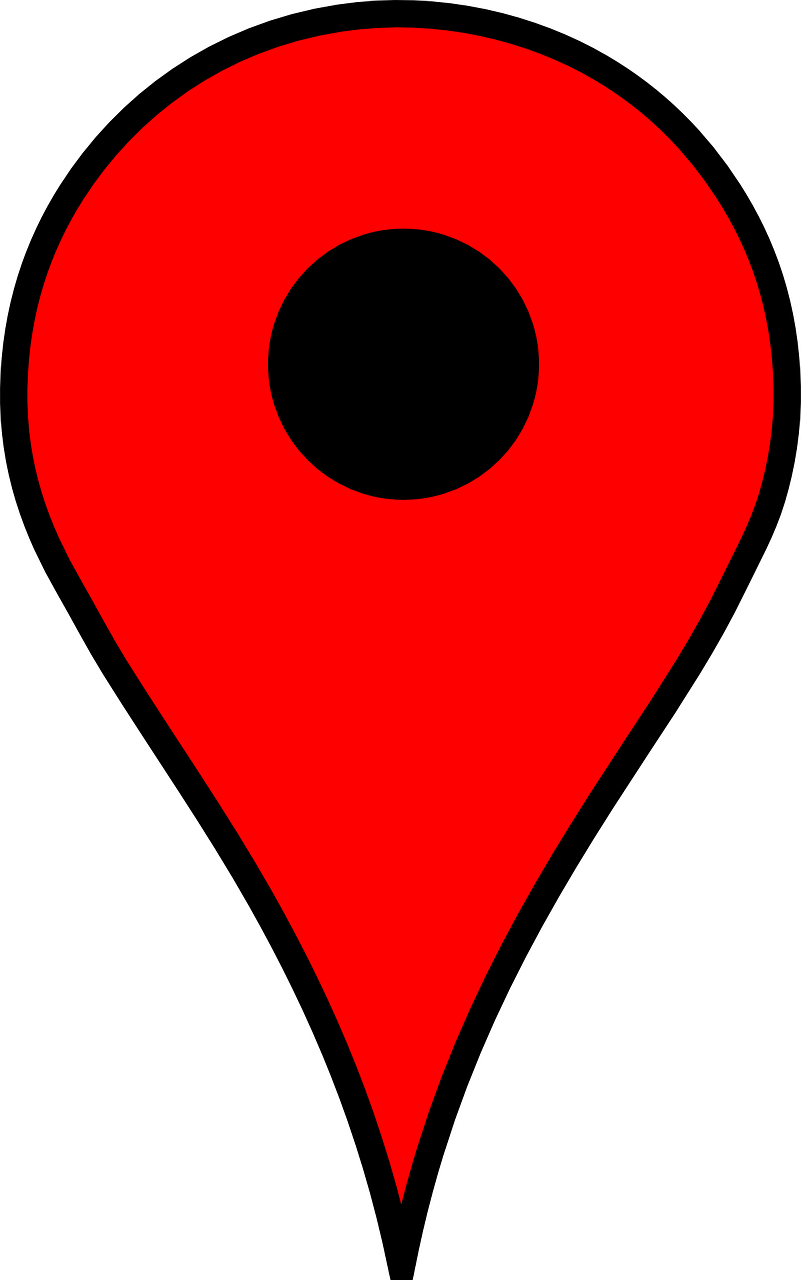 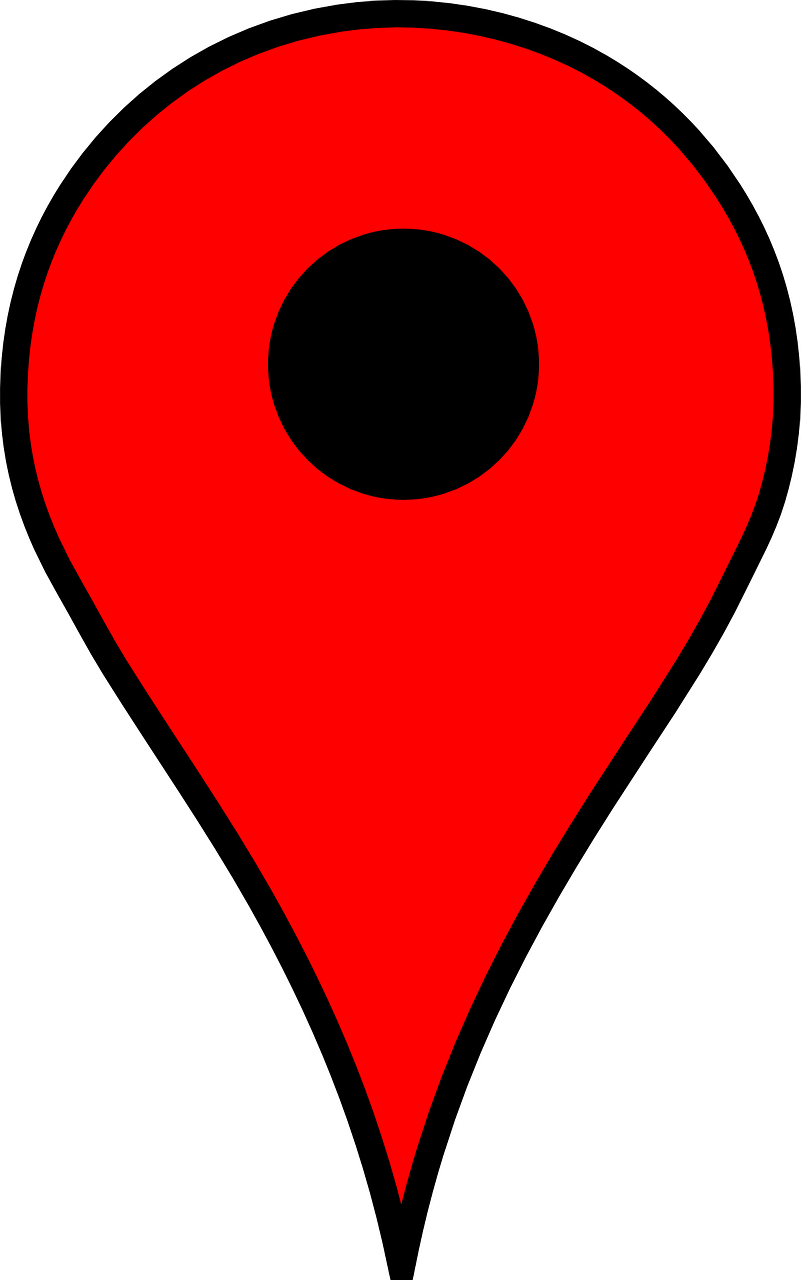 = er
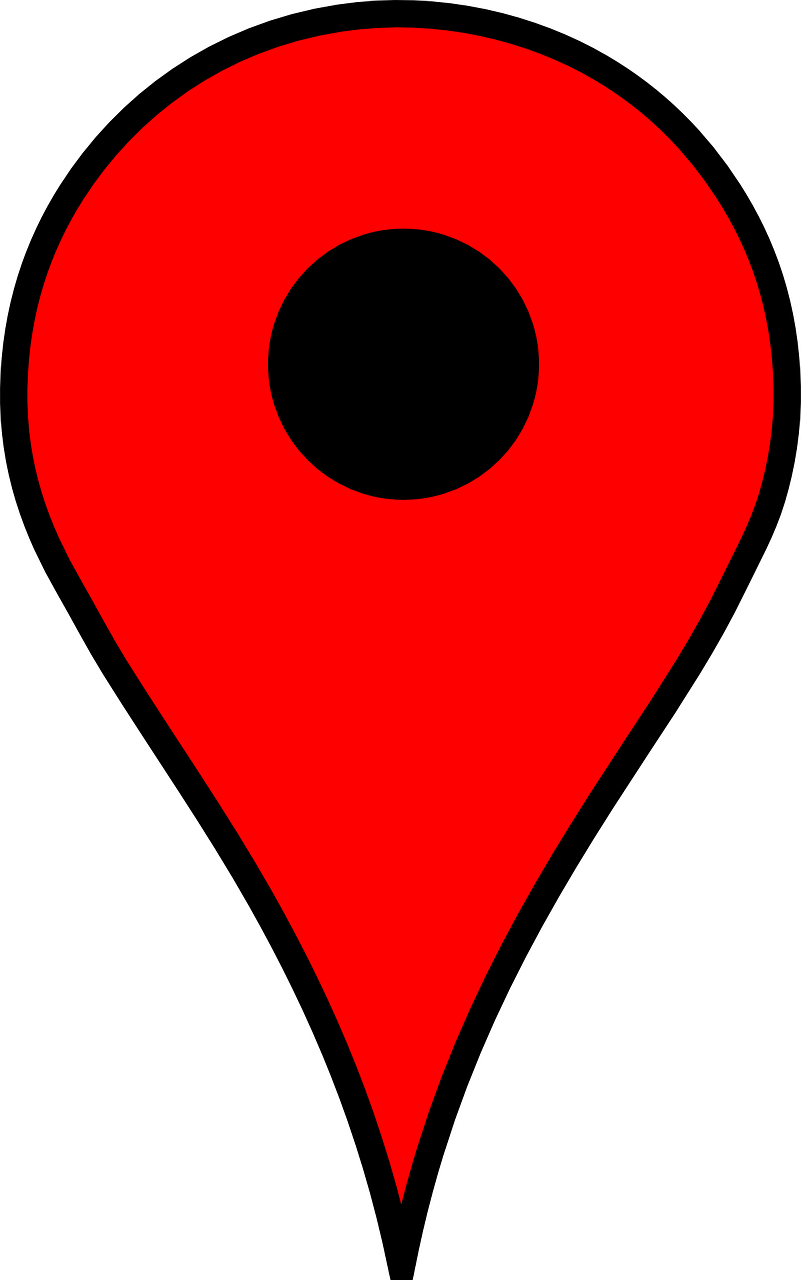 Winterthur
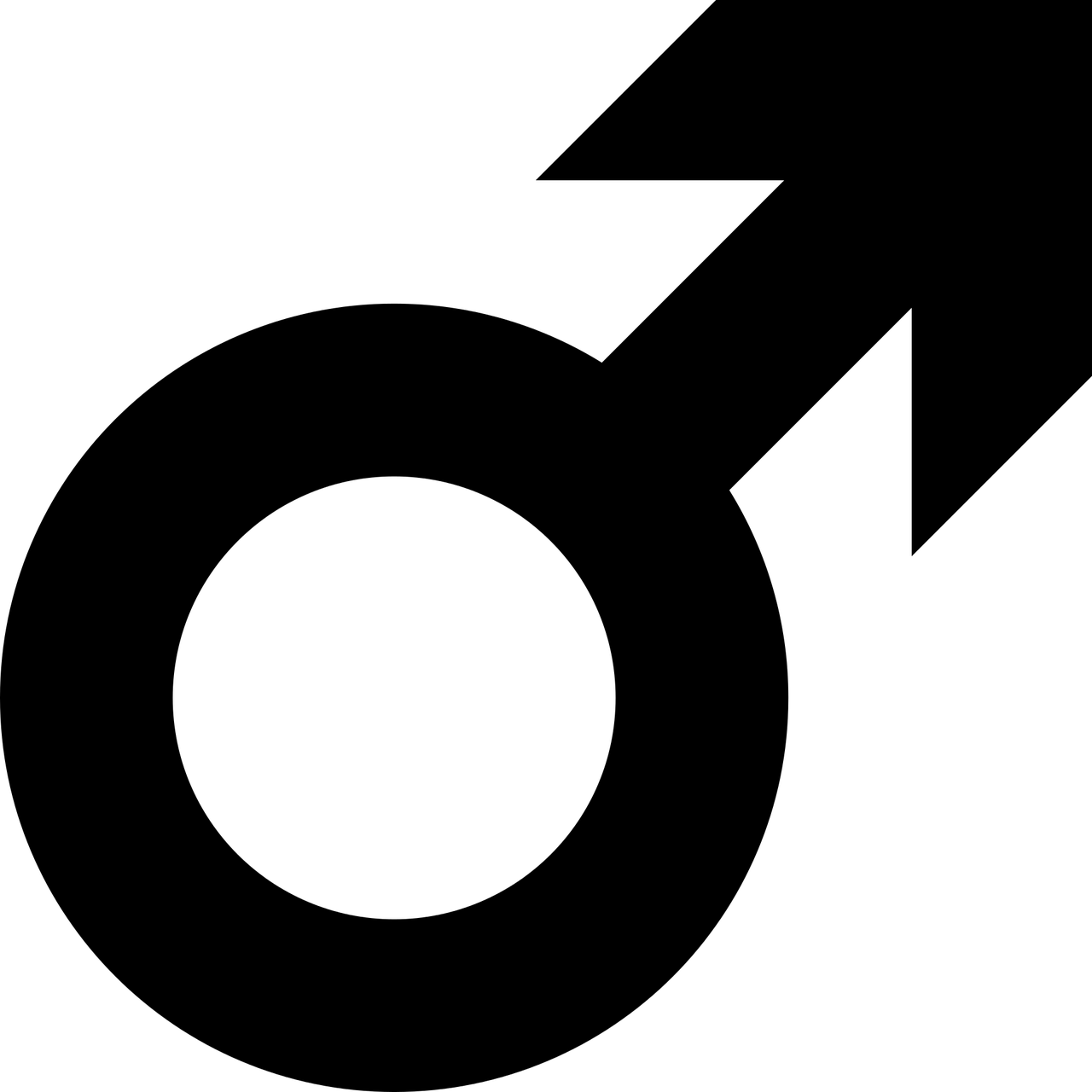 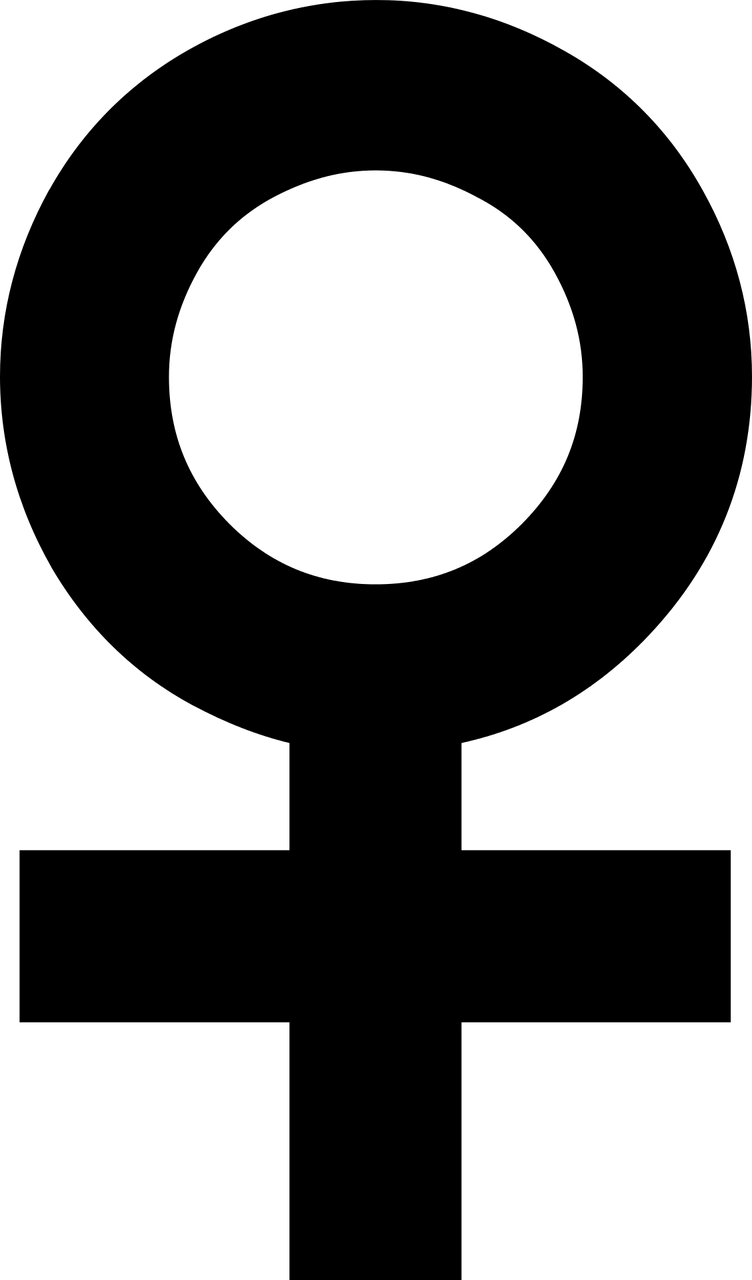 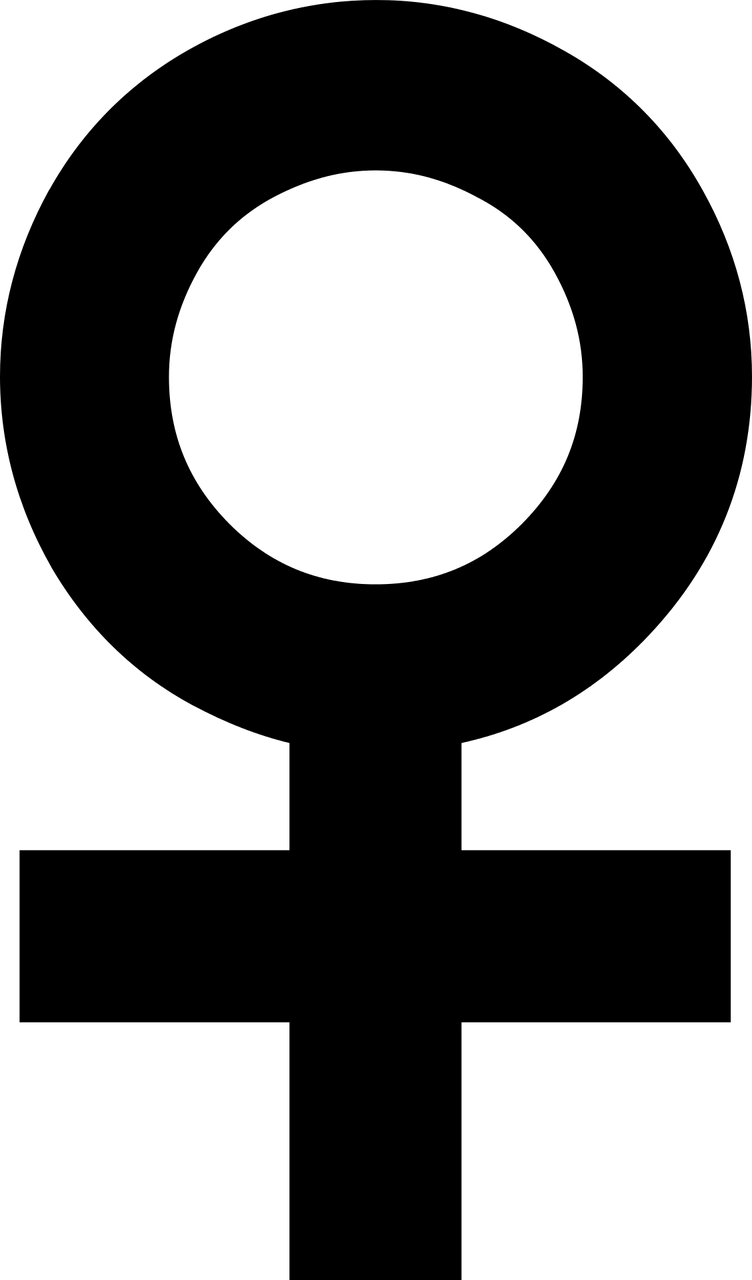 Bern
Biel
Biel
Bern
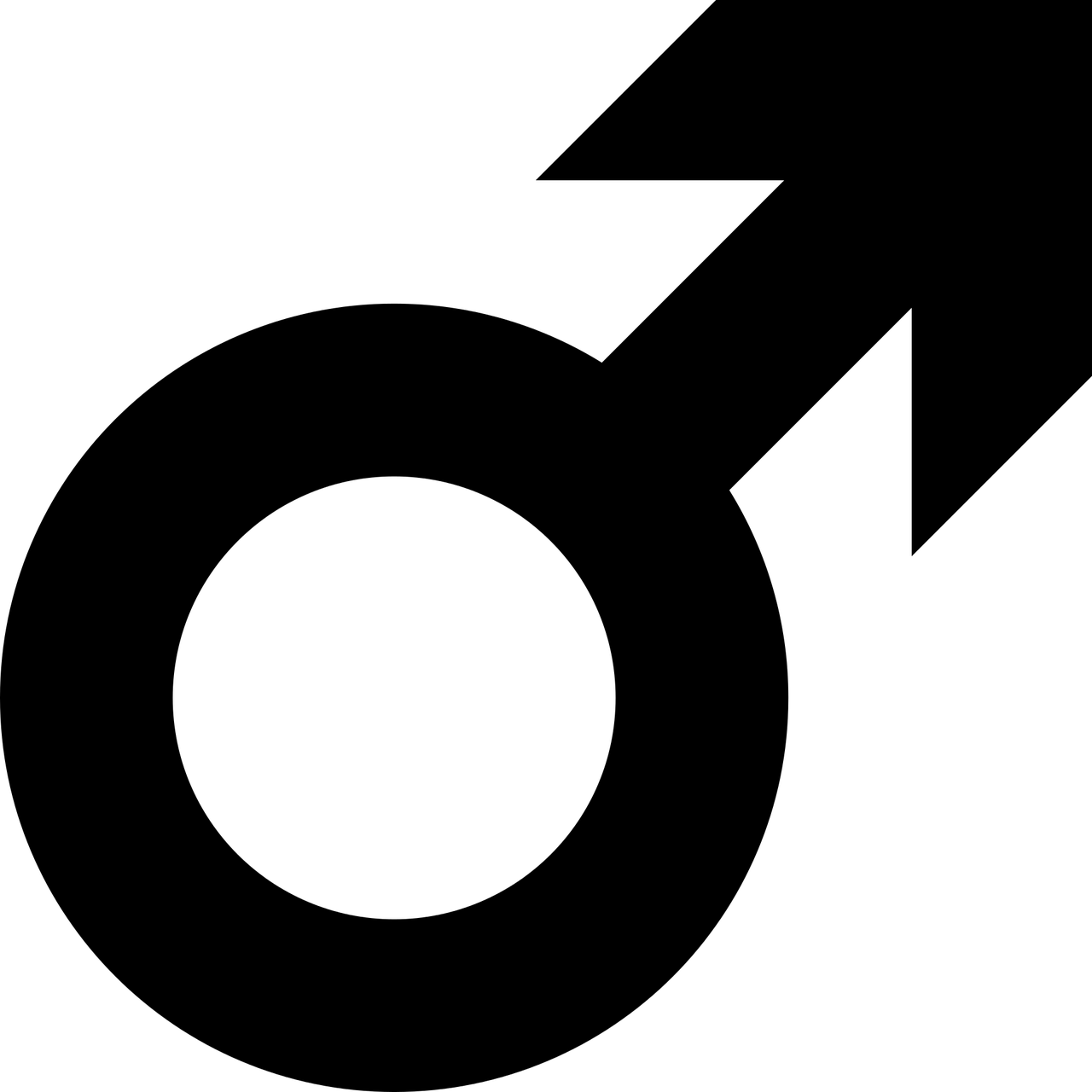 Winterthur
7 Stunden
11 Jahre
12 Minuten
7 Stunden
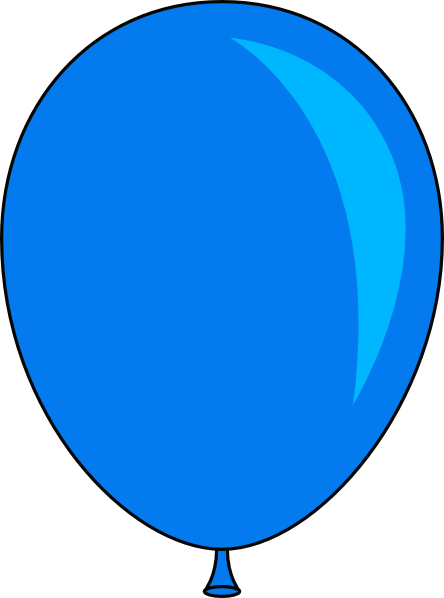 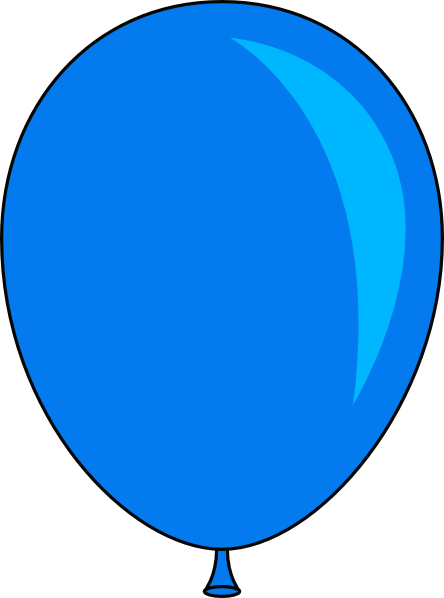 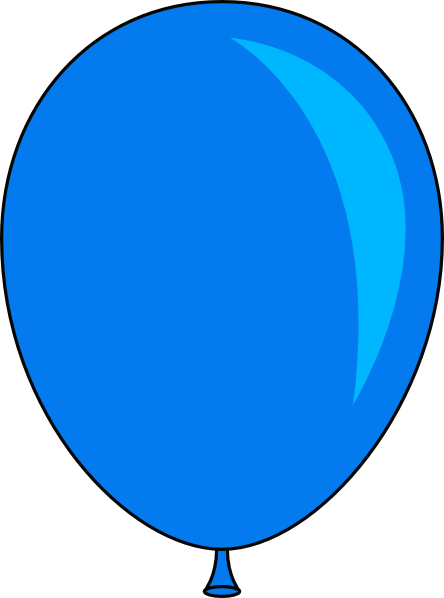 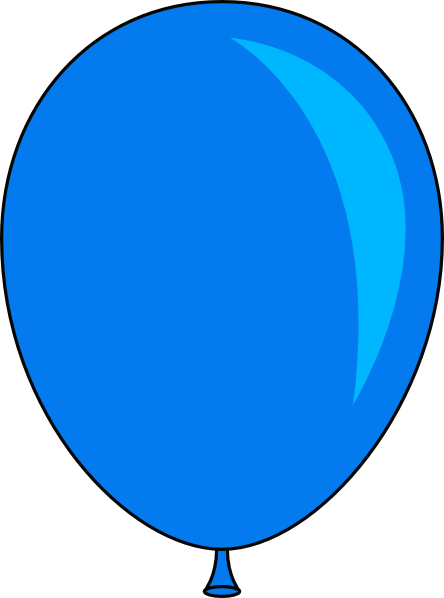 11 Jahre
12 Minuten
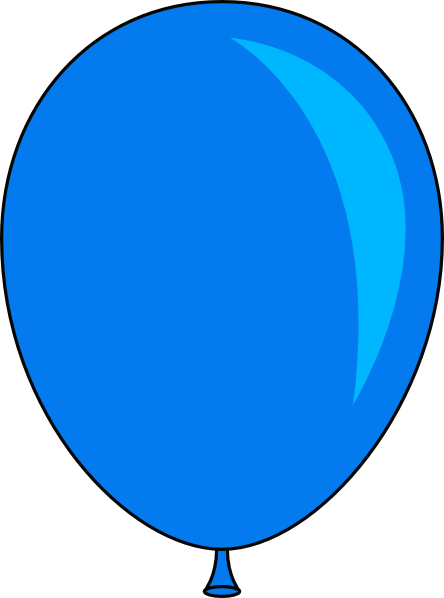 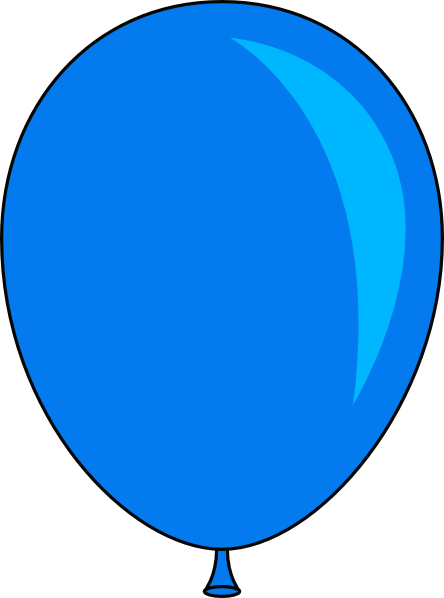 ein Spiel bekommen
einen Ball haben
ein Spiel bekommen
mit Papier spielen
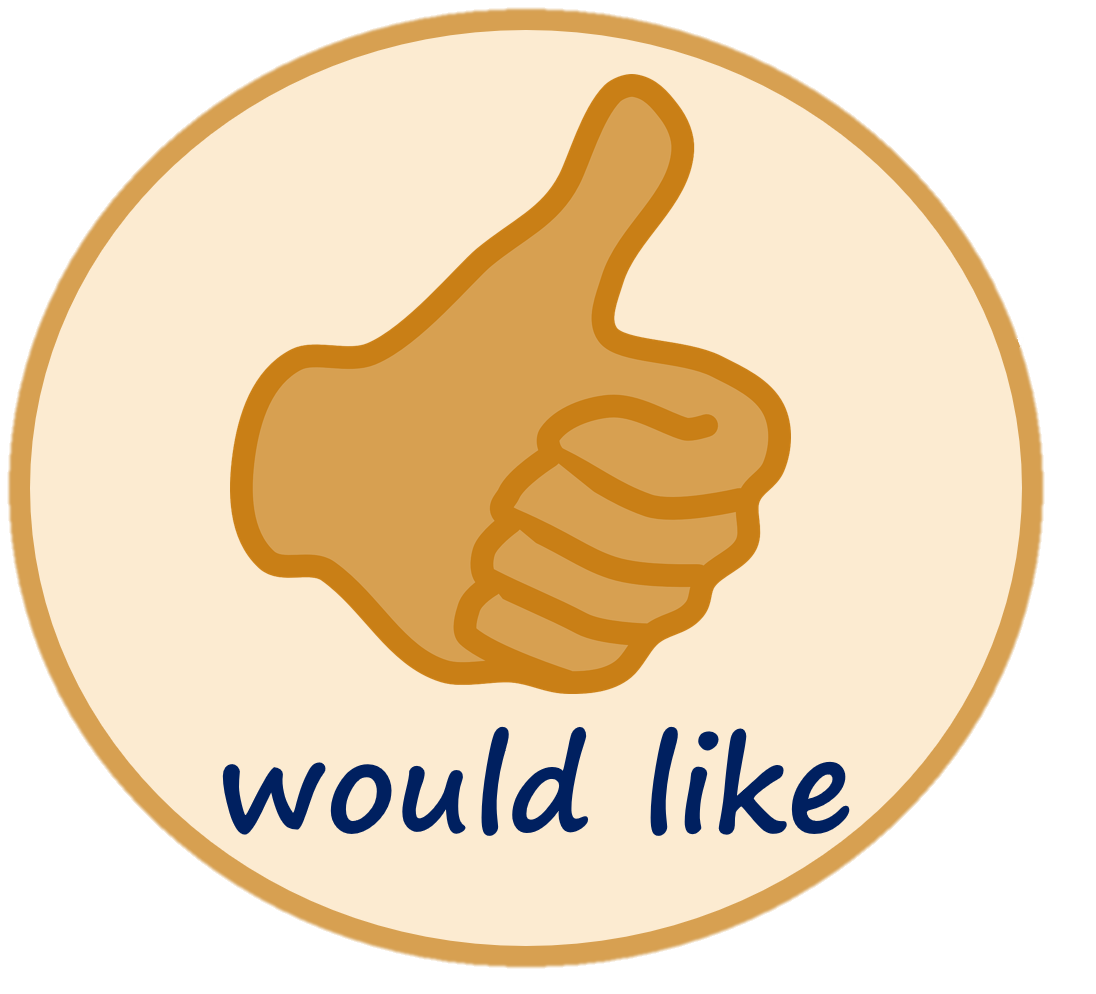 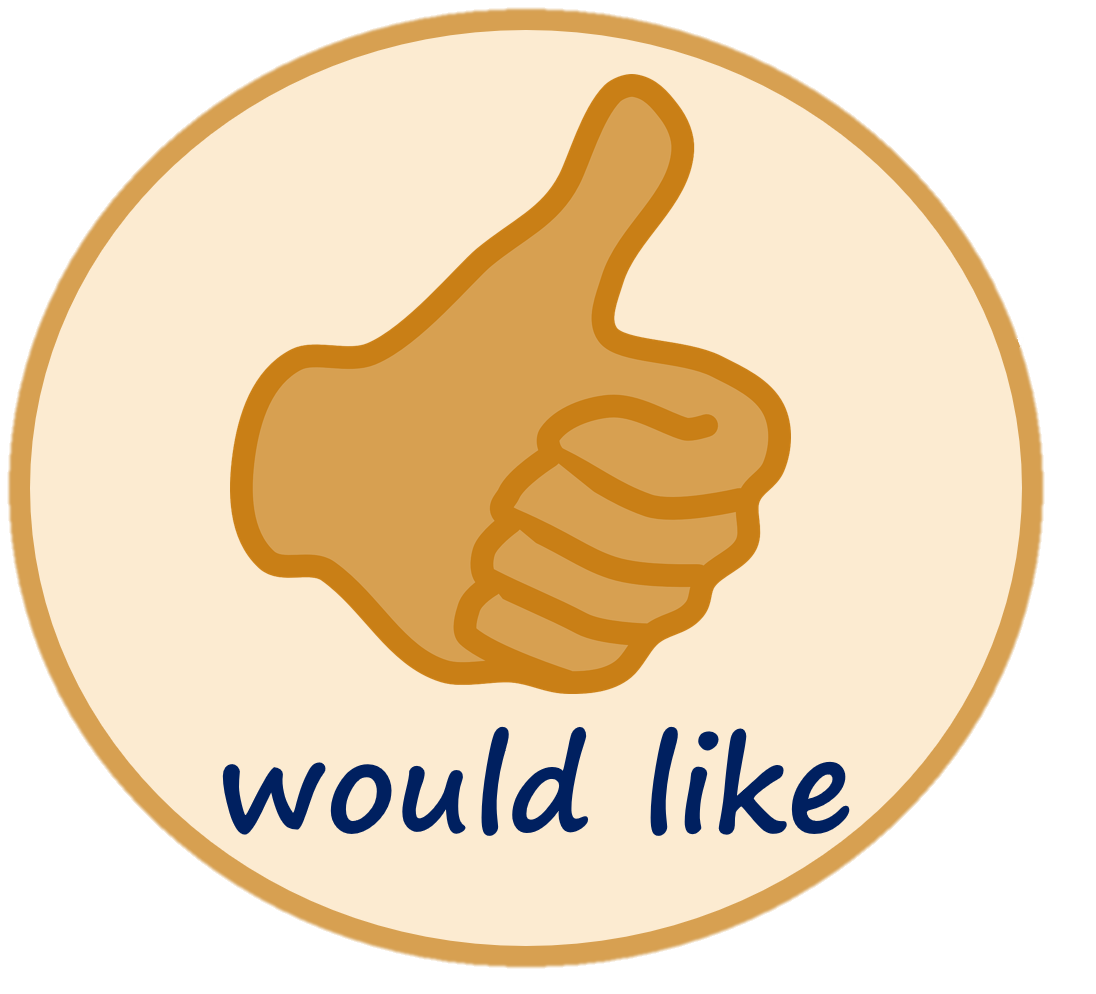 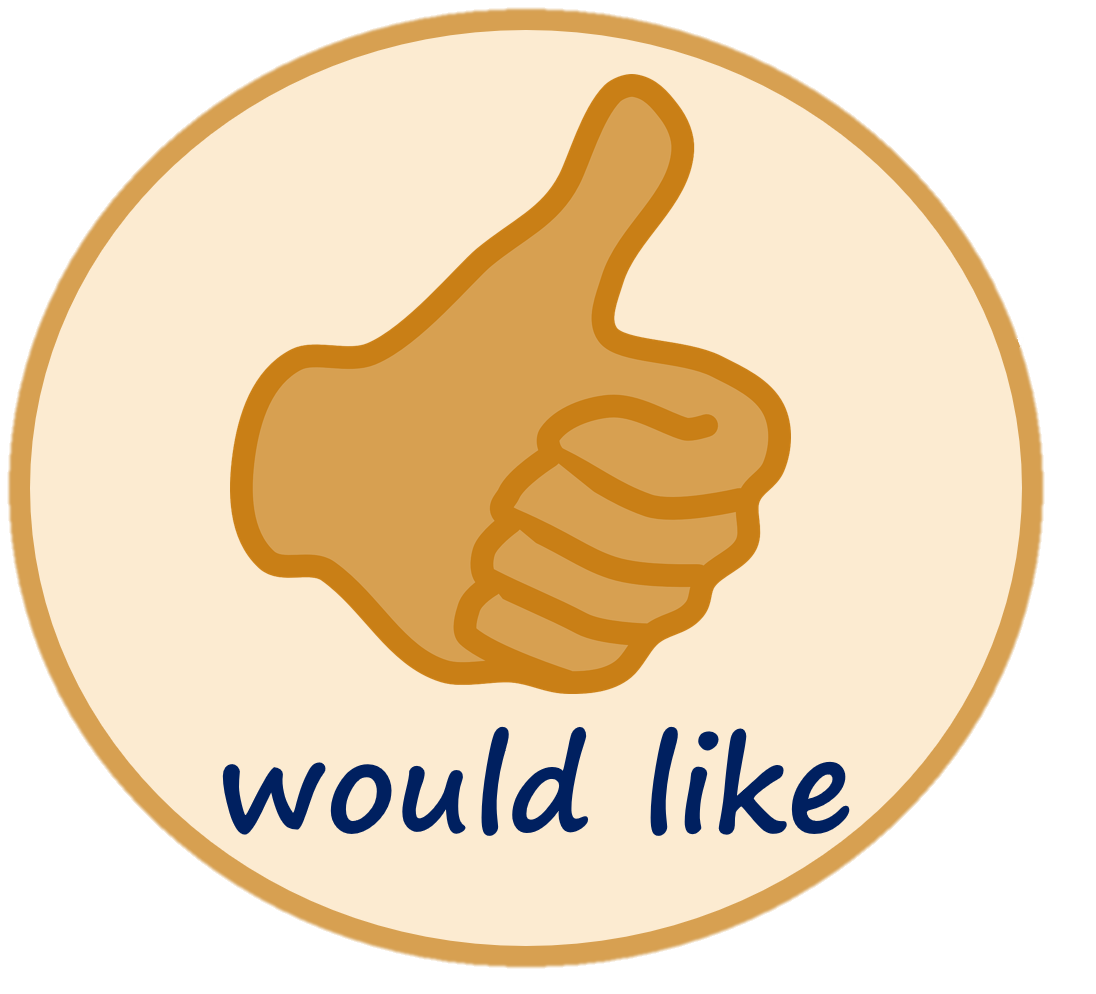 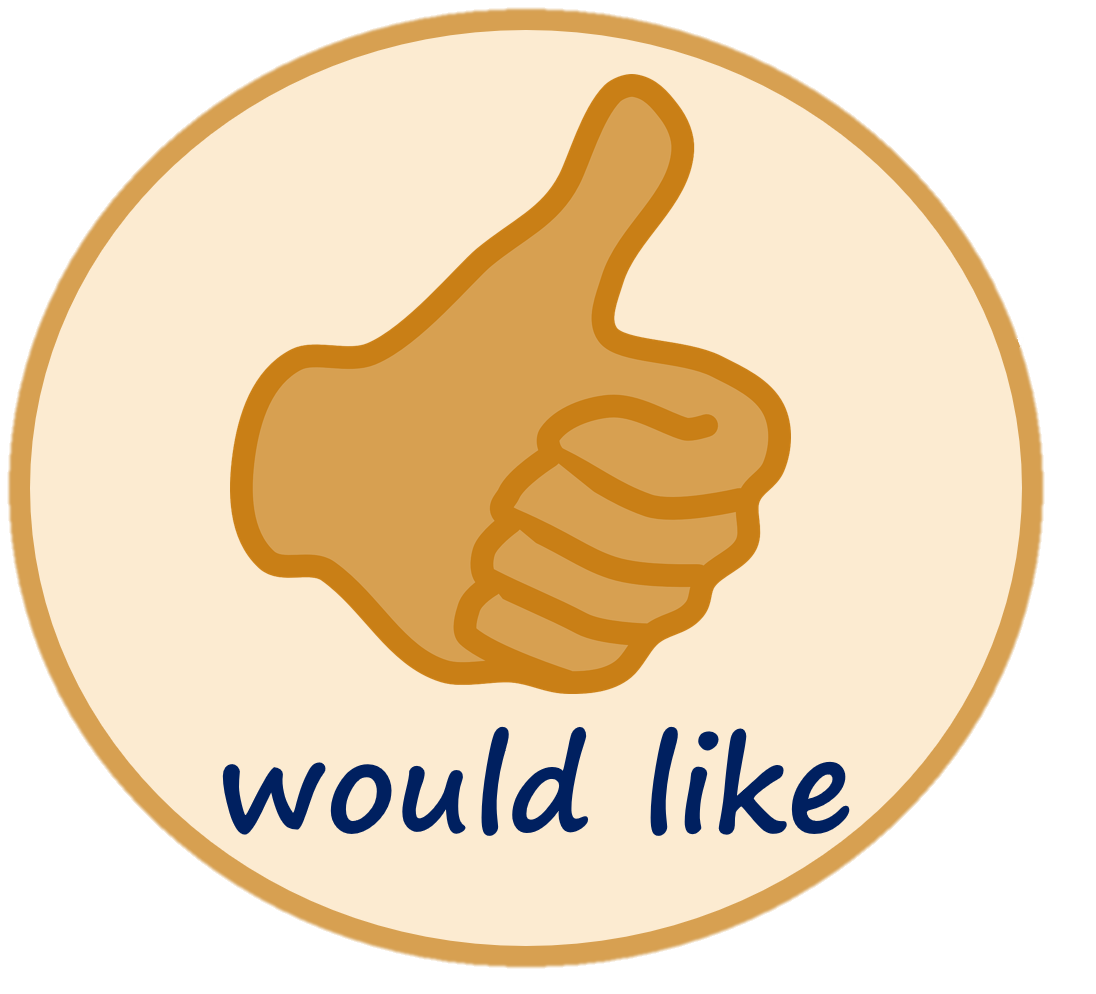 mit Papier spielen
einen Ball haben
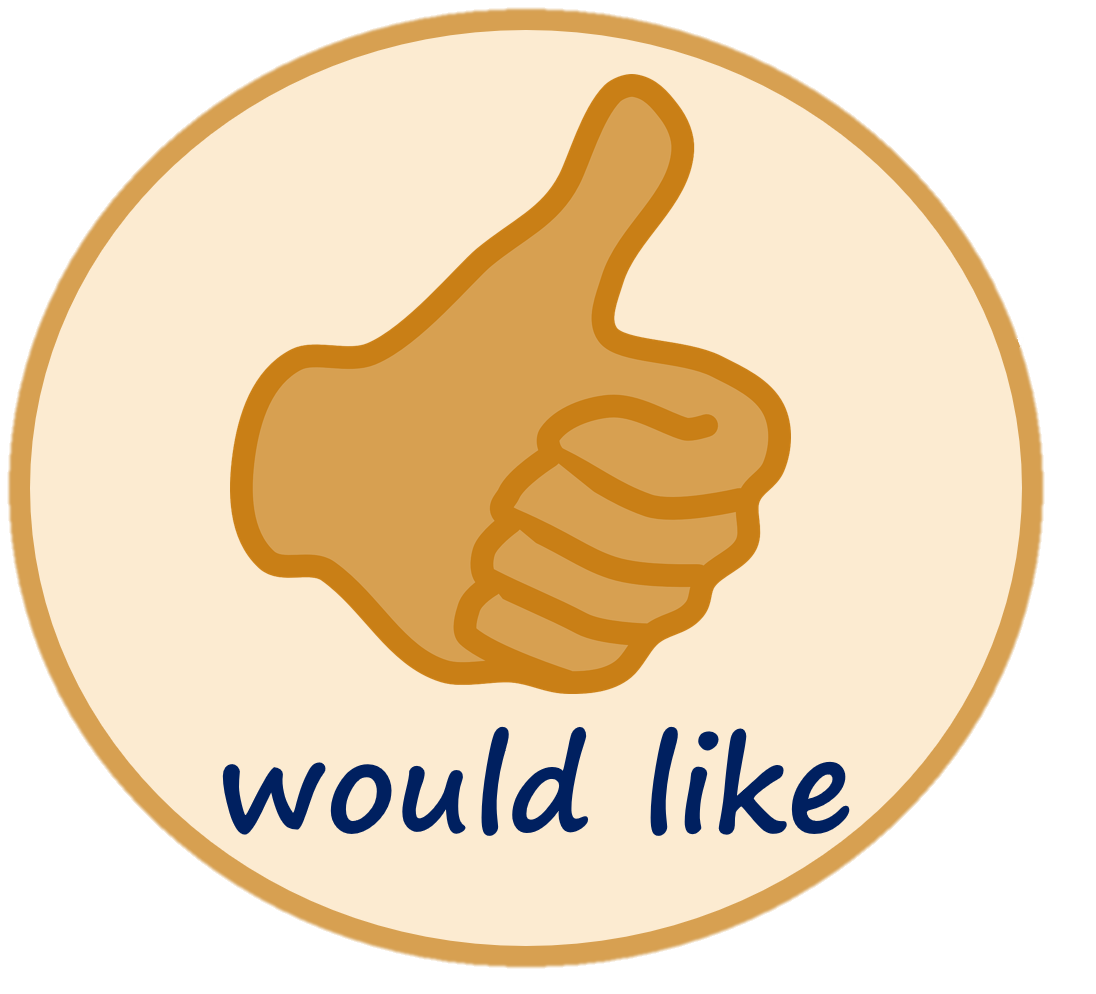 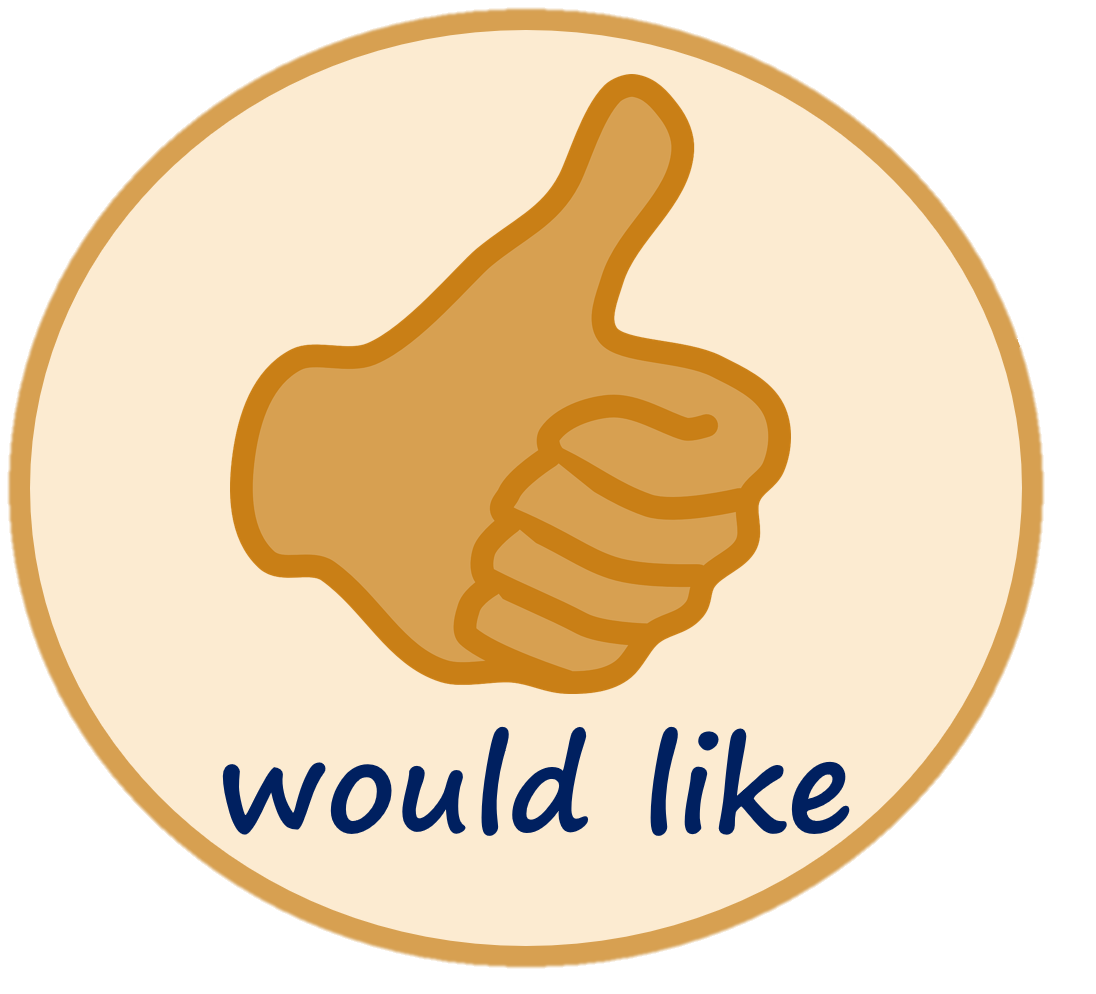 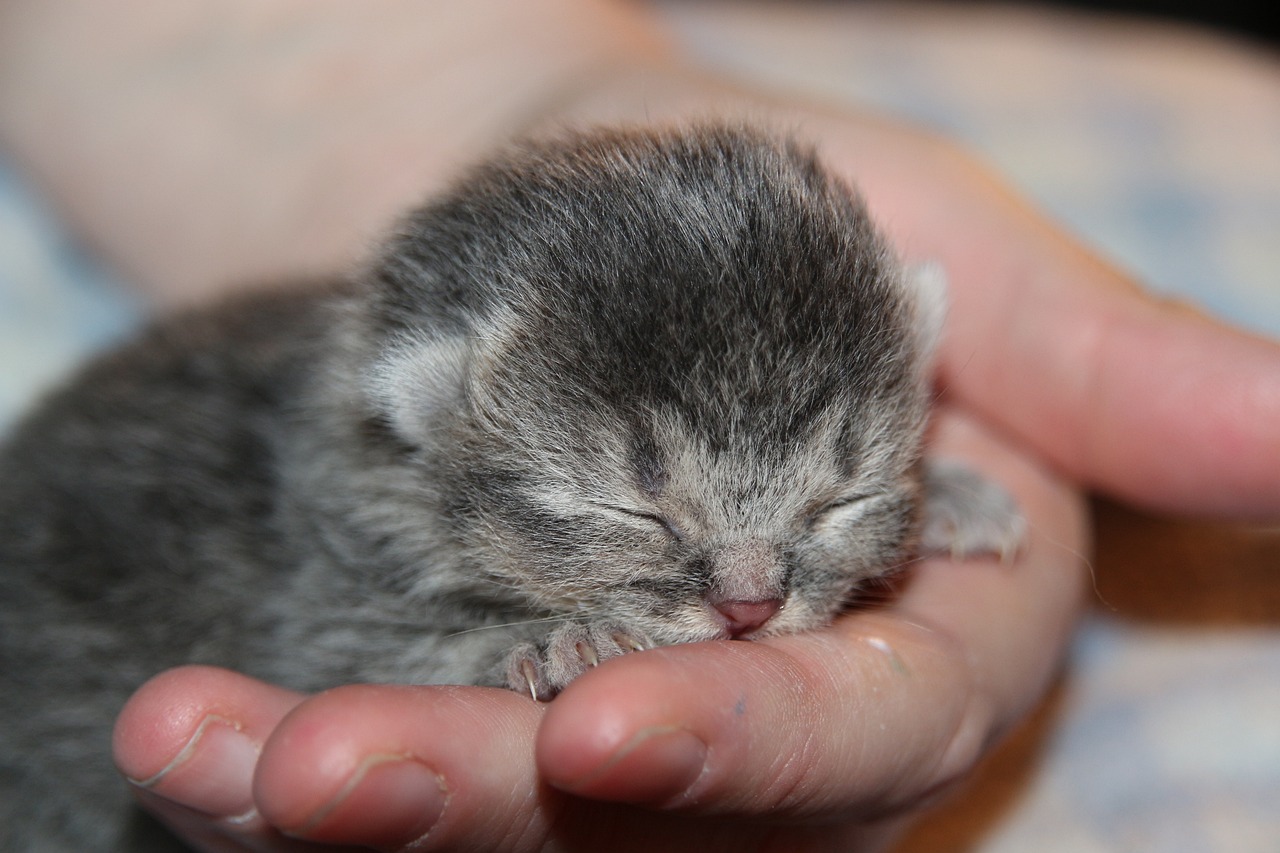 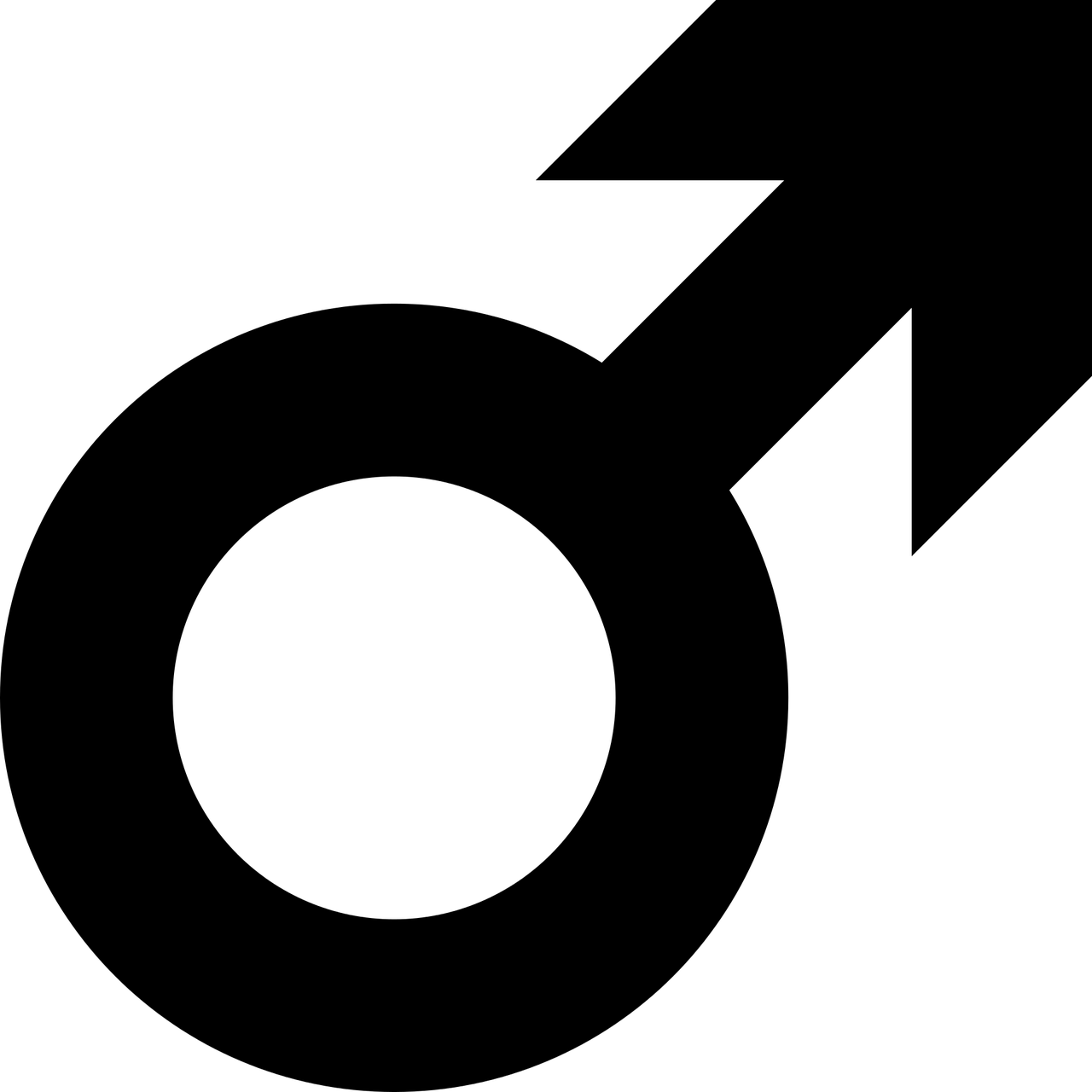 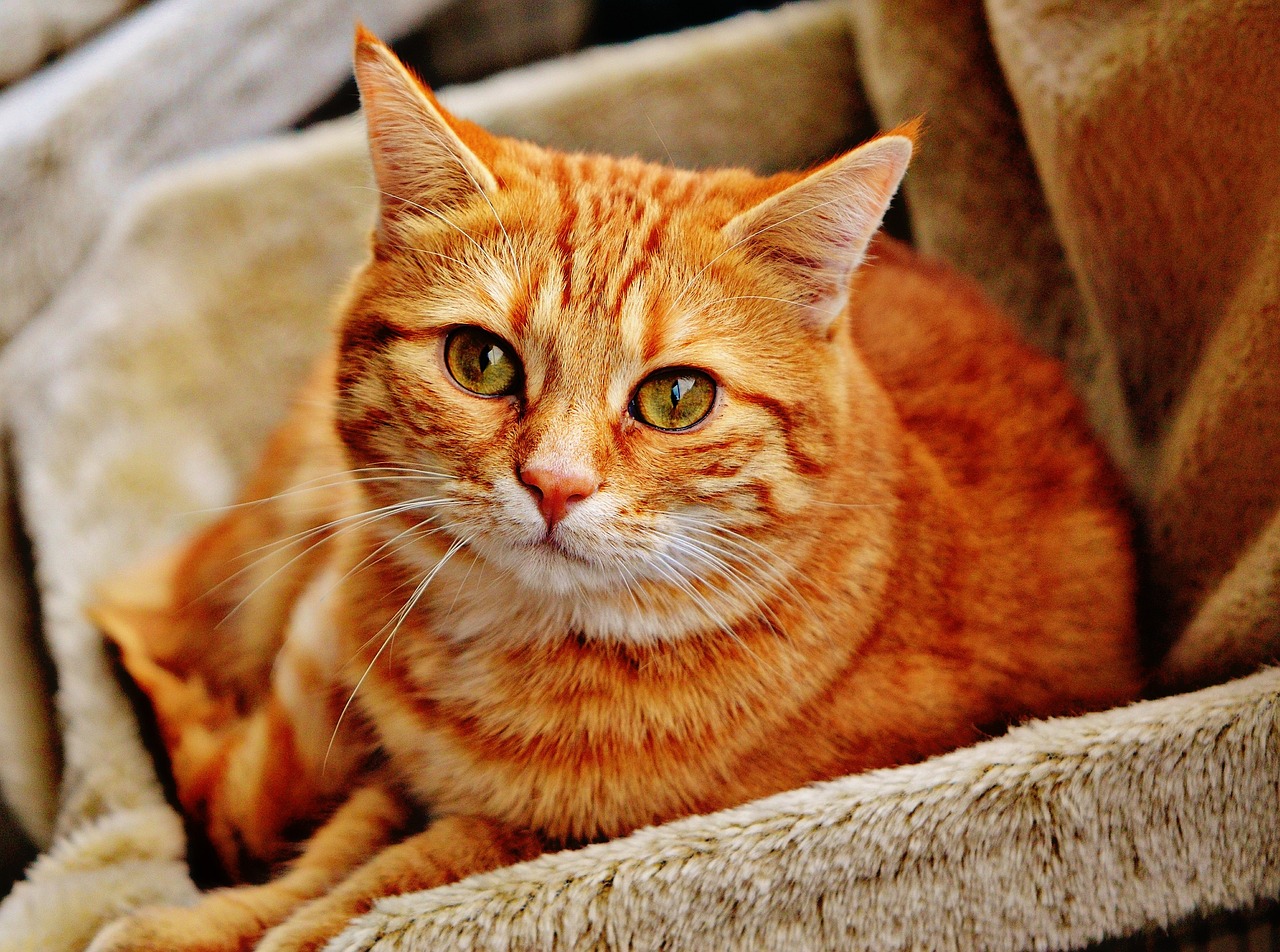 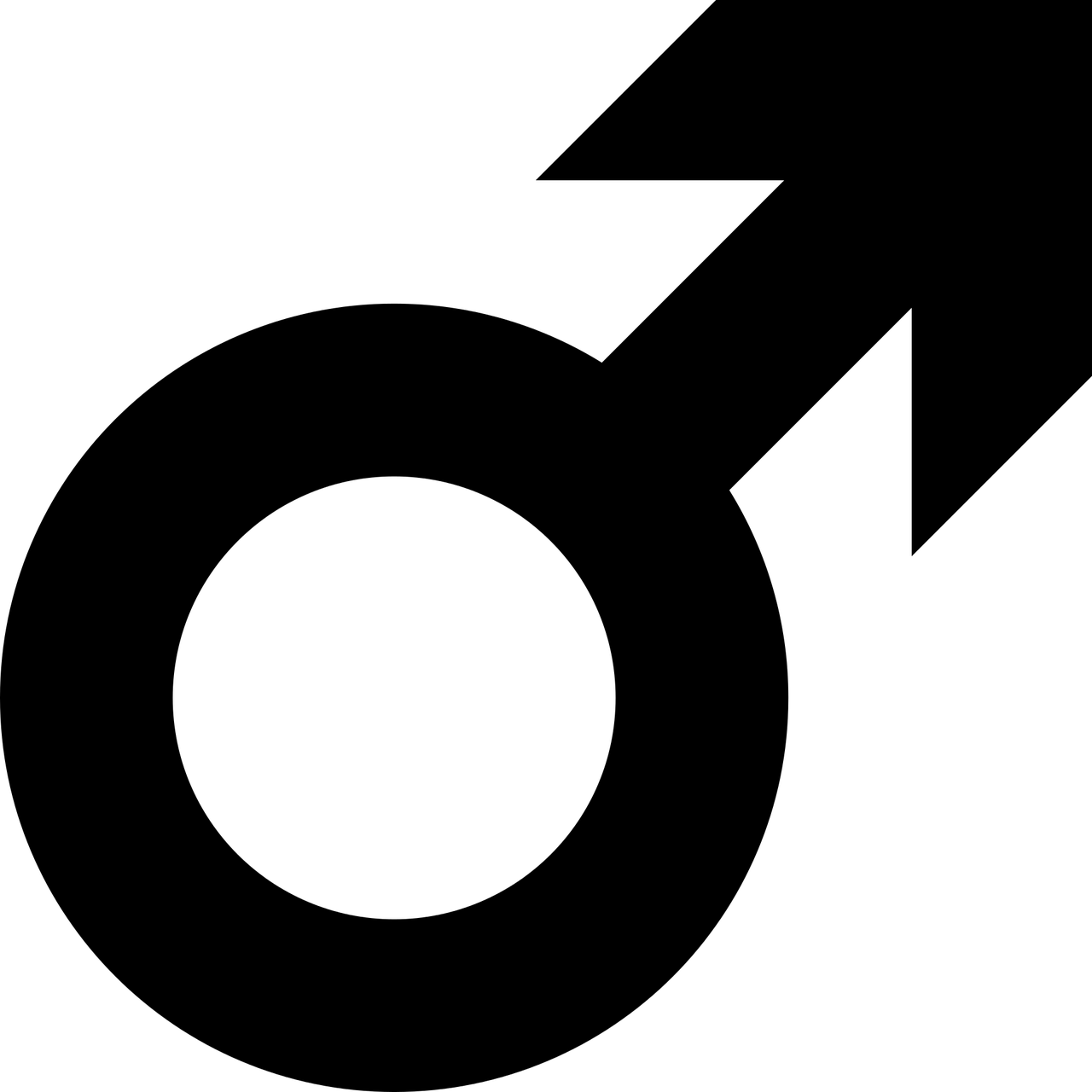 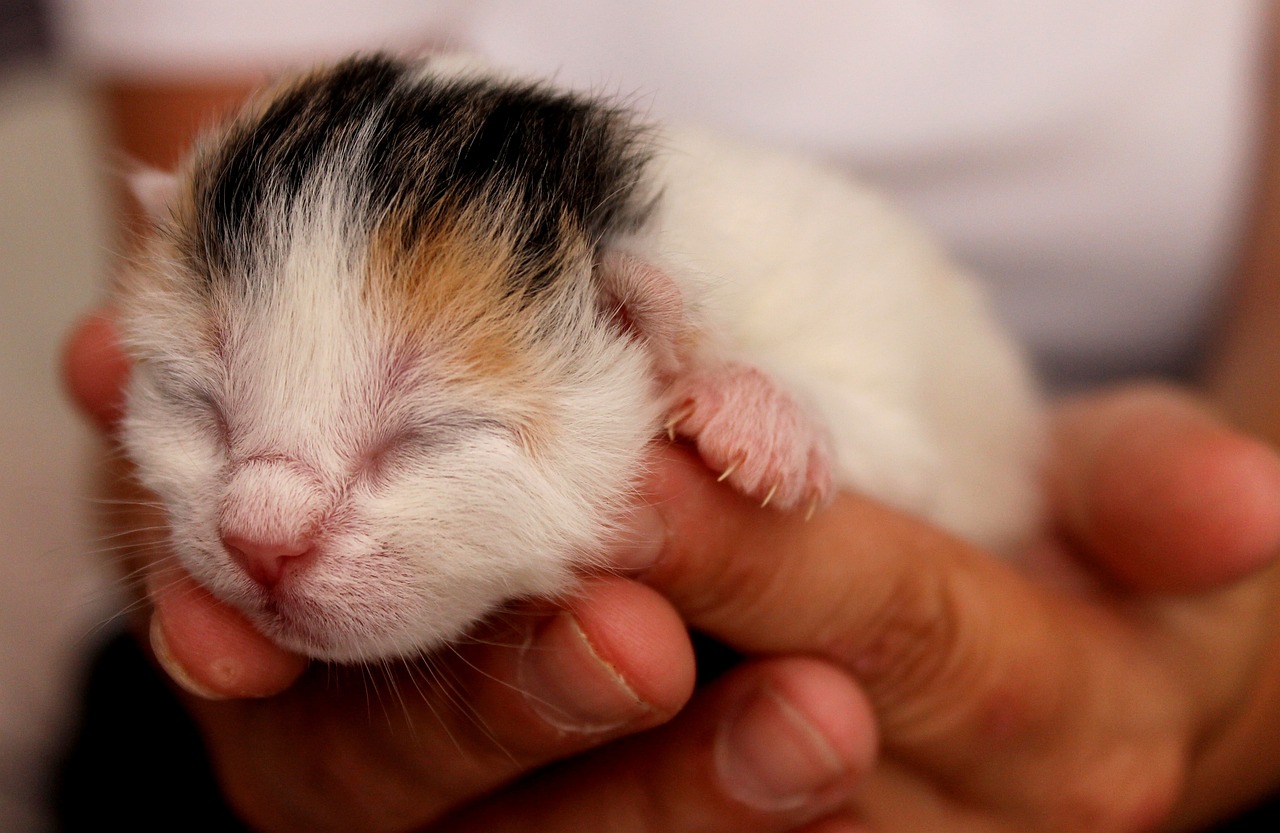 [Speaker Notes: Timing: 5 minutes
Aim: to practise written production of this week’s vocabulary and verbs in the third person, and to practise talking about age.

Procedure:
Use the sentences with Minze as an example.
Pupils are going to secretly choose one of the six cats to write about. 
Using the prompts in the blue circle, they will write four sentences about their chosen cat.]
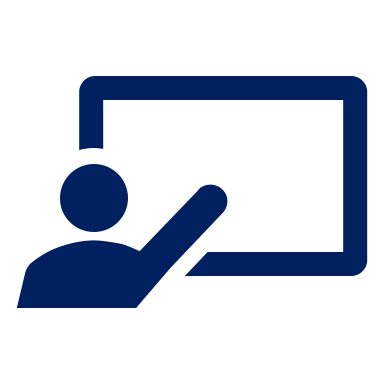 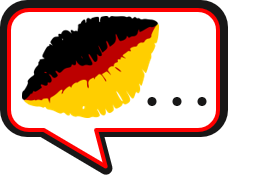 Wer bin ich?
Follow up 5
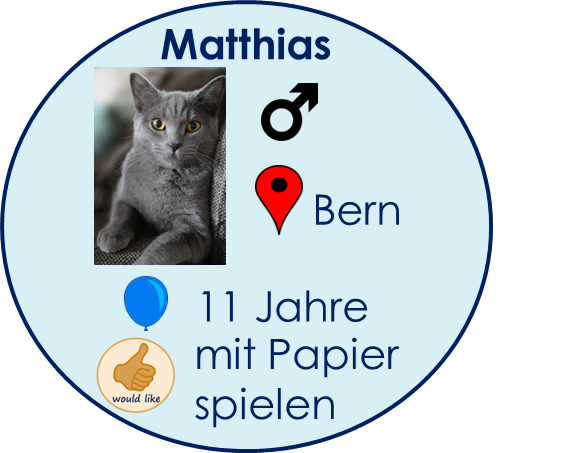 sprechen
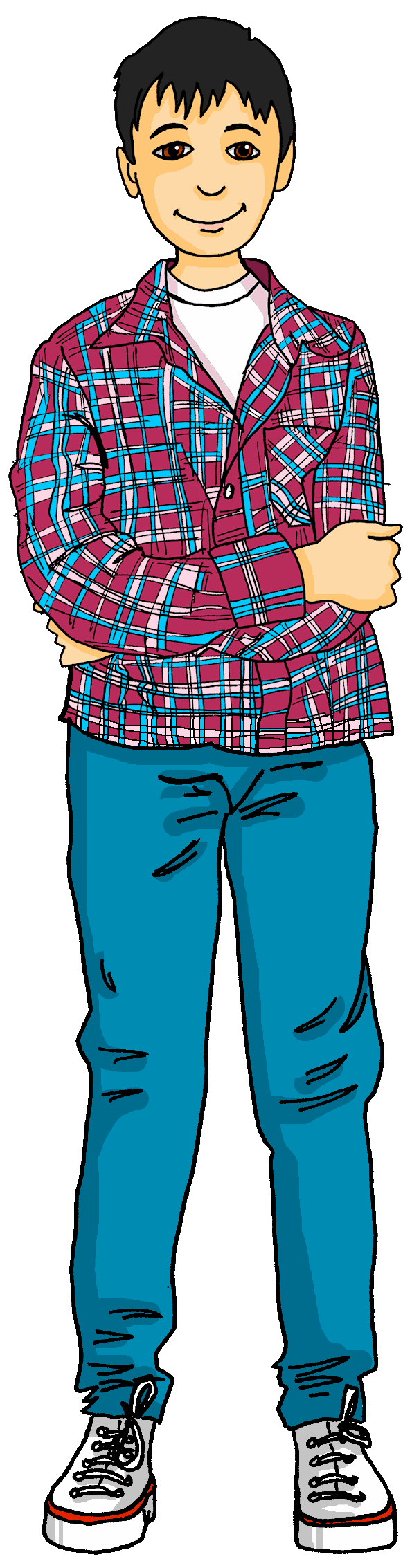 Wo wohnst du?
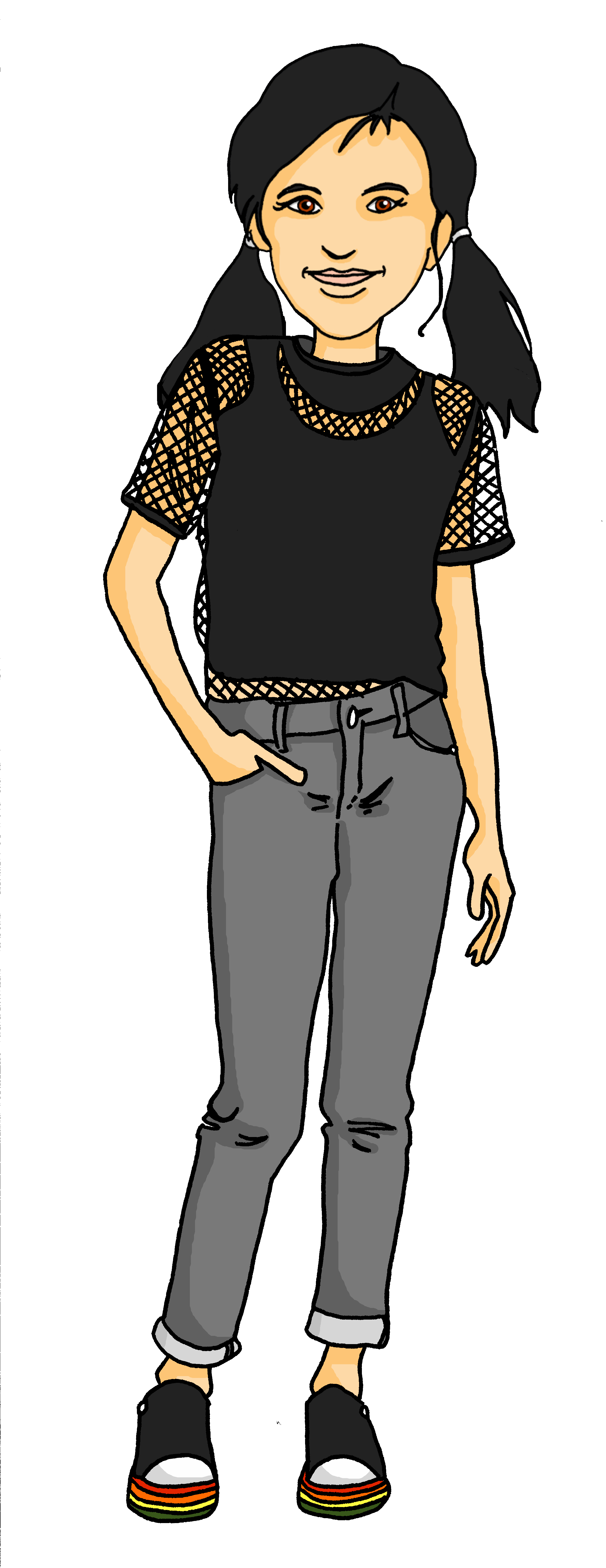 Ich wohne in Bern.
Wie alt bist du?
Ich bin elf Jahre alt.
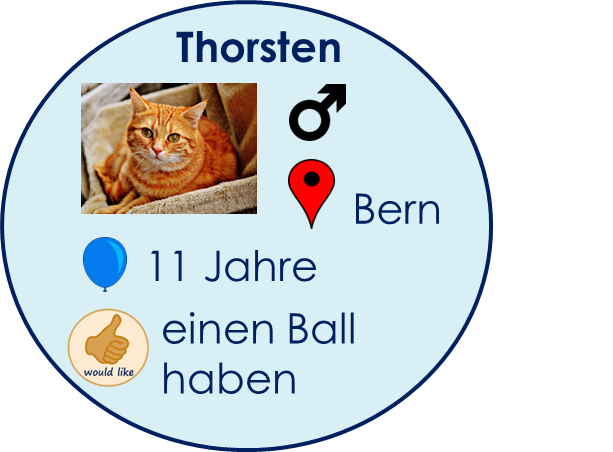 Was möchtest du machen?
Ich möchte einen Ball haben.
Du heißt Thorsten!
Ja!
[Speaker Notes: Timing: 5 minutes (2 slides)
Aim: to practise spoken production of this week’s vocabulary and verbs in the first and second persons, to practise talking about age, to practise spoken production of [th].

Procedure:
Model the task using the conversation between Ronja and Lias.
Pupils work in pairs and try to work out which cat their partner wrote about in follow up 4 by asking questions in the second person. Their partner will respond as if they are the cat, in the first person.
Display the following slide during the activity, so pupils can see all the details about each cat. Depending upon the ability of the class, the questions pupils should ask each other can be displayed on the slide or hidden.]
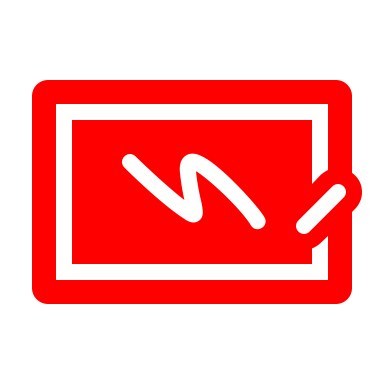 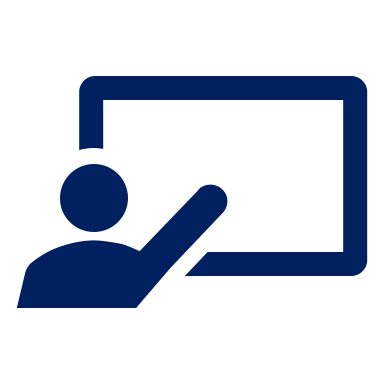 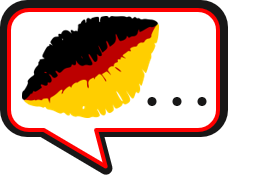 Wer bin ich?
Follow up 5
Was möchtest du machen?
Wo wohnst du?
Wie alt bist du?
sprechen
Thorsten
Theodor
Rigi
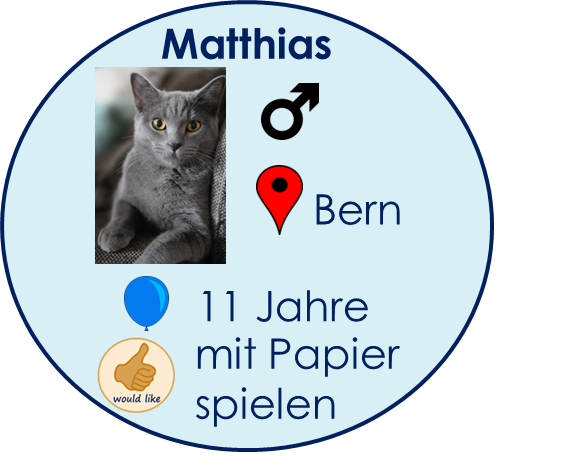 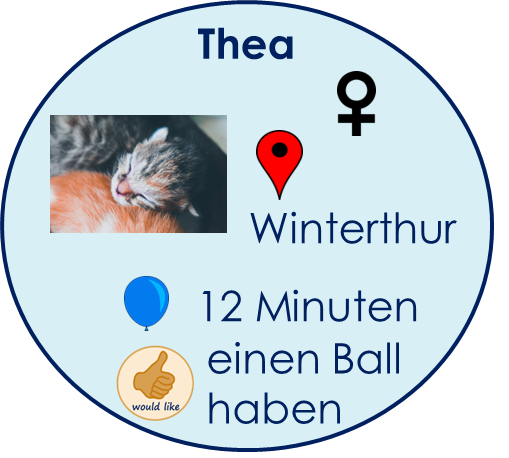 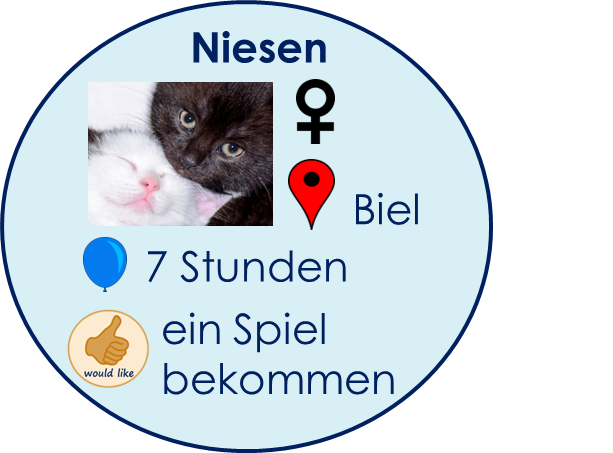 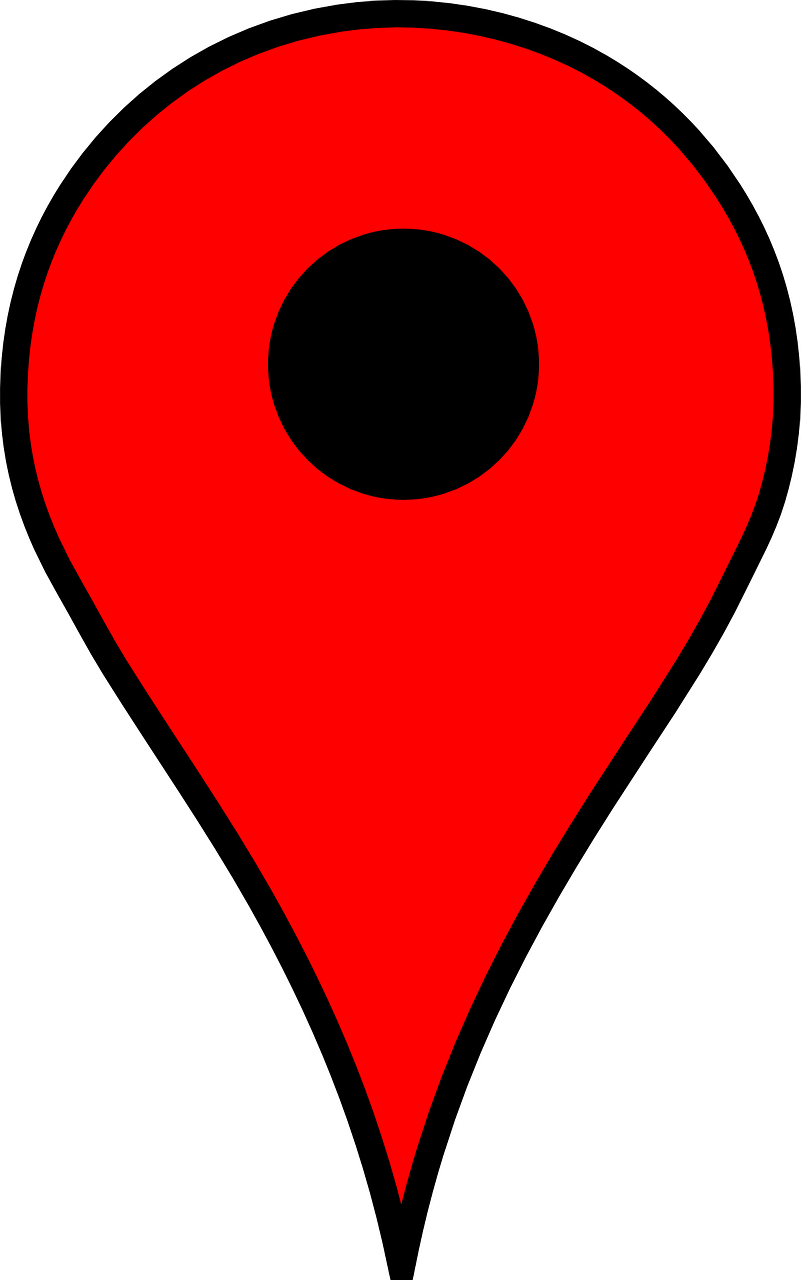 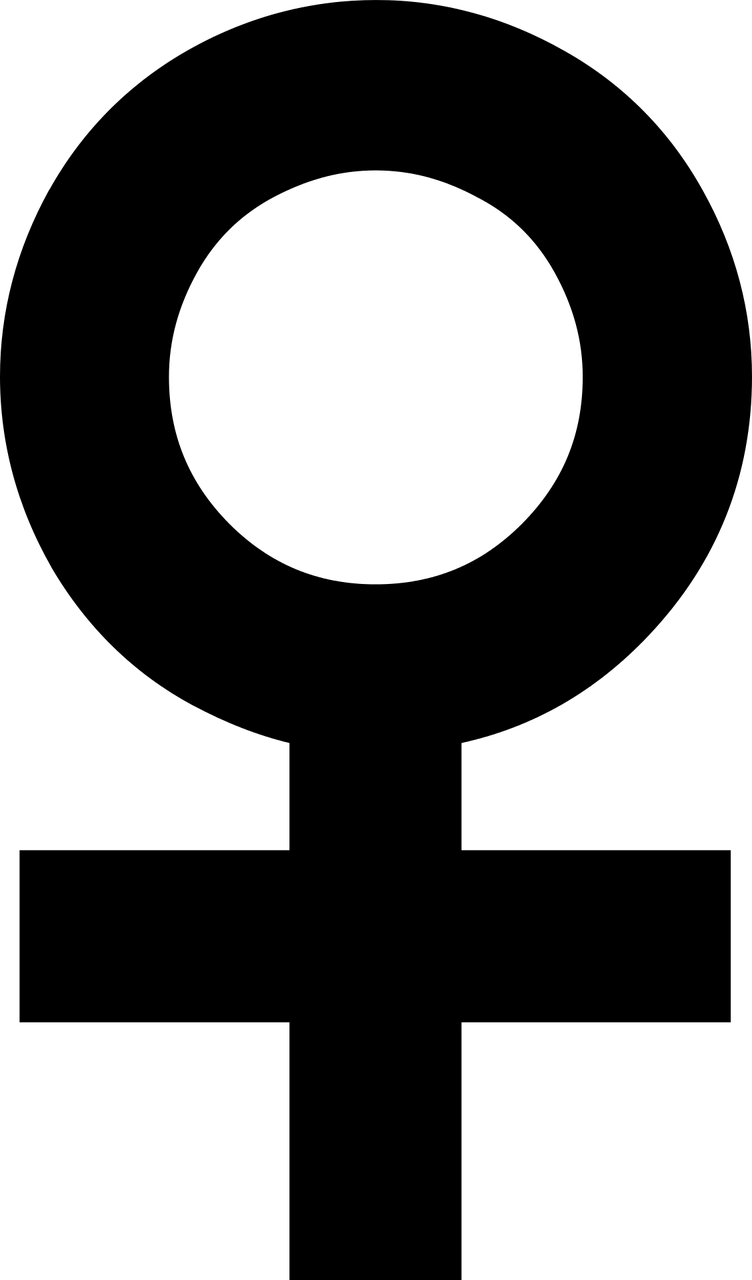 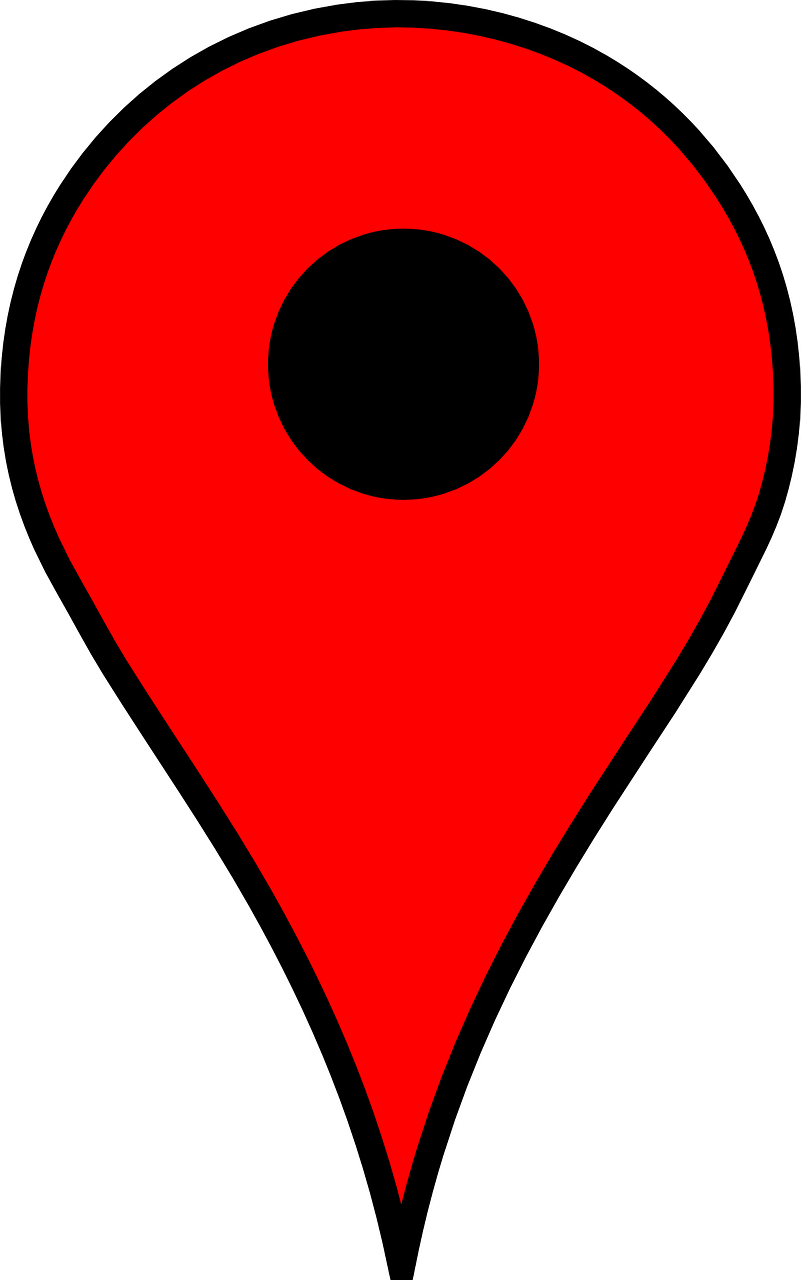 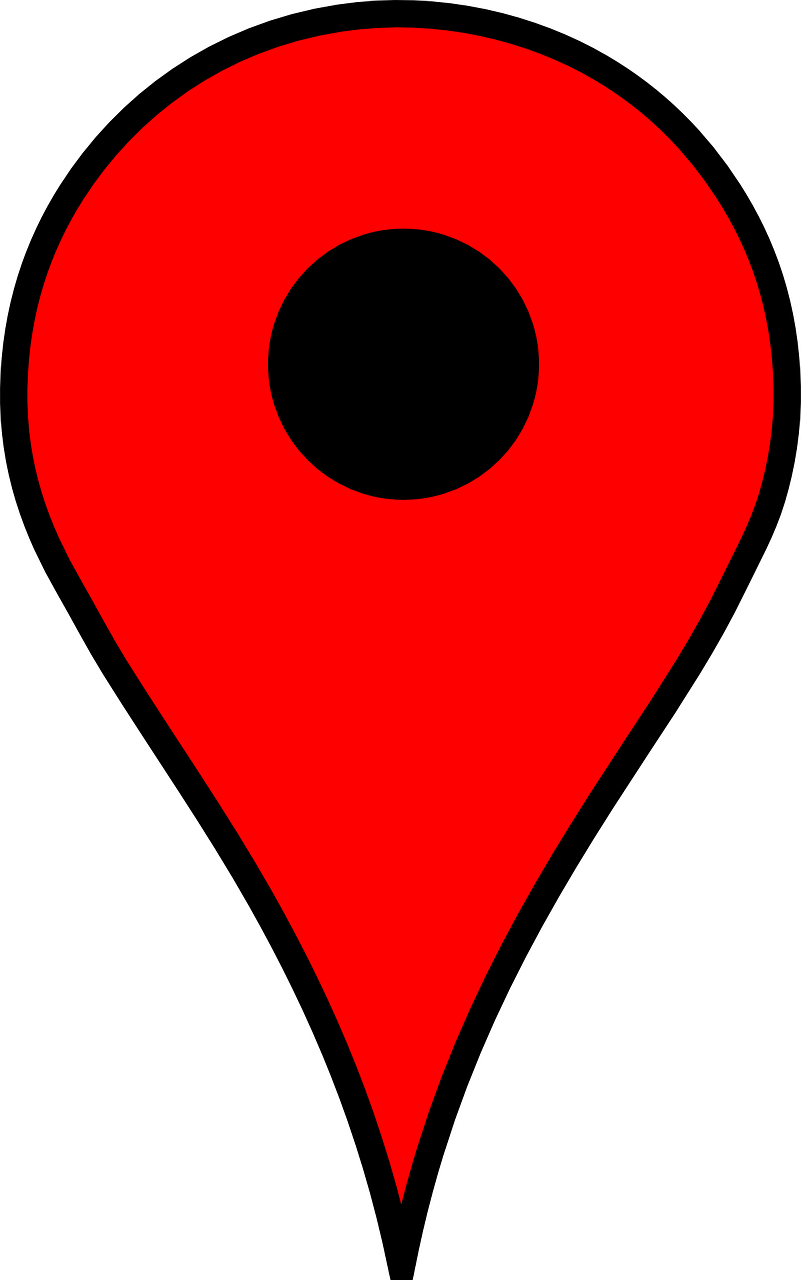 Winterthur
Biel
Bern
11 Jahre
12 Minuten
7 Stunden
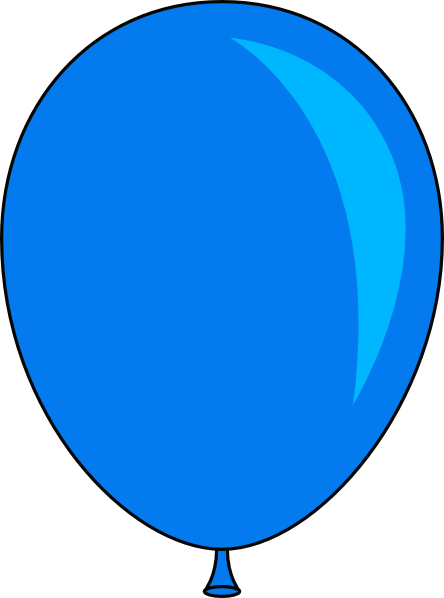 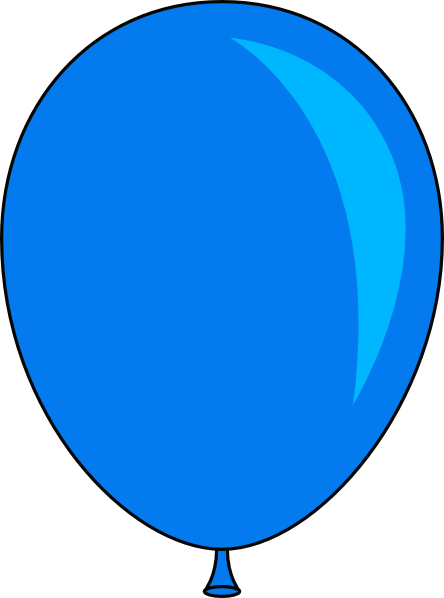 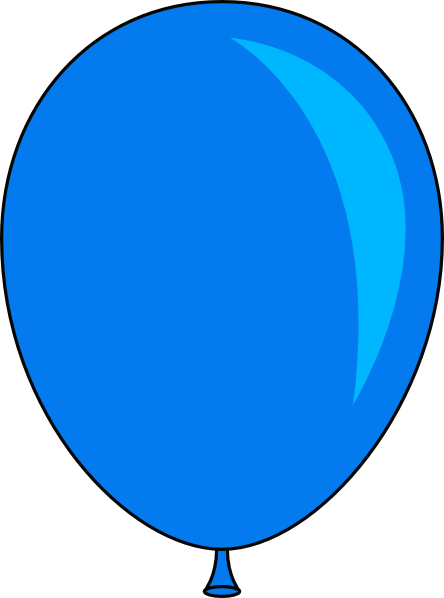 einen Ball haben
ein Spiel bekommen
mit Papier spielen
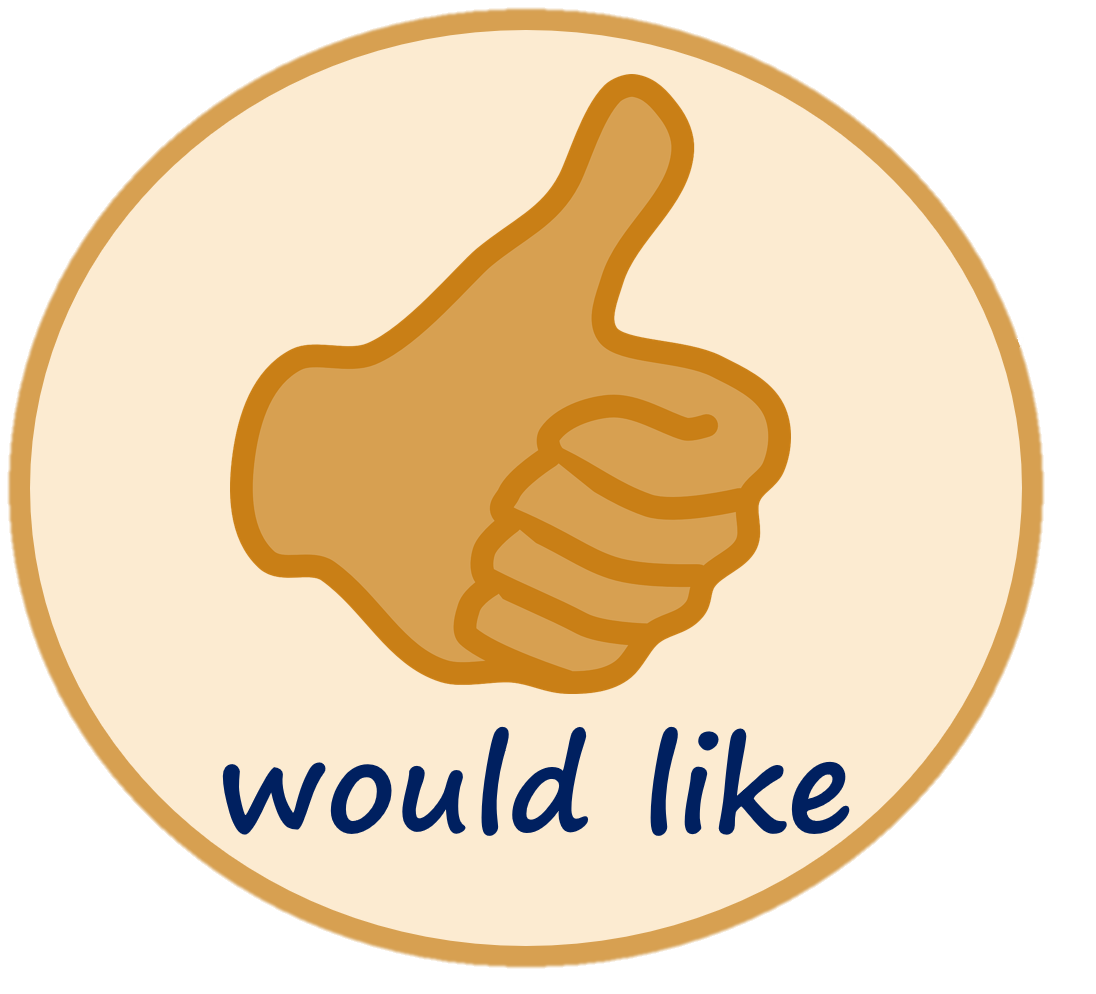 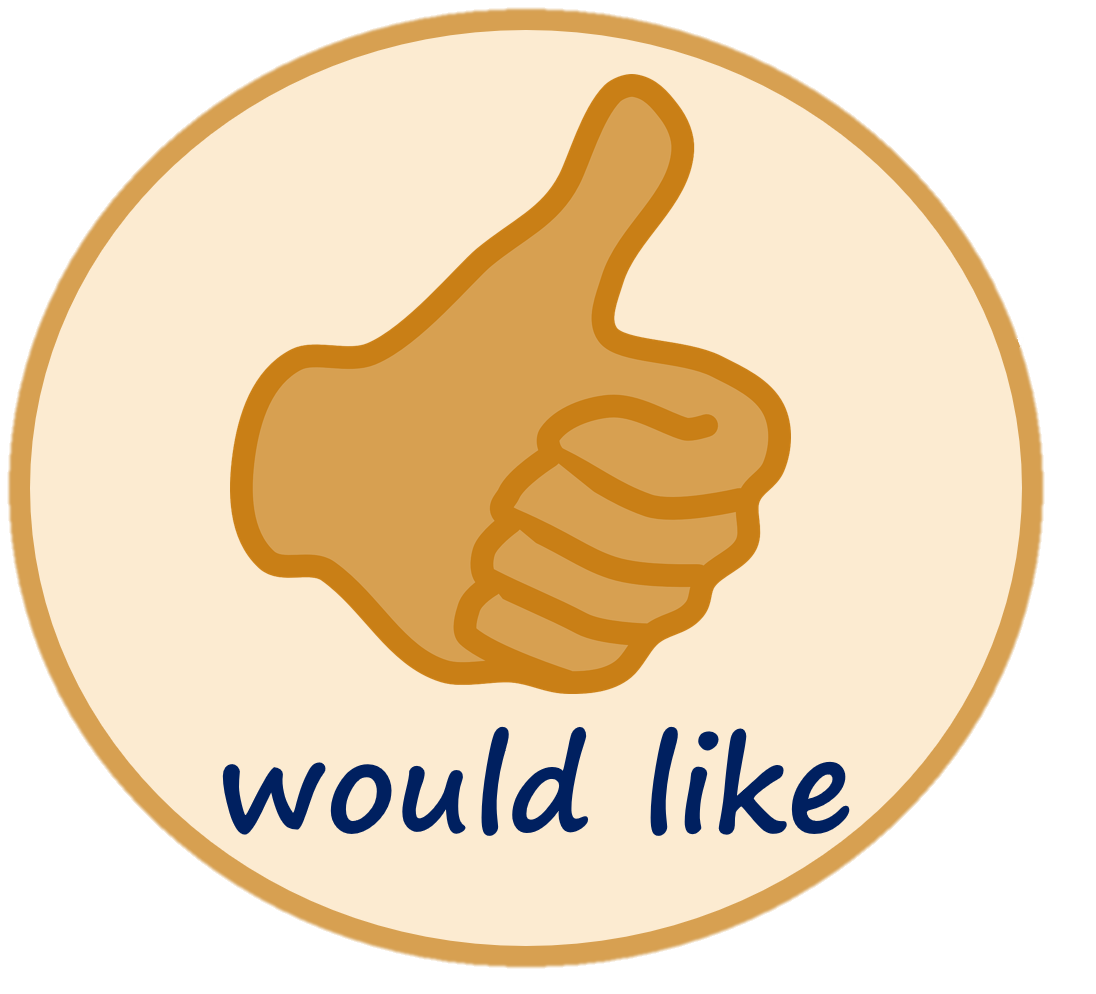 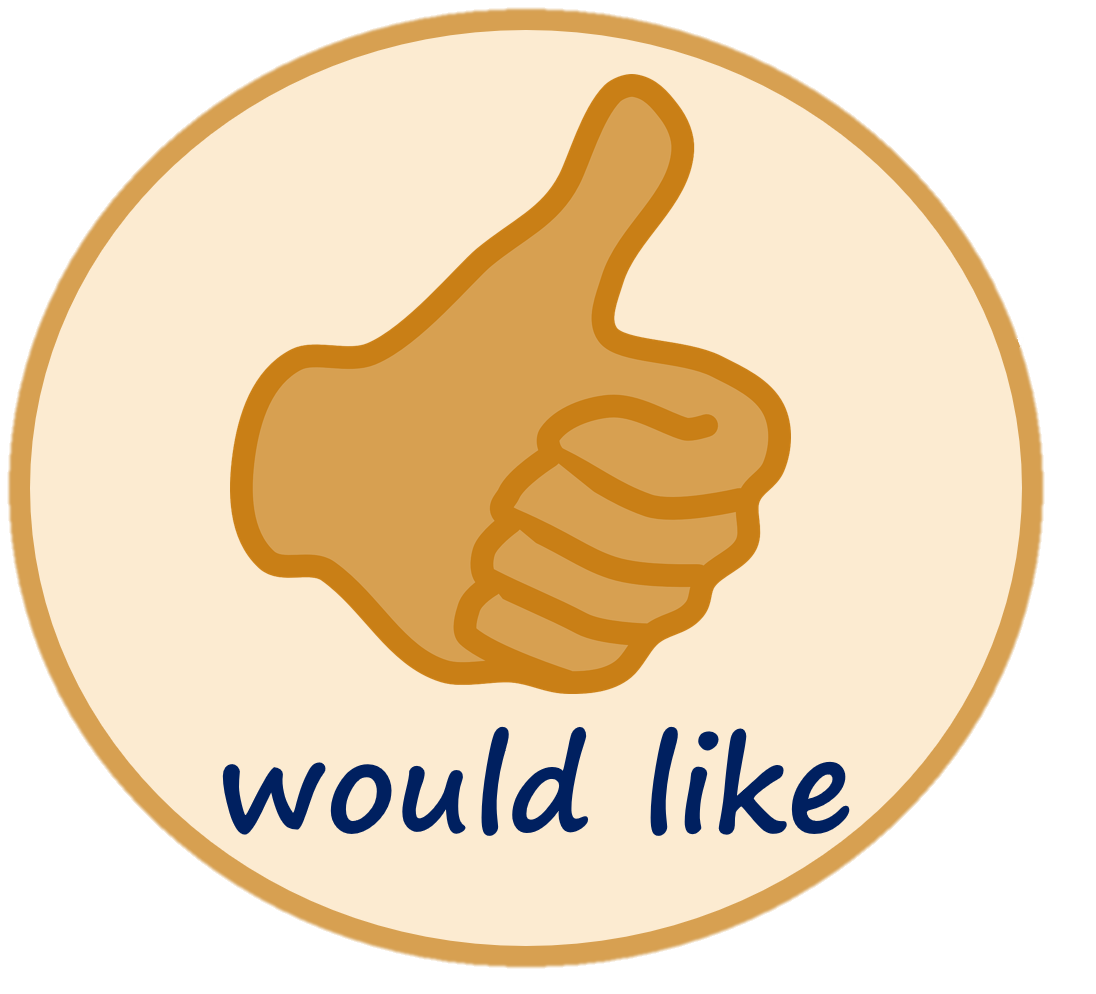 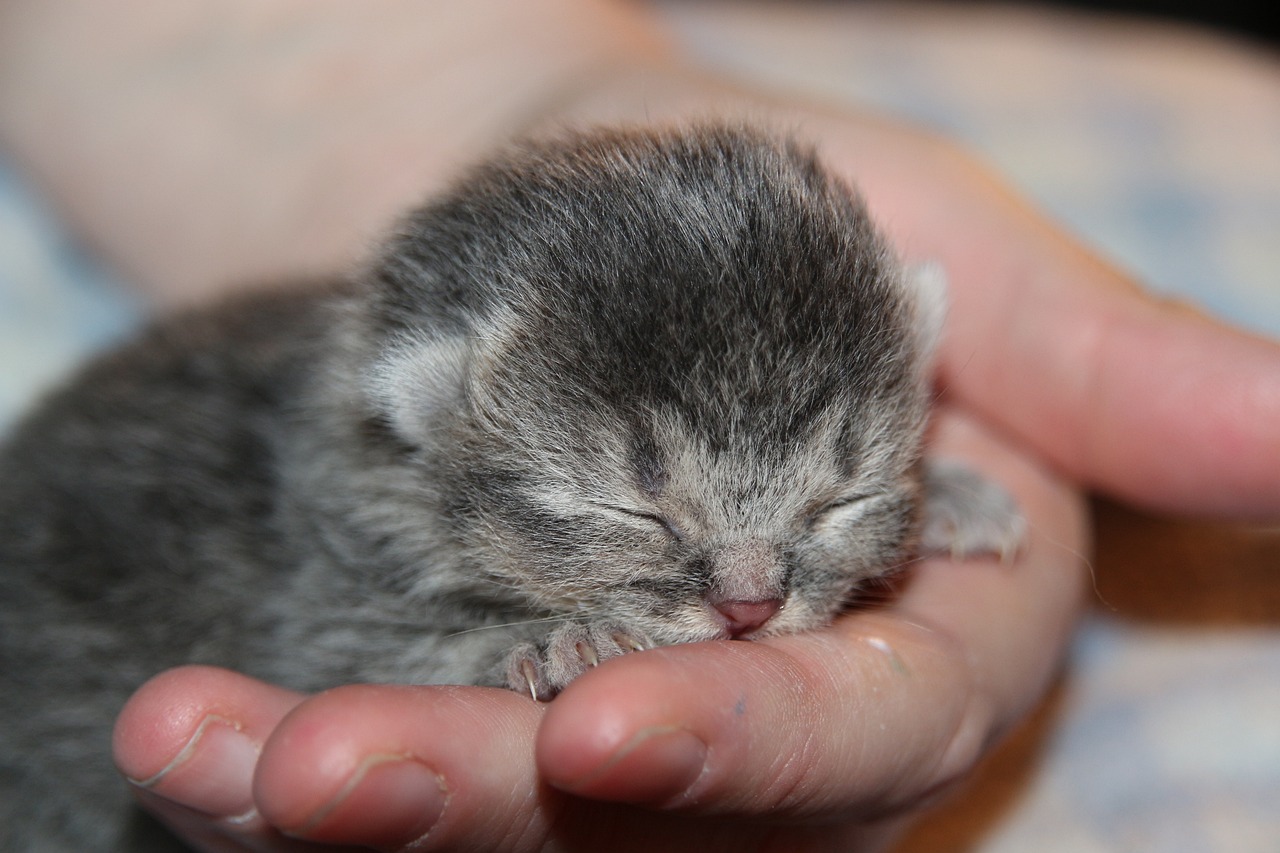 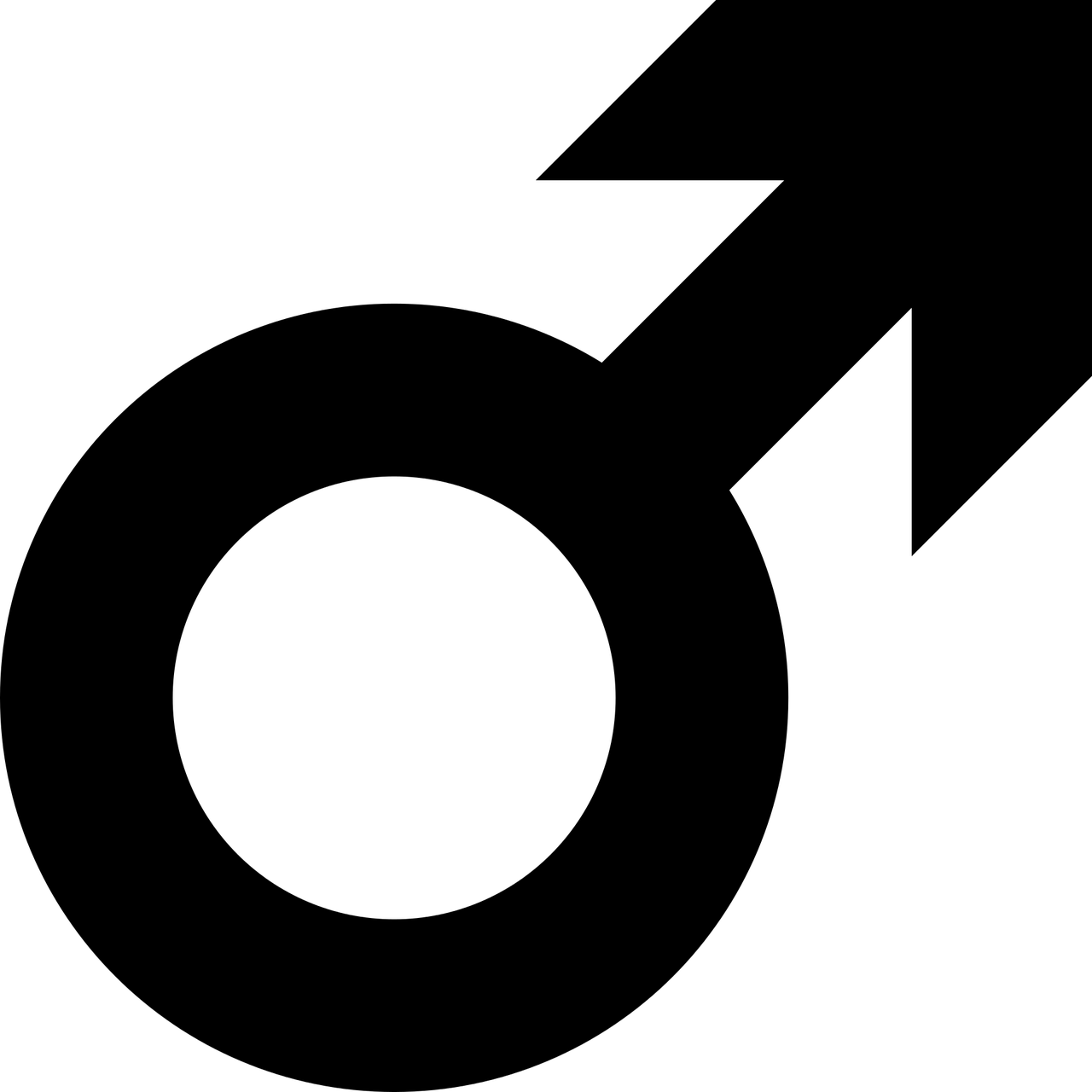 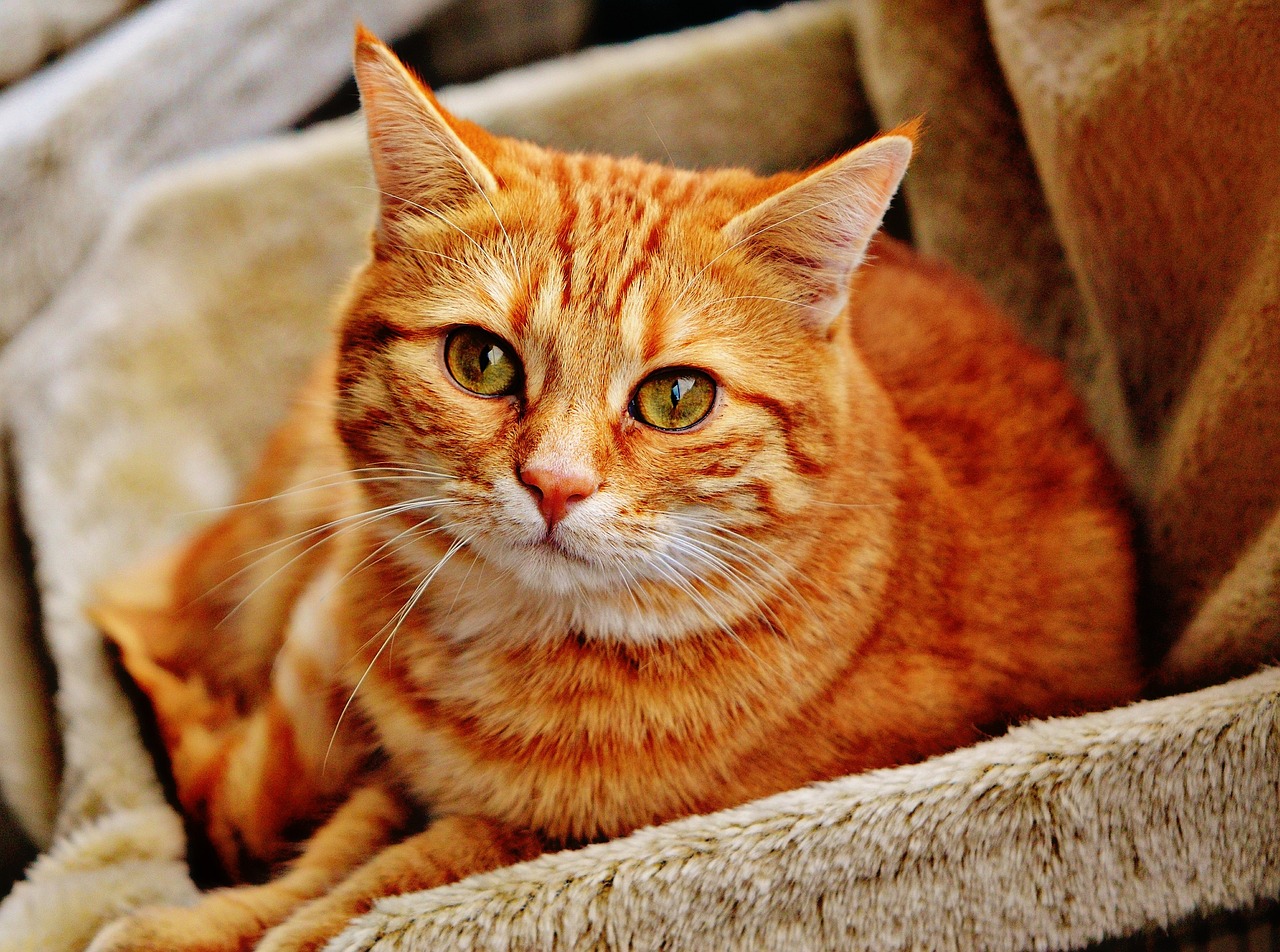 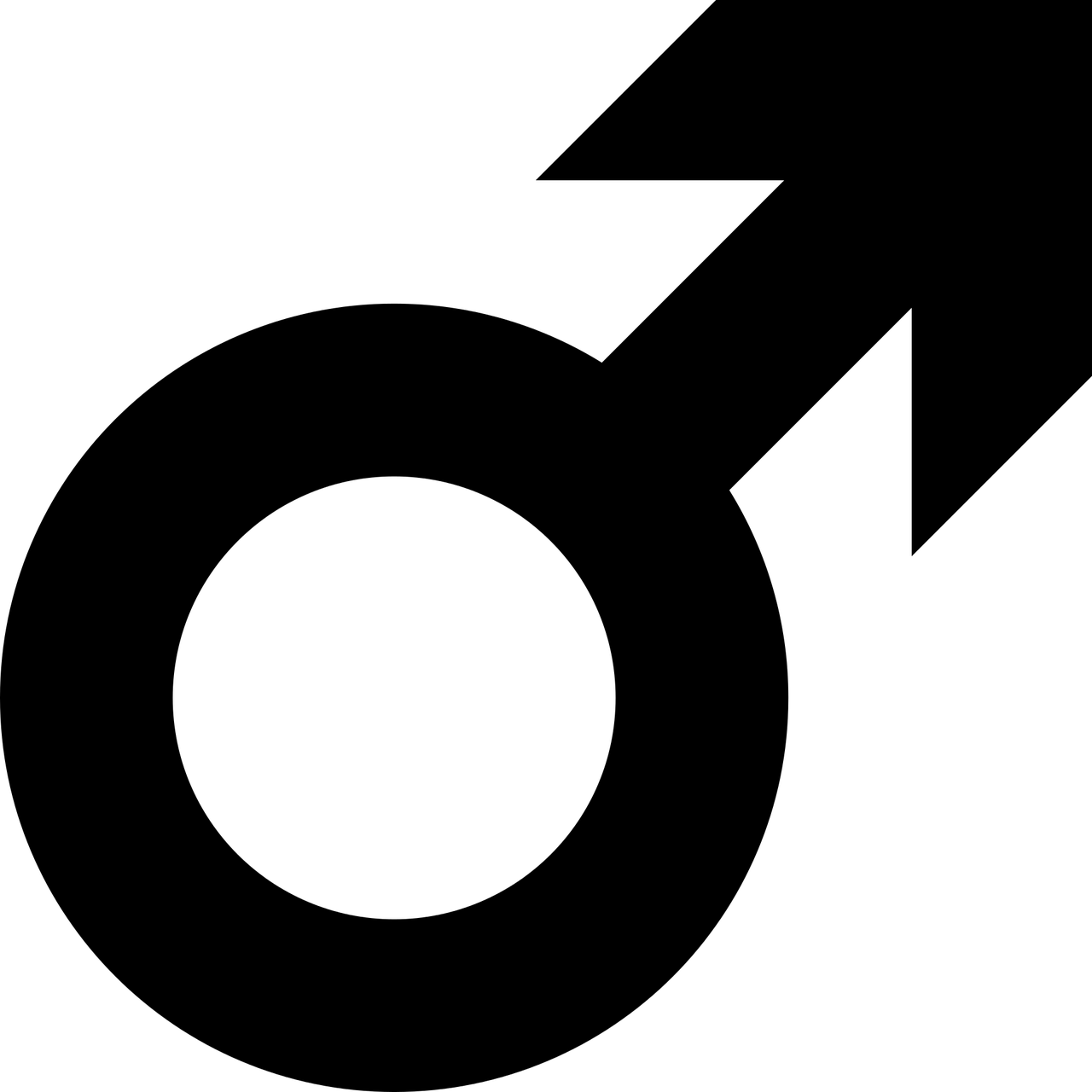 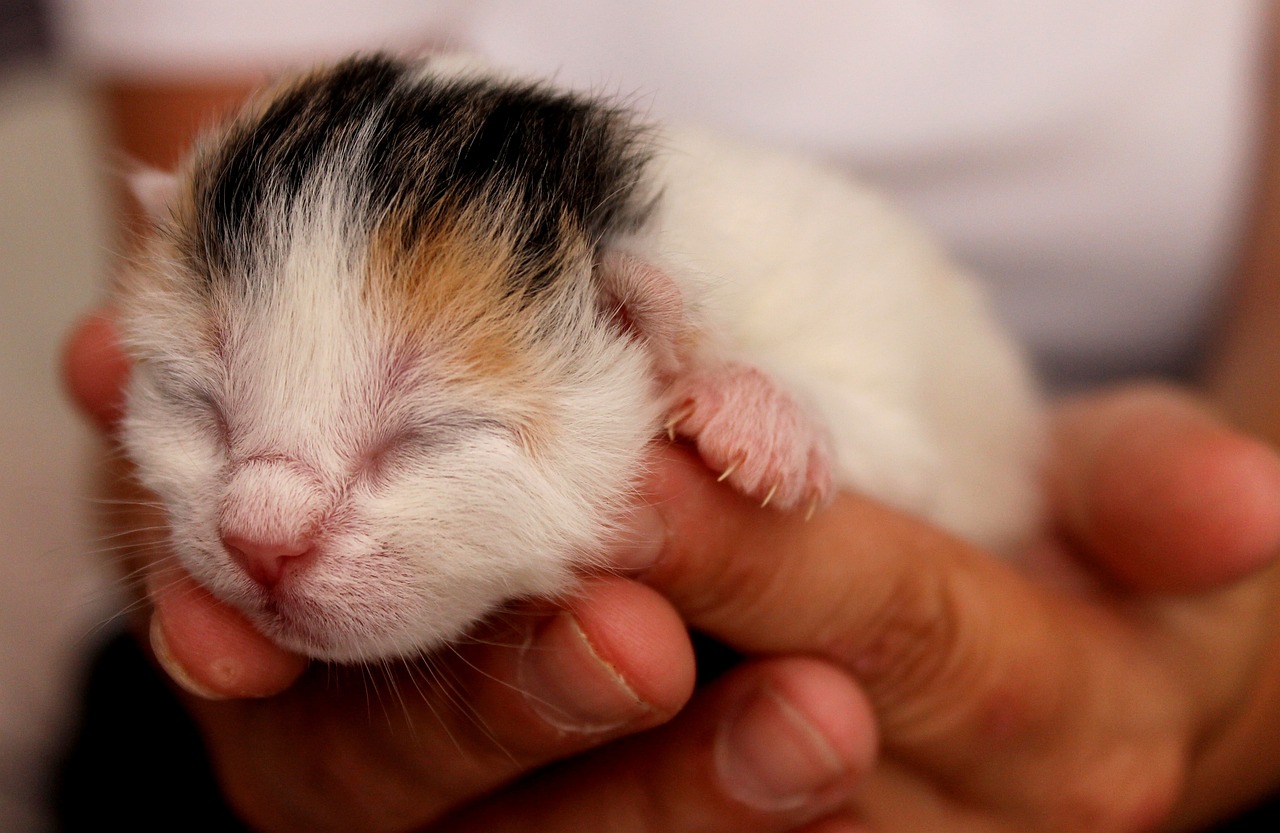 [Speaker Notes: [2/2]]
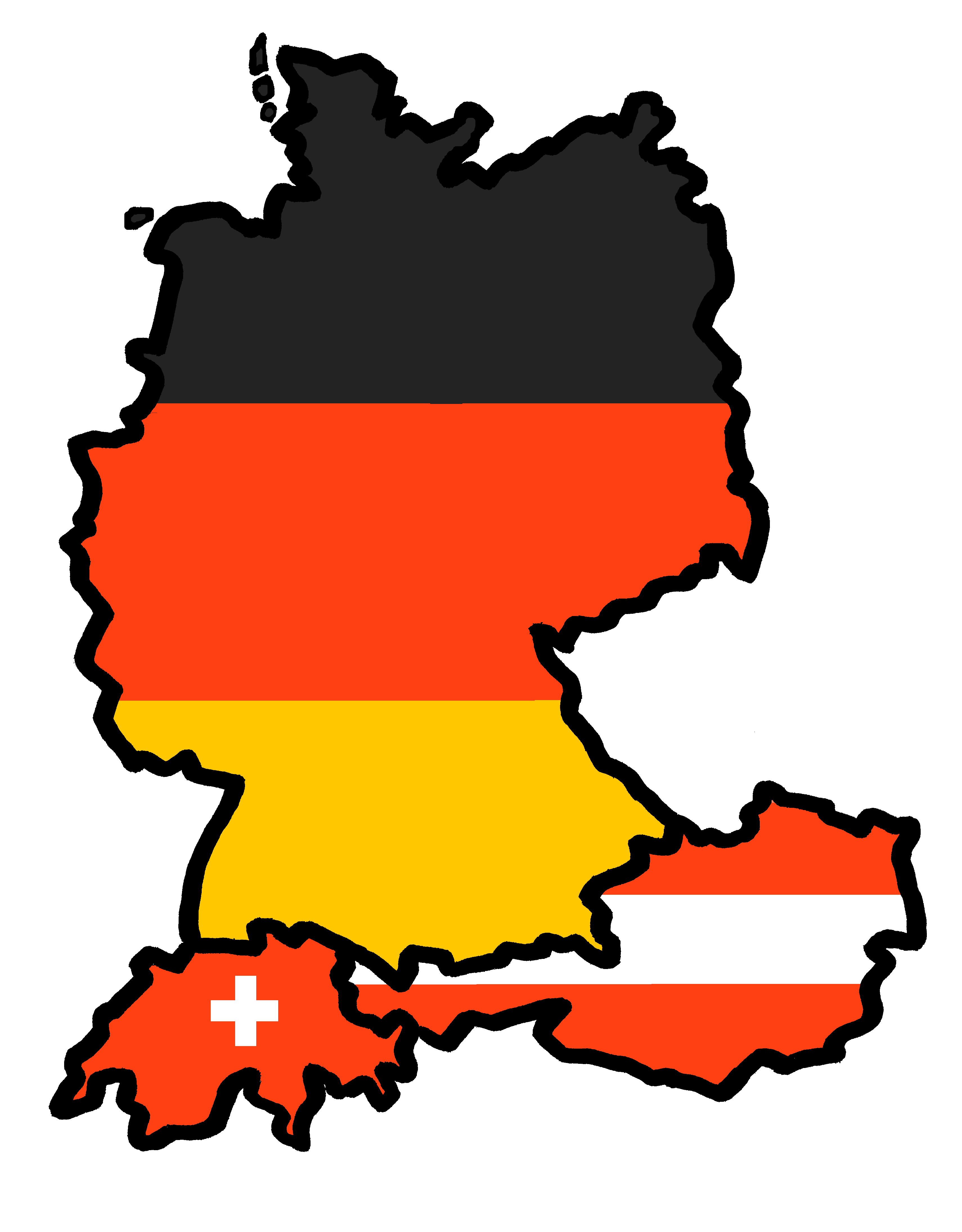 Tschüss!
gelb

Schreib auf Englisch.
Follow up 3:
Can you get at least 15 points?
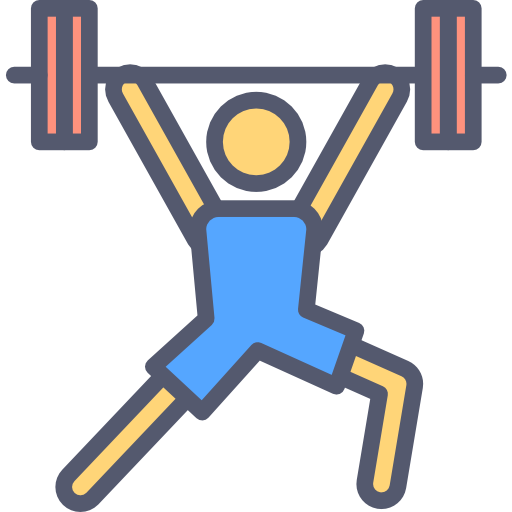 Vokabeln
Vokabeln
x3
Wörter
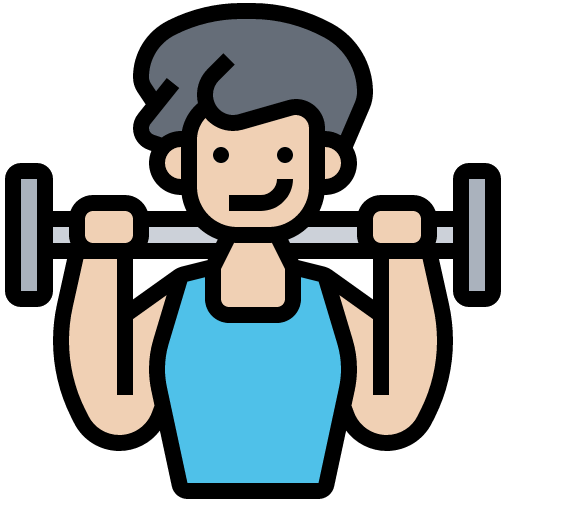 x2
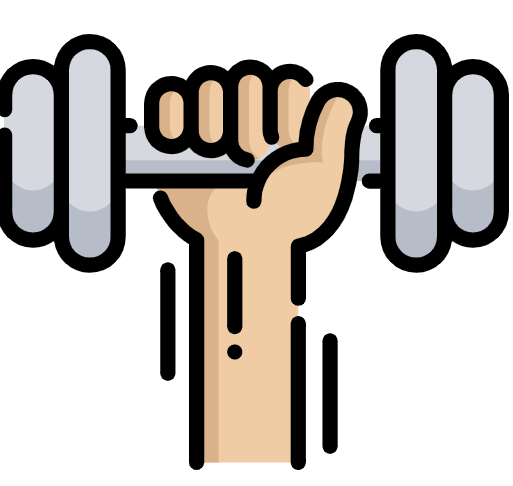 x1
[Speaker Notes: HANDOUT]

Schreib auf Deutsch.
Follow up 3:
Can you get at least 15 points?
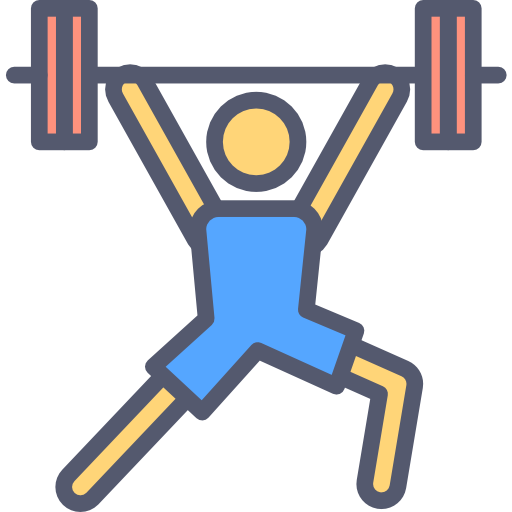 Vokabeln
x3
Wörter
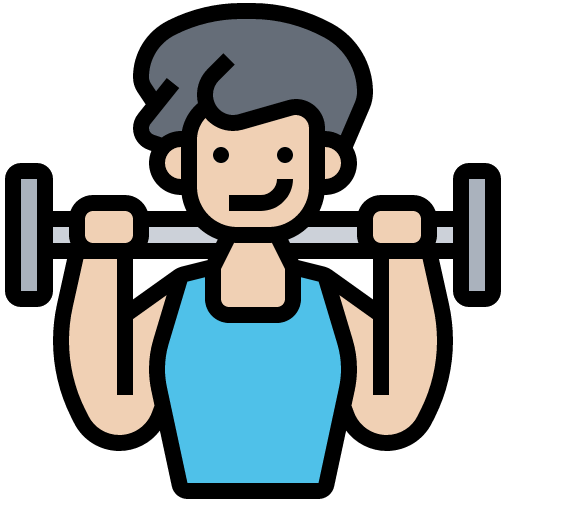 x2
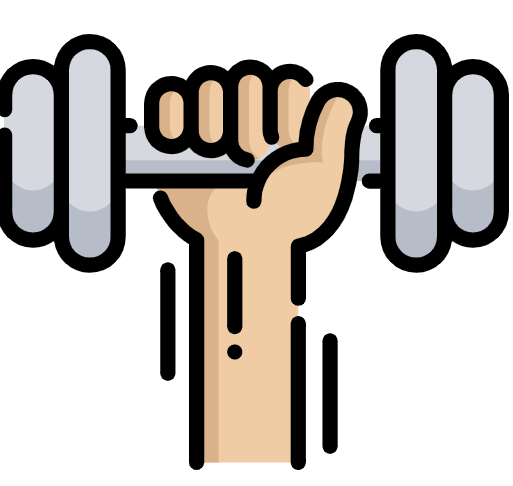 x1
[Speaker Notes: HANDOUT]